Discovering U.S. Government Threat Hunting Processes and Improvements
William “Trey” Maxam
‹#›
Outline
Introduction
Background
Research Questions
Methodology
Results
Discussion and Future Work
Questions
‹#›
Introduction
‹#›
Office of Personnel Management Breach
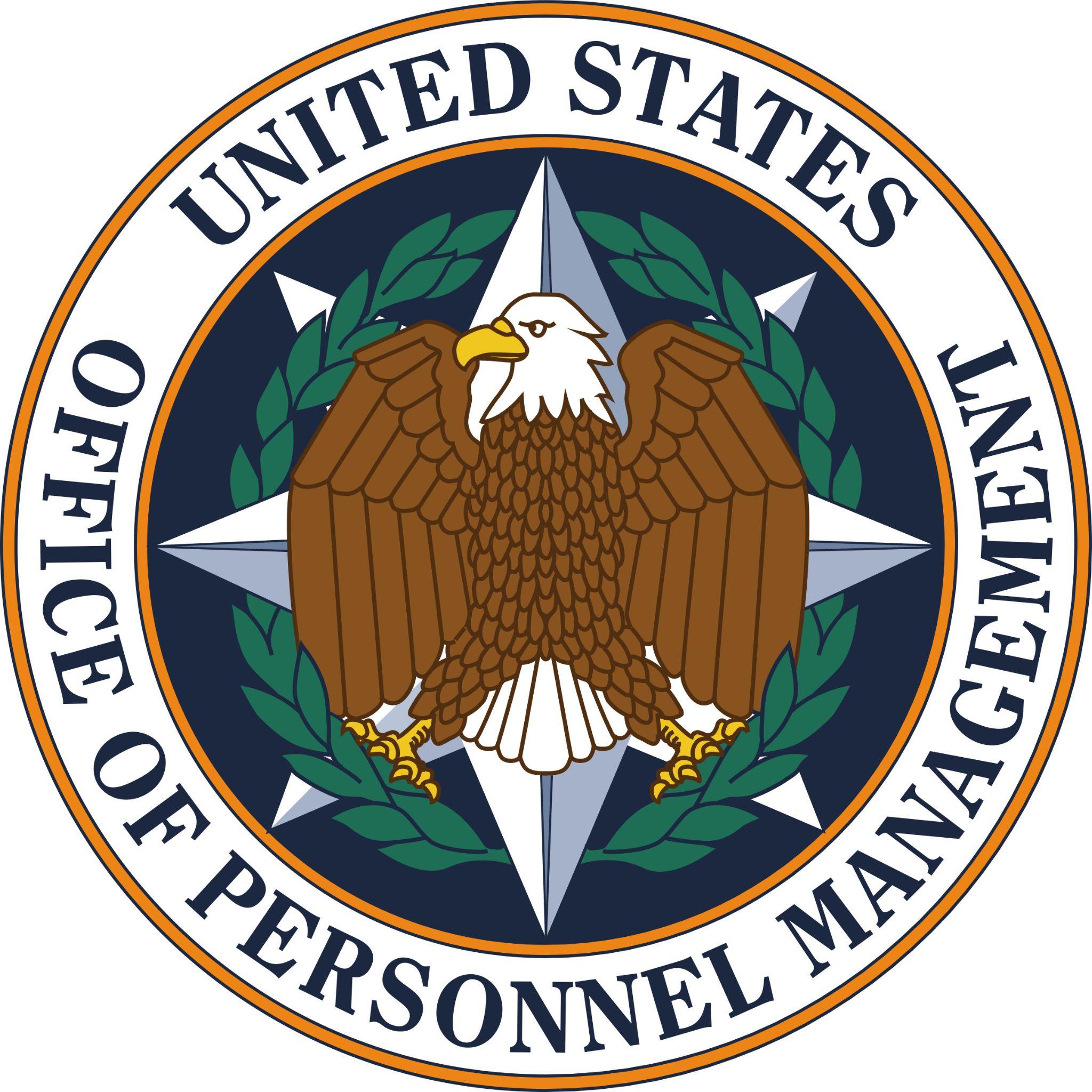 Took 11 months to discover 
22 million records stolen
‹#›
Timeline of an attack
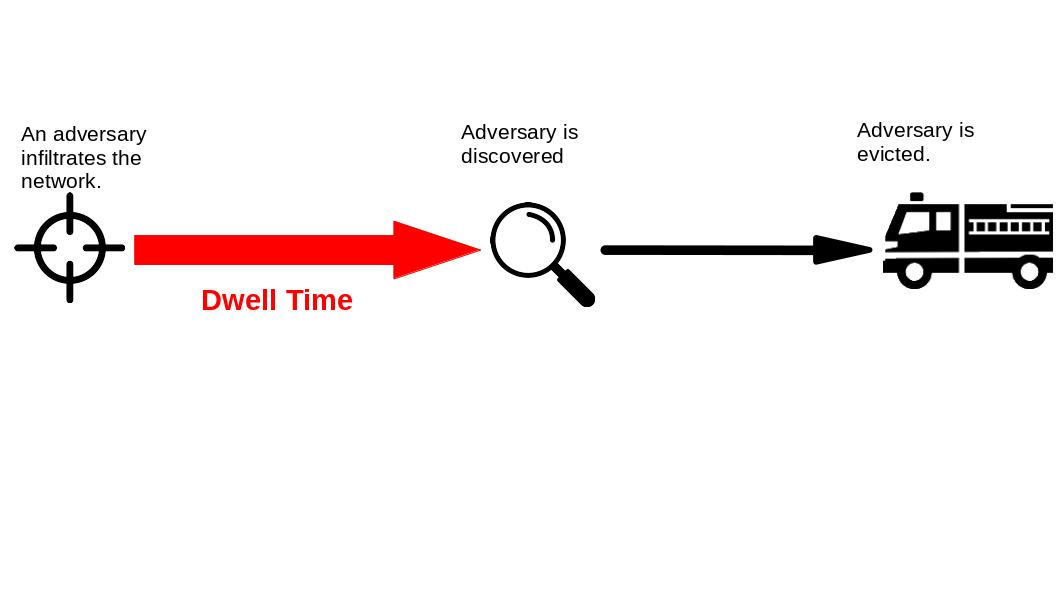 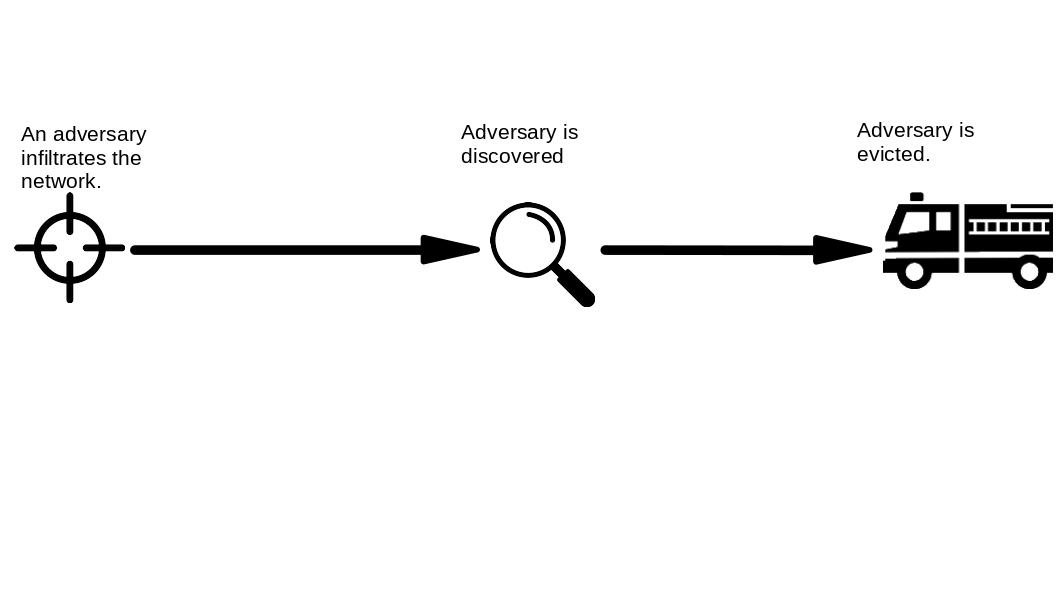 Dwell Time
Response Time
‹#›
Timeline of an attack
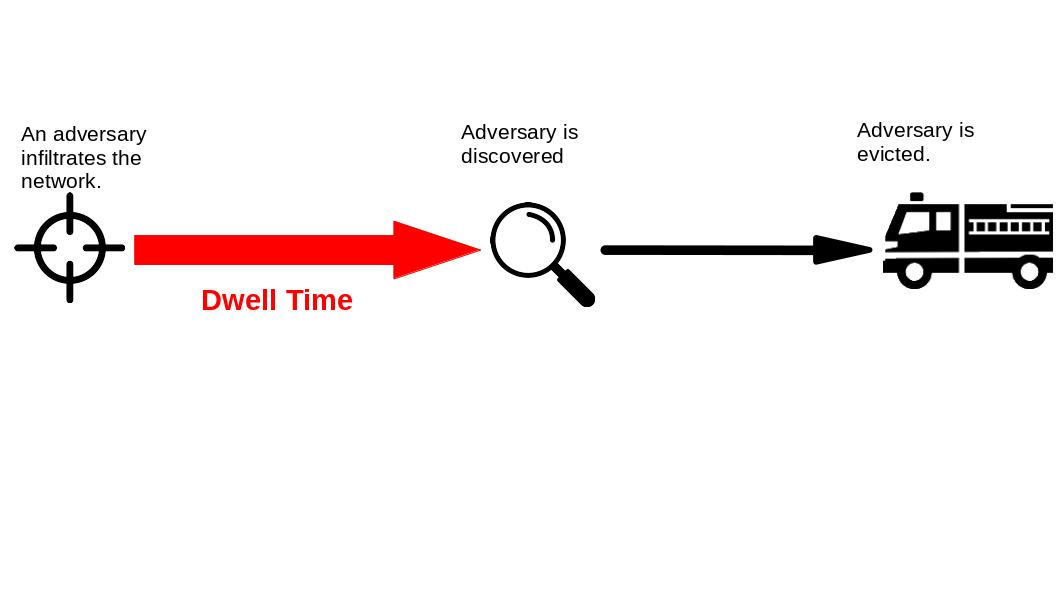 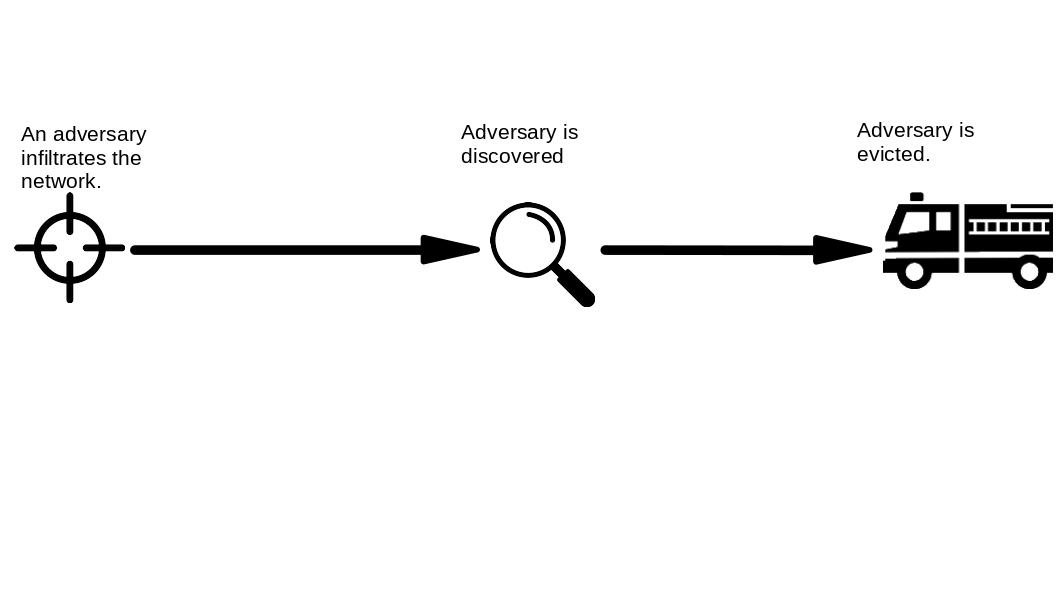 Dwell Time
Response Time
‹#›
Distribution of Dwell Times
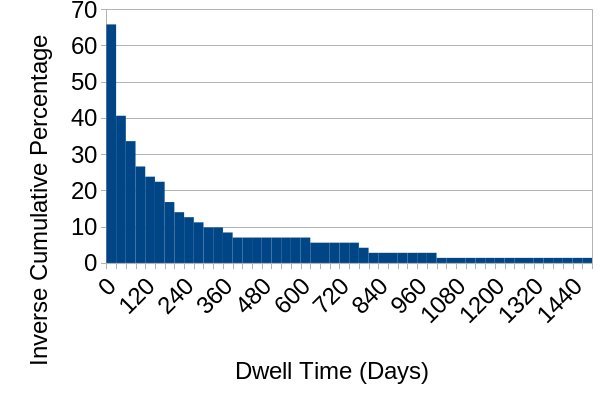 Source: D. E. Brink, “Quantifying the Value of Time in Cyber-Threat Detection and Response,” en, Aberdeen Group, Tech. Rep. 15218, Jan. 2017.
‹#›
Less Dwell Time = Lower Cost of Intrusion
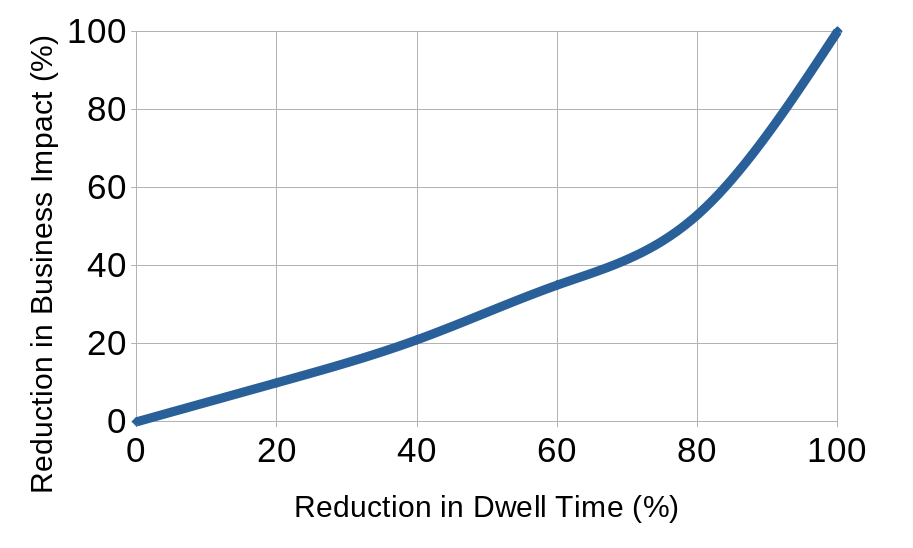 Source: D. E. Brink, “Quantifying the Value of Time in Cyber-Threat Detection and Response,” en, Aberdeen Group, Tech. Rep. 15218, Jan. 2017.
‹#›
Three Paths to Adversary Discovery
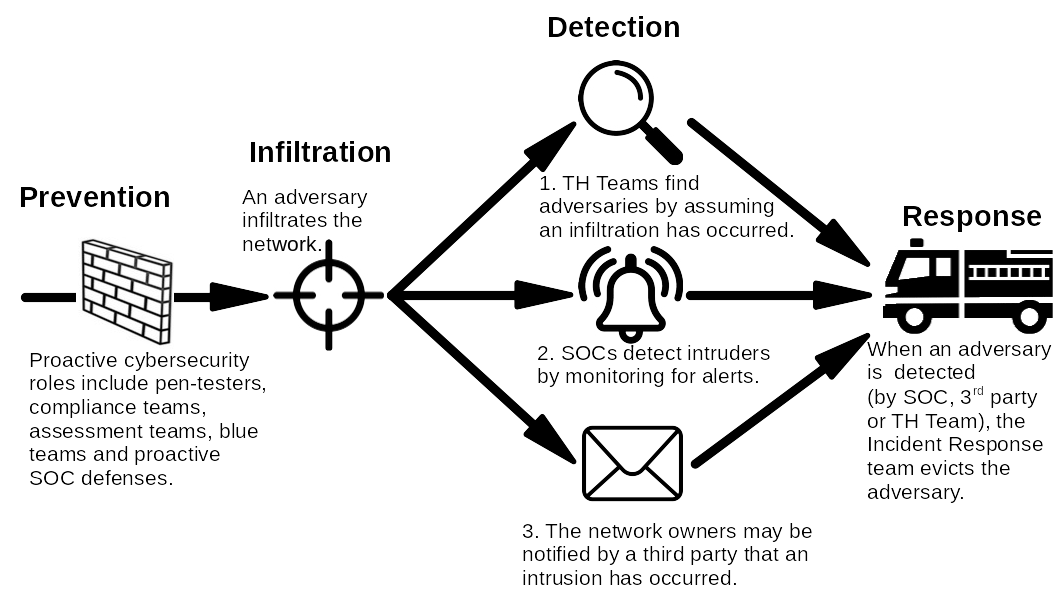 ‹#›
Three Paths to Adversary Discovery
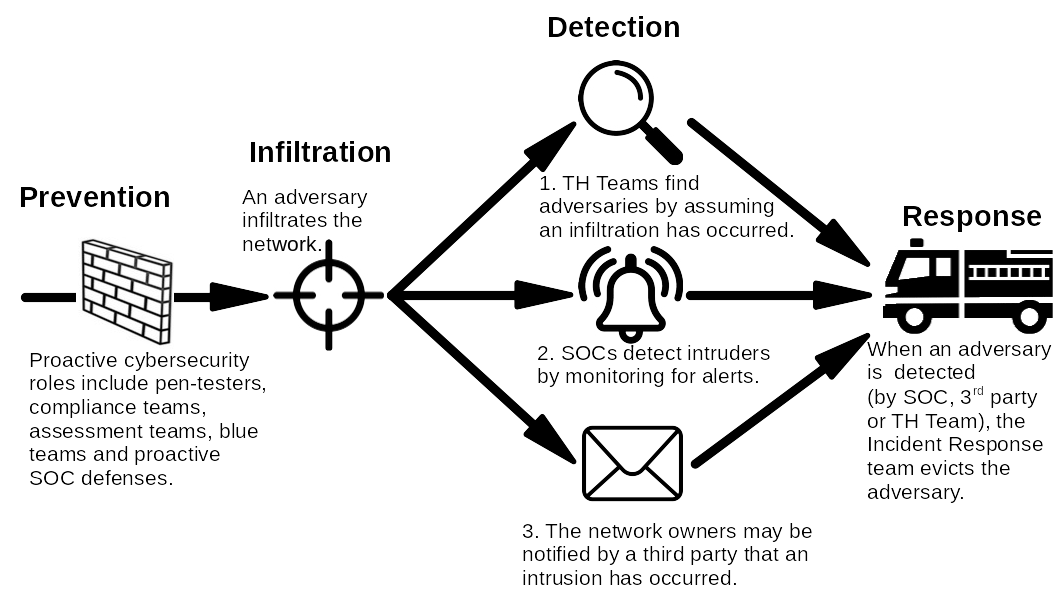 ‹#›
Three Paths to Adversary Discovery
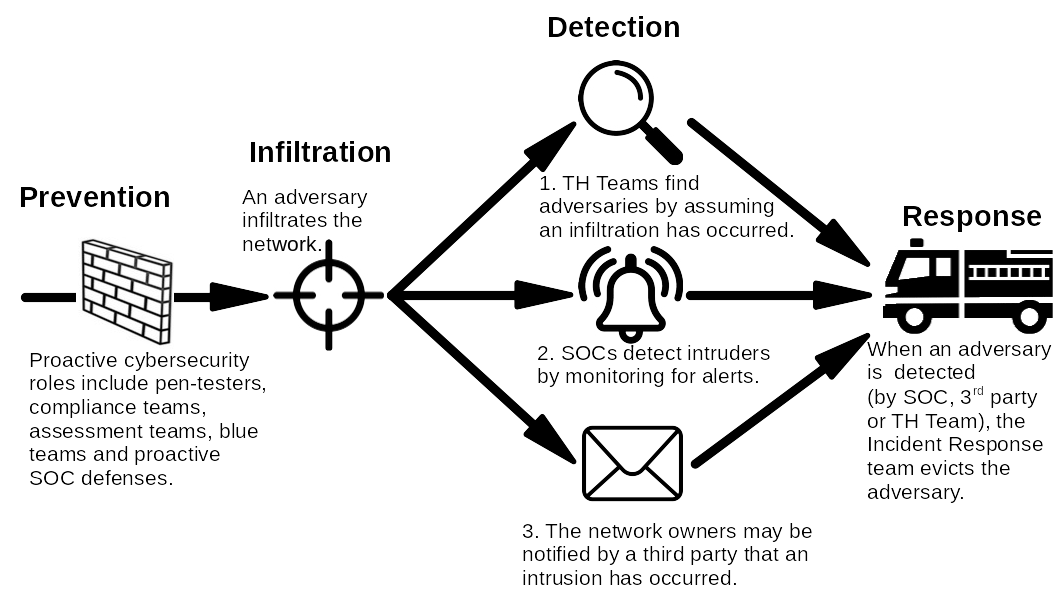 ‹#›
Three Paths to Adversary Discovery
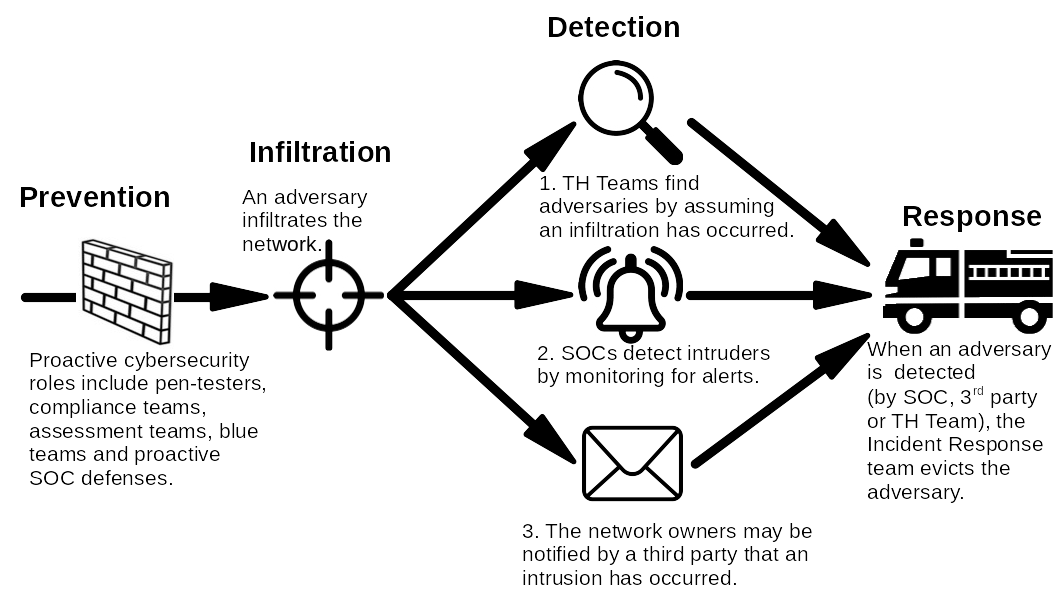 ‹#›
Private Sector TH teams
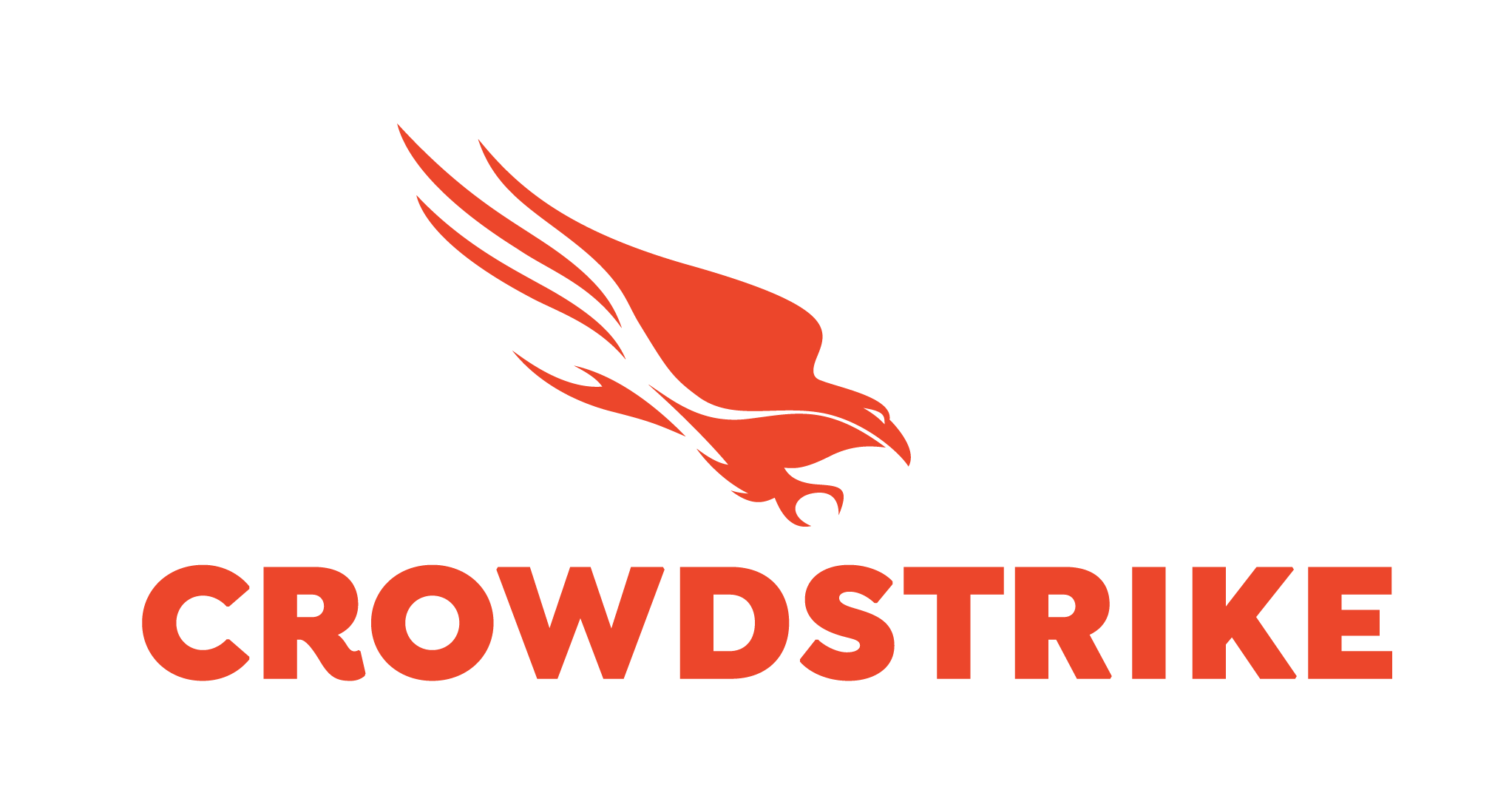 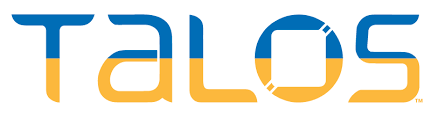 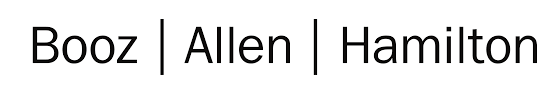 ‹#›
Government TH Teams
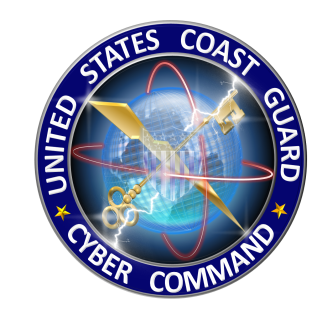 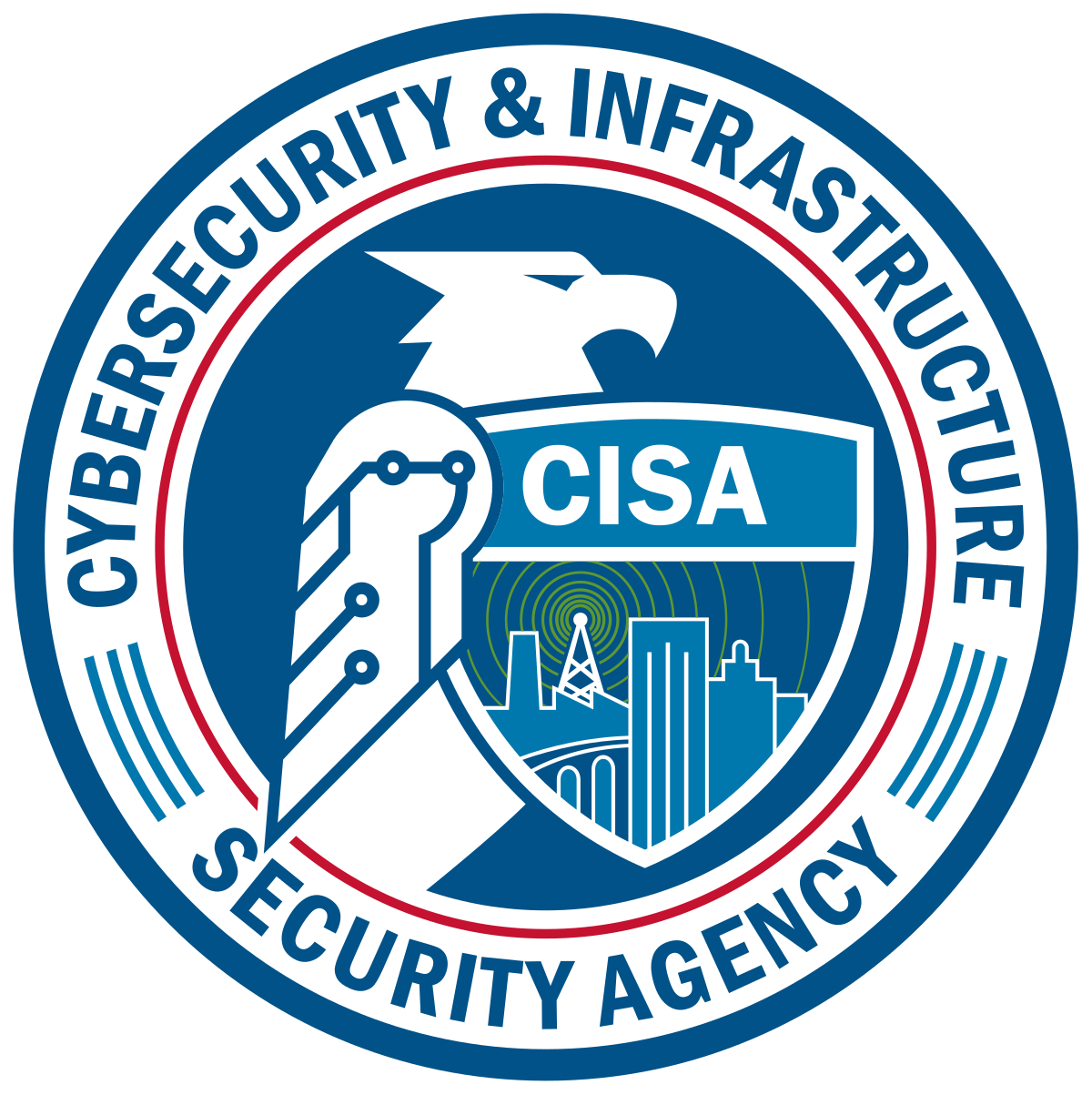 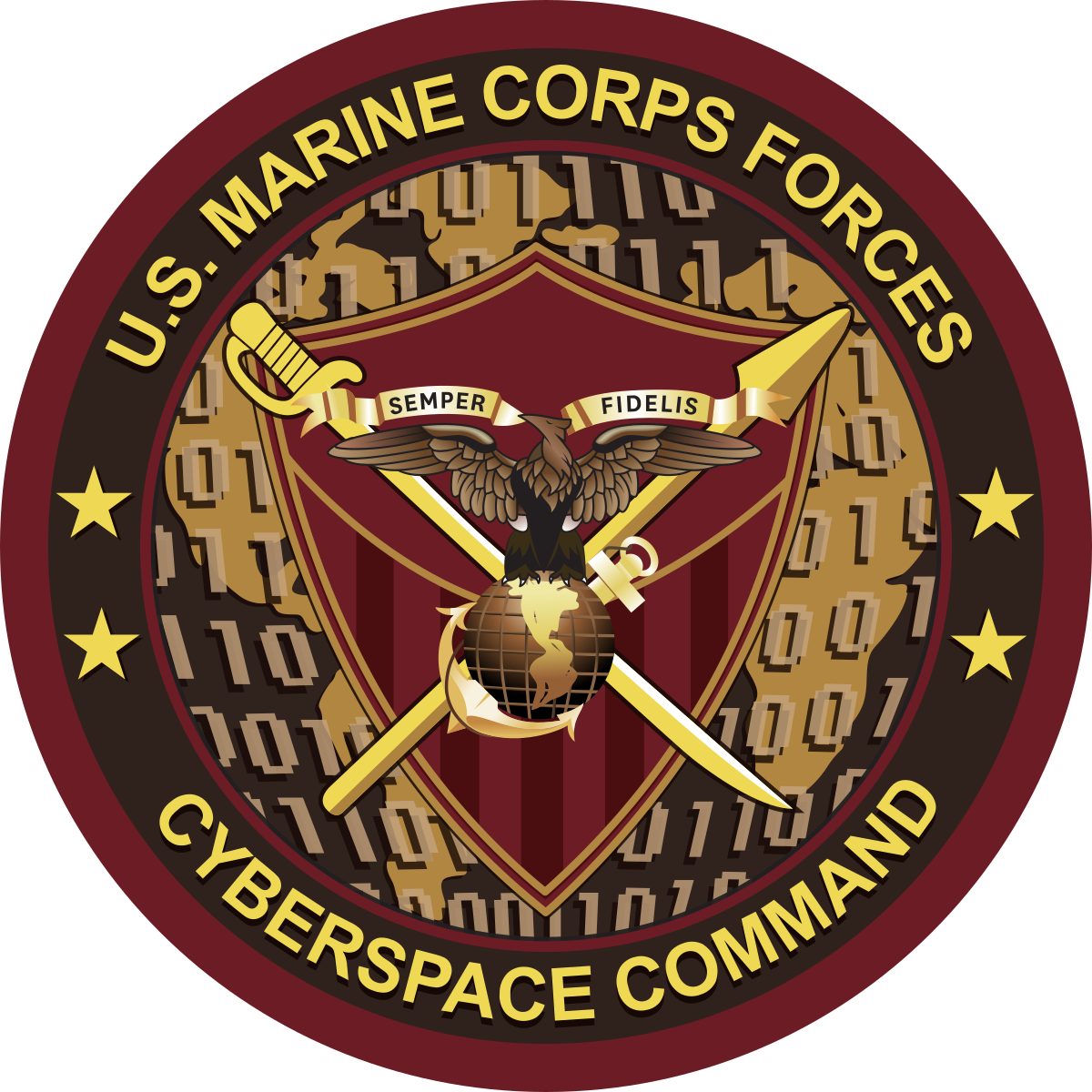 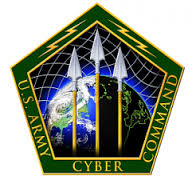 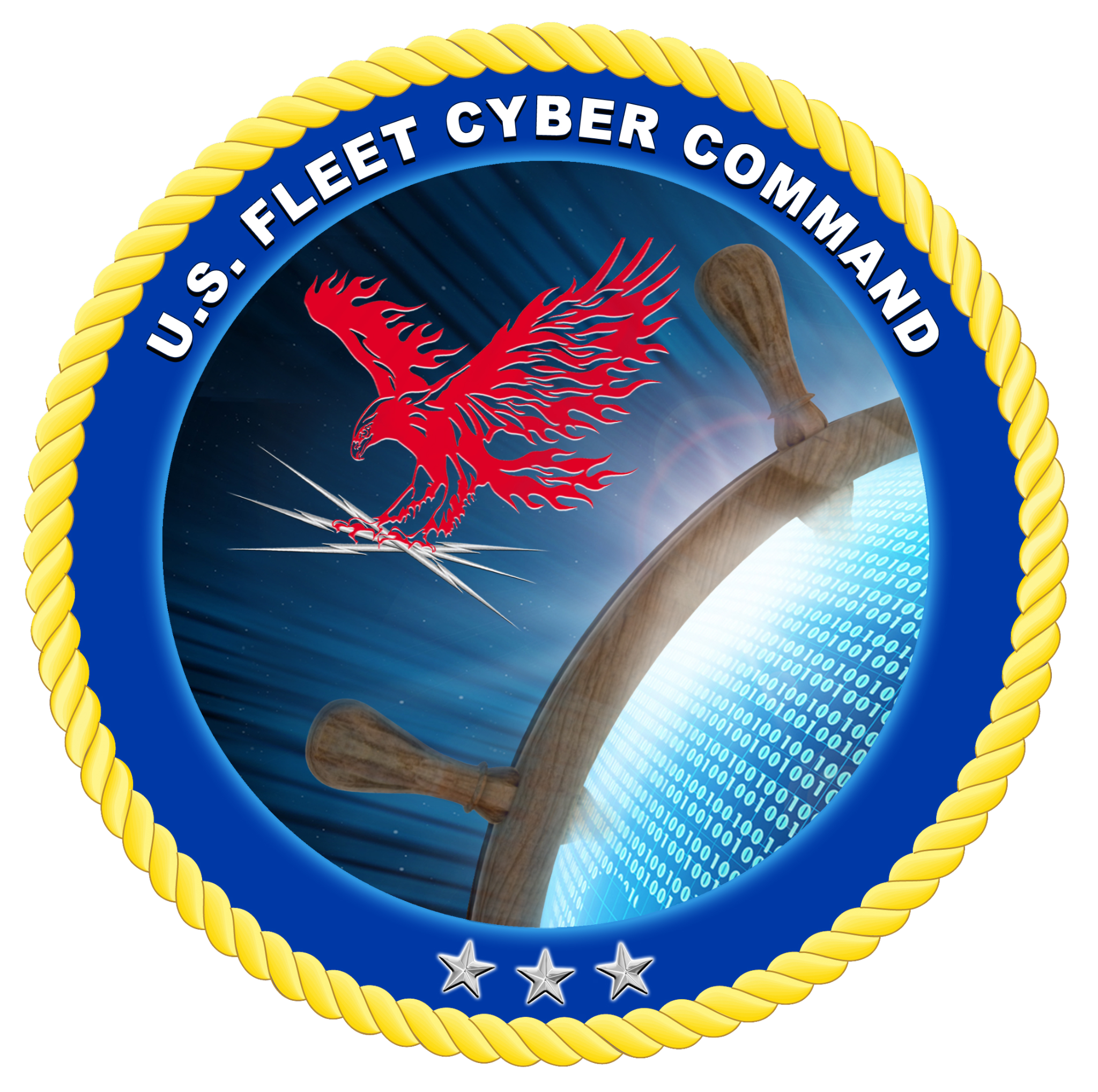 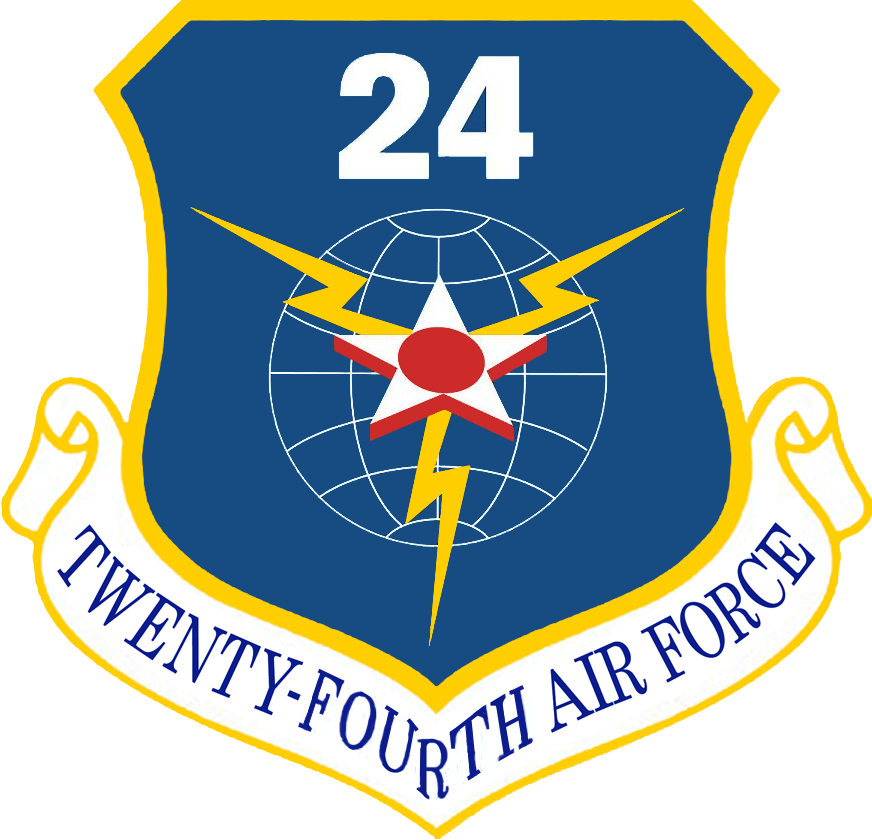 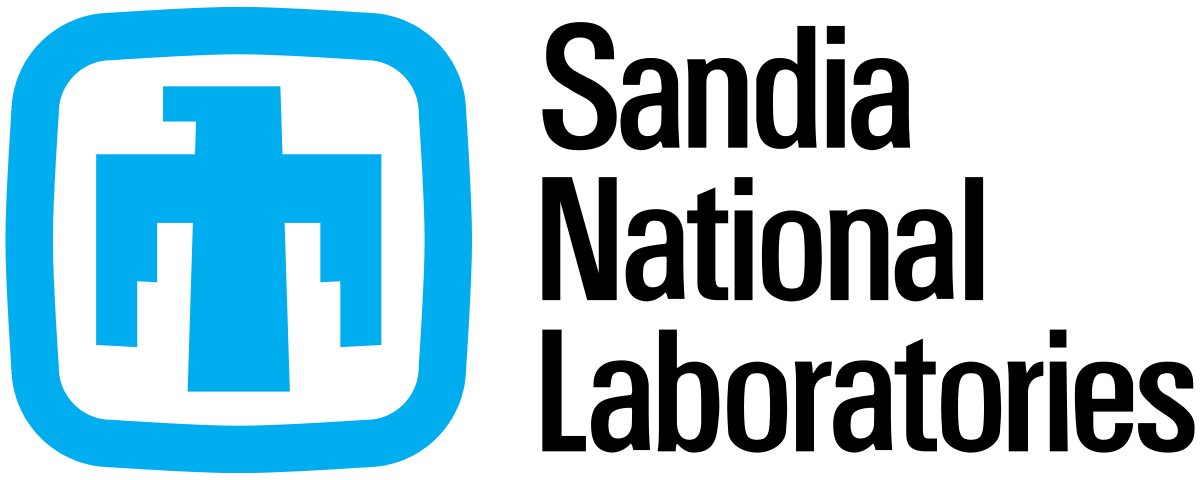 ‹#›
Background
‹#›
TH Frameworks
Lockheed Kill Chain
What does an adversary do?
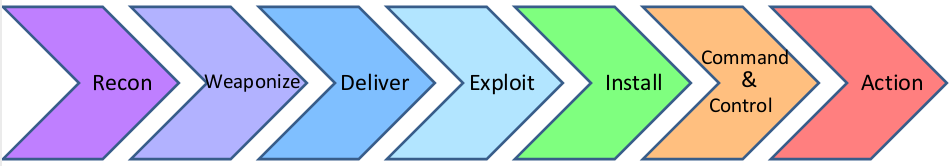 Source: S. Commerce, “A "Kill Chain" analysis of the 2013 target data breach,” in The Target Store Data Breaches: Examination and Insight, Jan. 2014, pp. 41–60.
‹#›
TH Frameworks
Lockheed Kill Chain
Mitre ATT&CK
What does an adversary do?
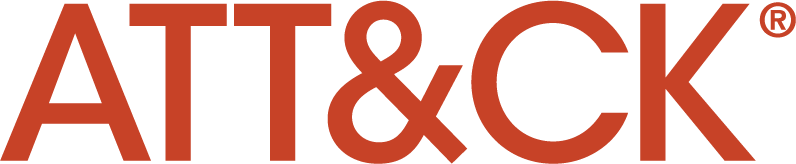 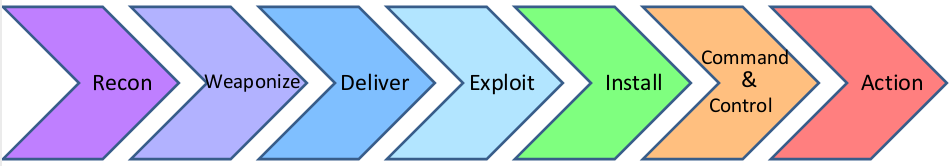 Source: S. Commerce, “A "Kill Chain" analysis of the 2013 target data breach,” in The Target Store Data Breaches: Examination and Insight, Jan. 2014, pp. 41–60.
‹#›
TH Frameworks
Lockheed Kill Chain
Mitre ATT&CK
Hypothesis Checking
What are we looking for?
‹#›
TH Frameworks
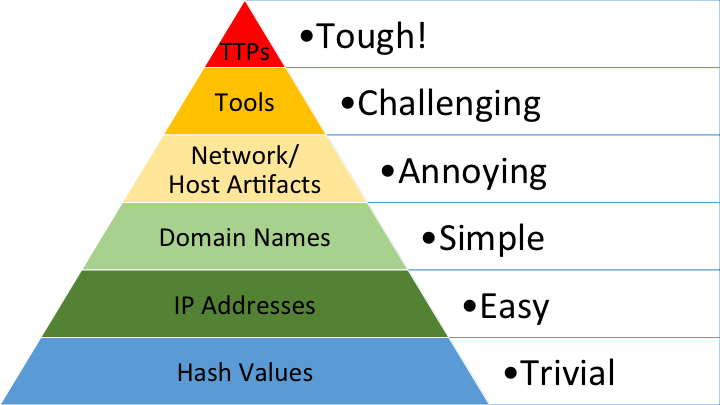 Lockheed Kill Chain
Mitre ATT&CK
Hypothesis Checking
Pyramid of Pain
What hurts the adversary? the most?
Source: Davidjbianco, Enterprise Detection & Response: The Pyramid of Pain, Mar. 2013. [Online]. Available: https://detect-respond.blogspot.com/2013/03/the-pyramid-of-pain.html .
‹#›
TH Maturity Model
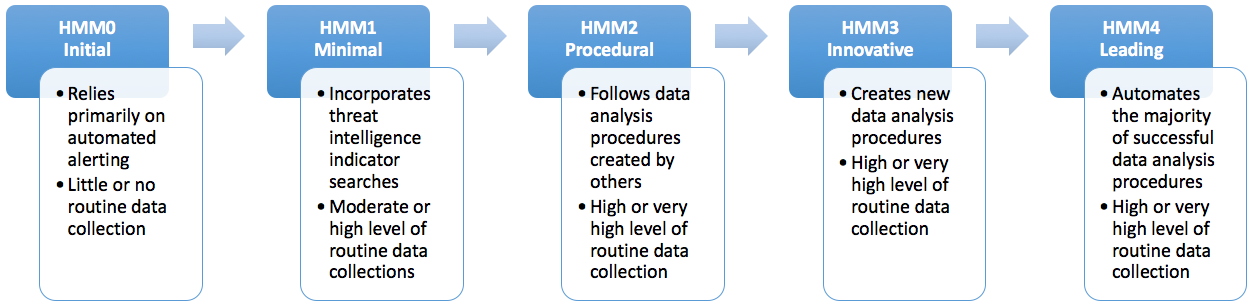 “Organizations at HMM0 are not considered to be capable of hunting.”
Source: D. Bianco, A Simple Hunting Maturity Model, en, Blog. [Online]. Available: http://detect-respond.blogspot.com/2015/10/a-simple-hunting-maturity-model.html .
‹#›
Most TH Teams Operate Ad Hoc (n=306)
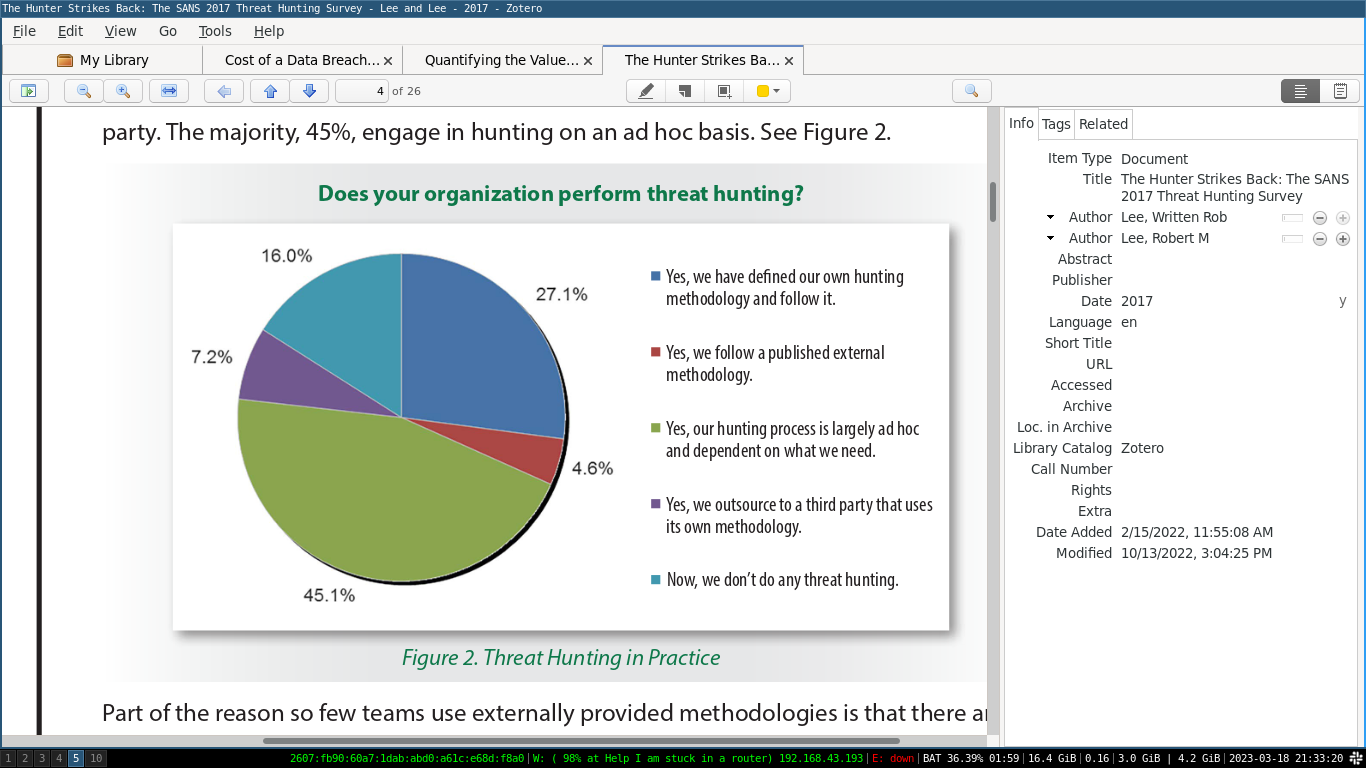 Source: W. R. Lee and R. M. Lee, The Hunter Strikes Back: The SANS 2017 Threat Hunting Survey, en, 2017.
‹#›
Targeted Hunting integrating Threat Intelligence (TaHiTI)
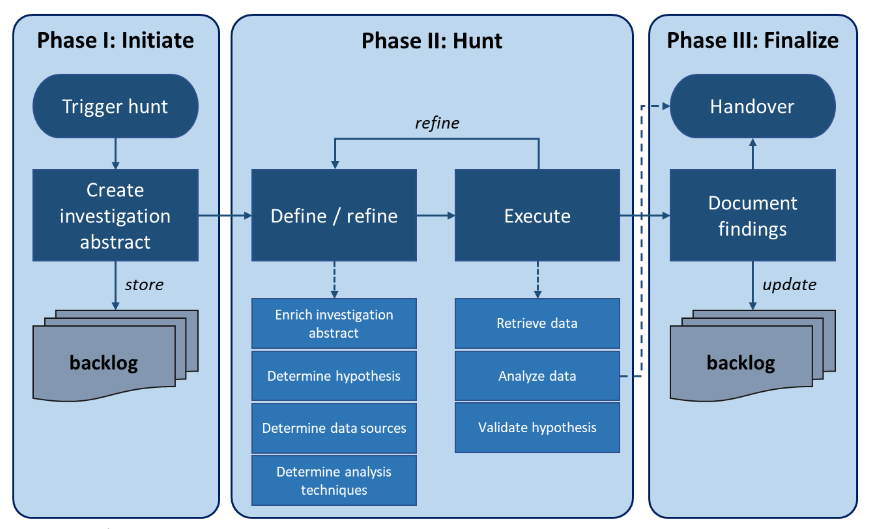 Source: R. van Os, M. Bakker, R. Bouman, M. D. van Leeuwen, M. van der Kraan, and W. Mentges, TaHiTI: A threat hunting methodology, Dec. 2018. [Online]. Available: https://www.betaalvereniging.nl/wp-content/uploads/TaHiTI-Threat-Hunting-Methodology-whitepaper.pdf .
‹#›
Government TH Teams
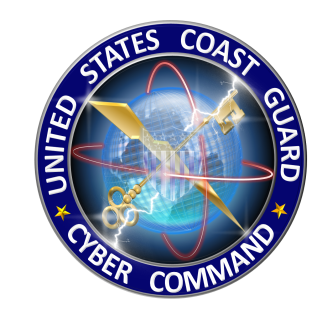 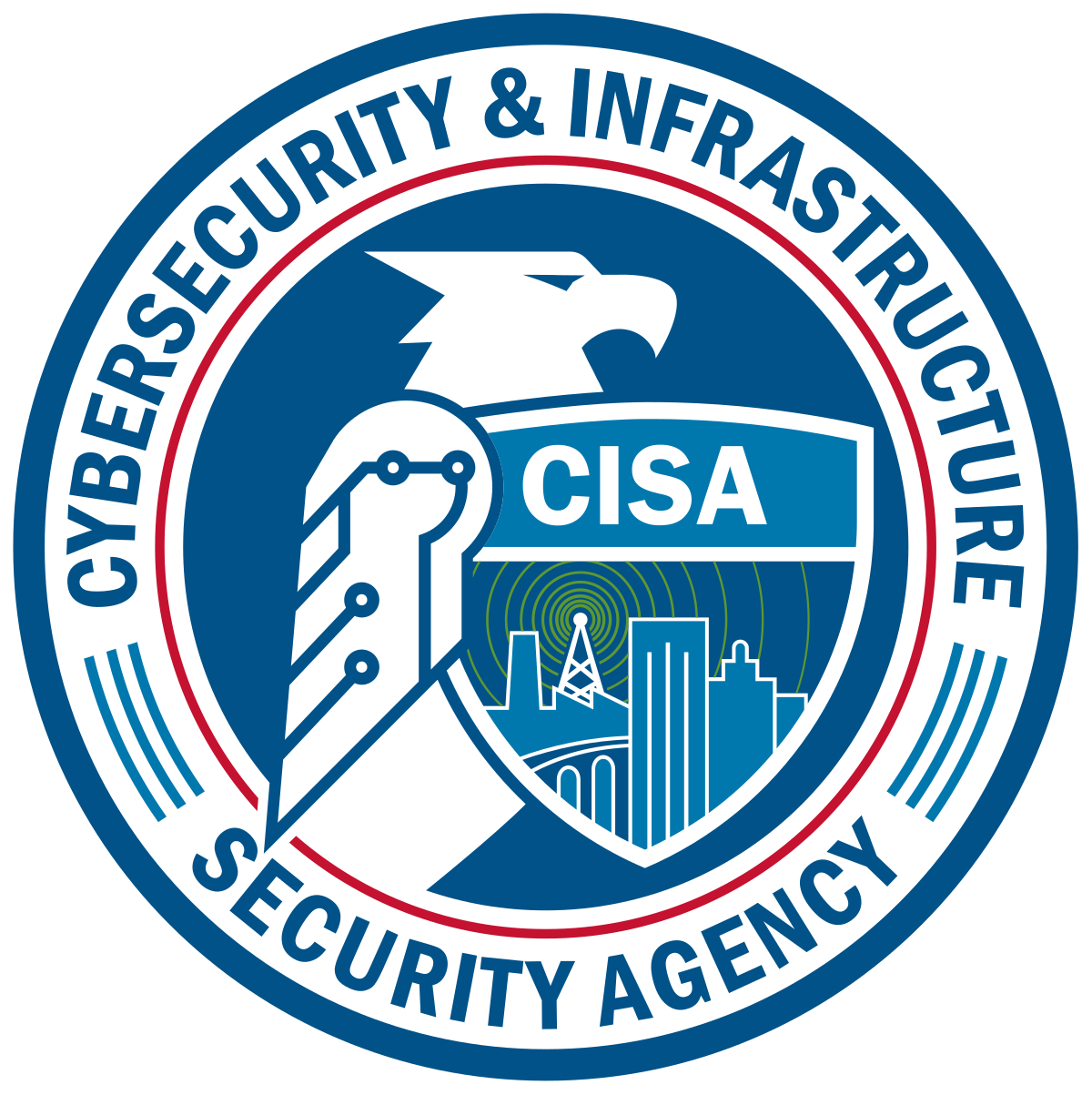 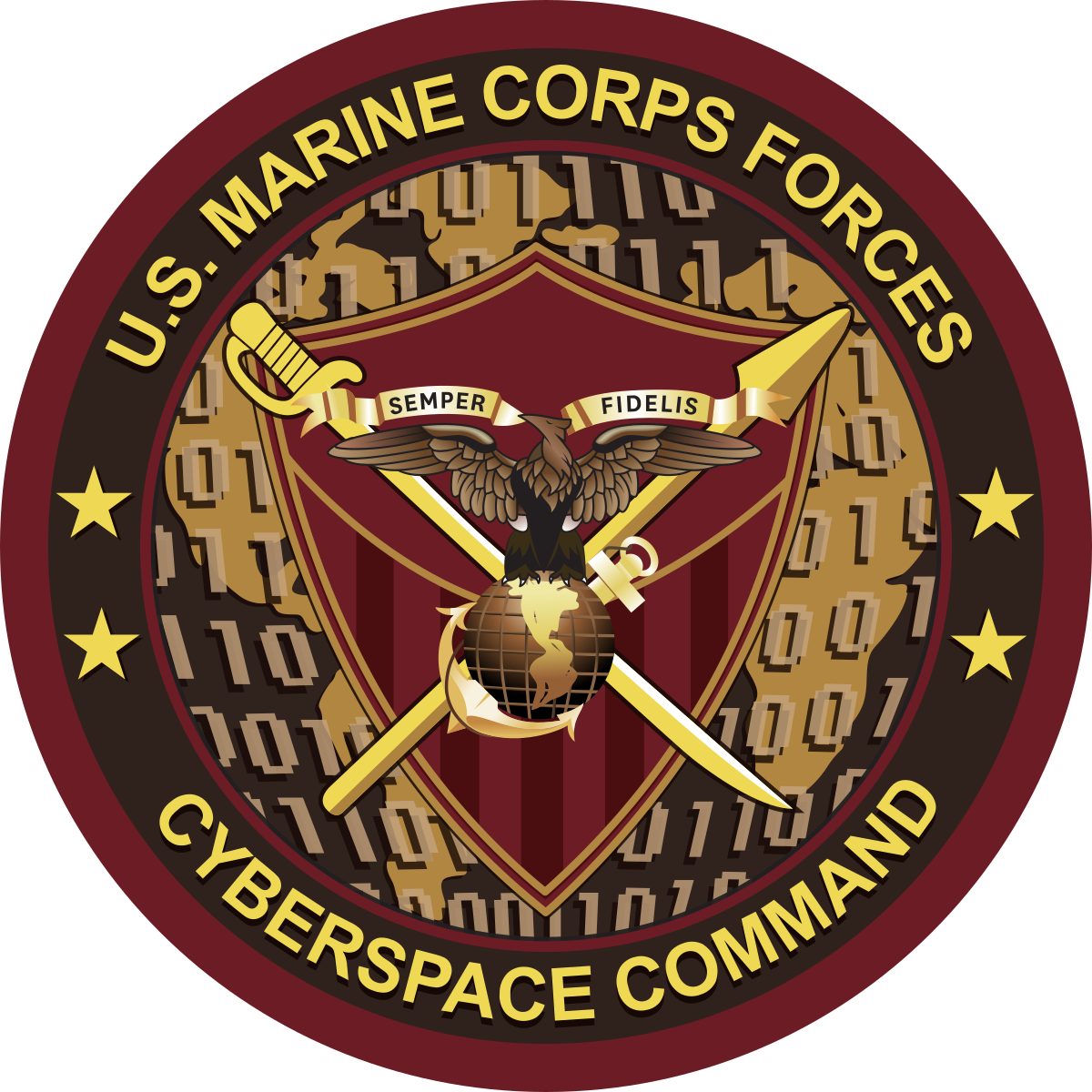 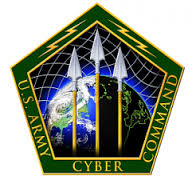 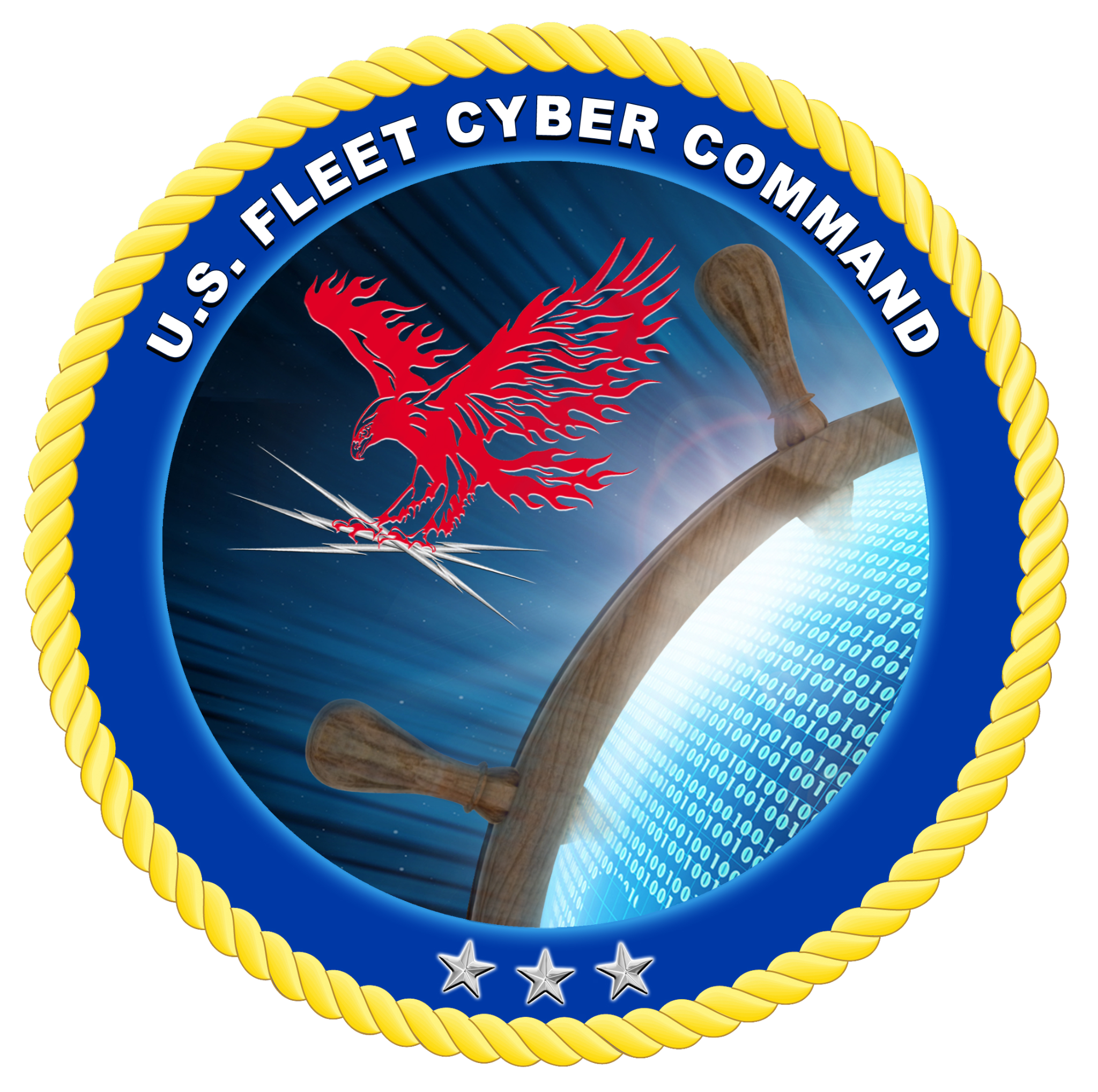 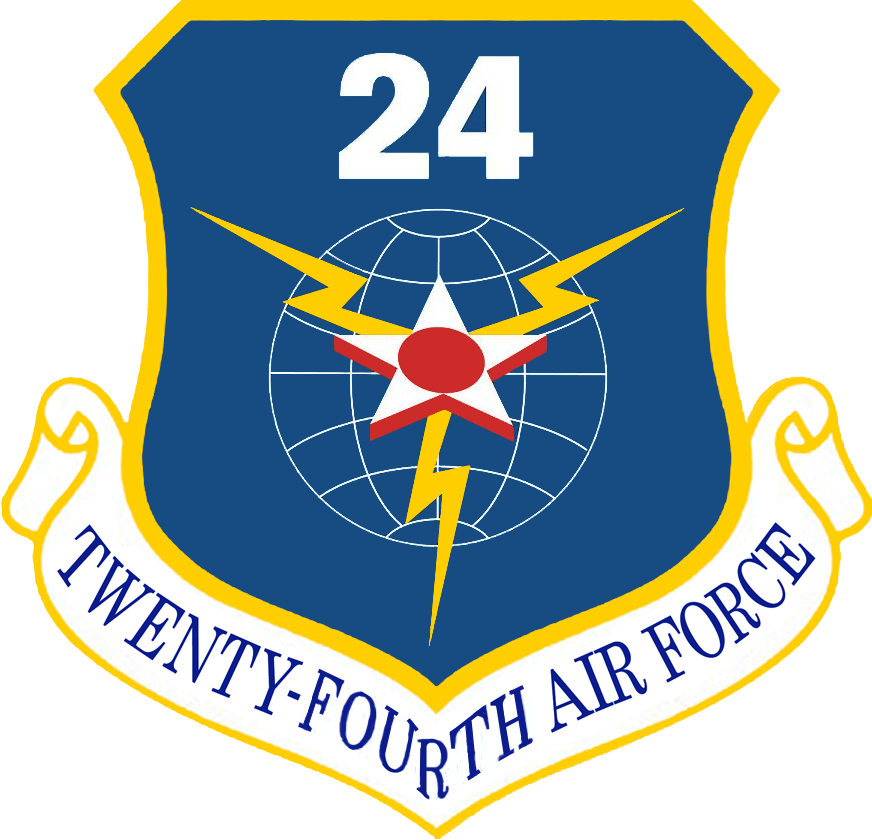 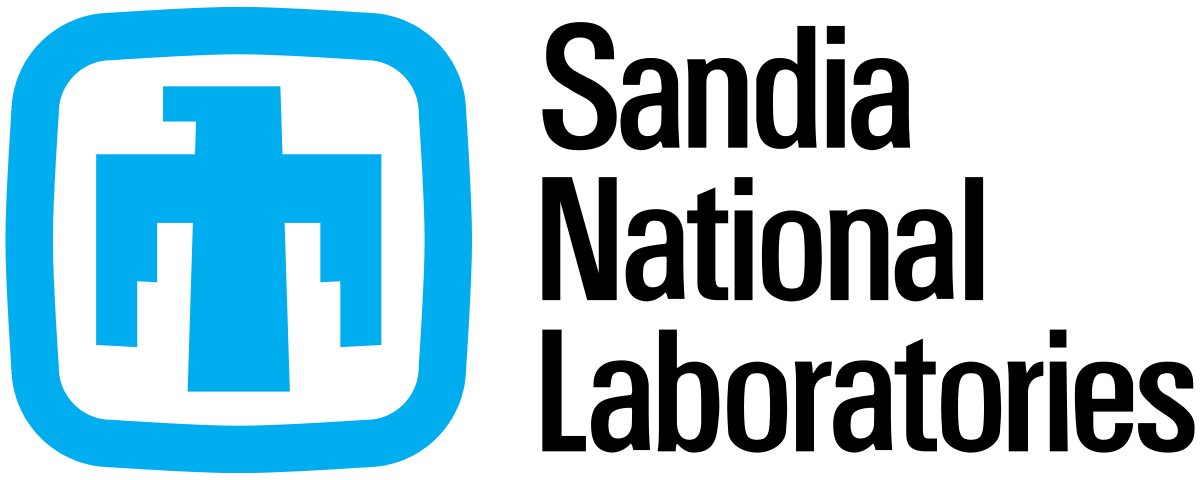 ‹#›
Modelling the Cognitive Work of CPTs (Trent et al.)
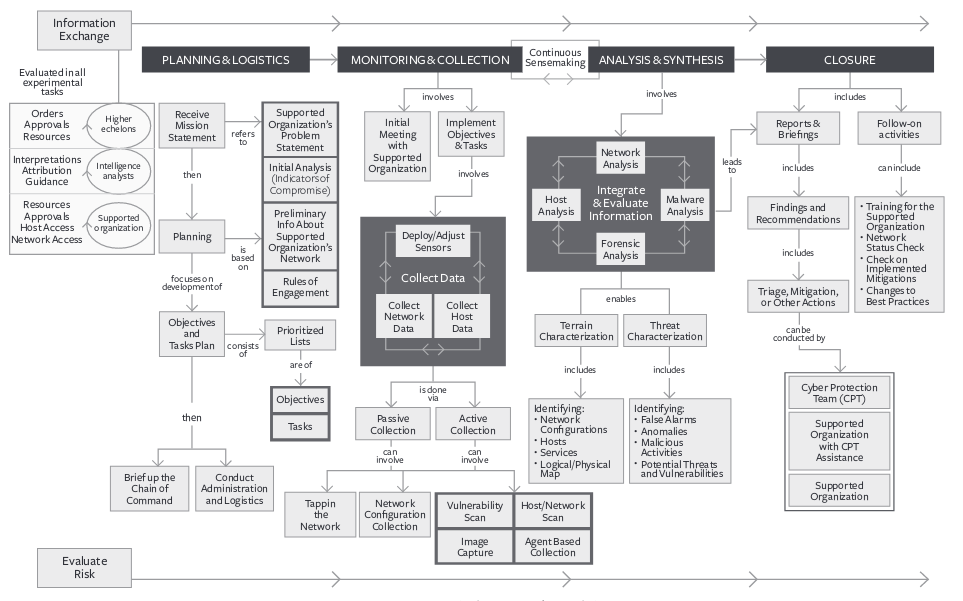 Source: S. Trent, R. R. Hoffman, D. Merritt, and S. Smith, “Modelling the Cognitive Work of Cyber Protection Teams,” The Cyber Defense Review, vol. 4, no. 1, pp. 125–136, 2019, Publisher: Army Cyber Institute, issn: 2474-2120. [Online]. Available: http://www.jstor.org/stable/26623071 .
‹#›
Cyber security turnover
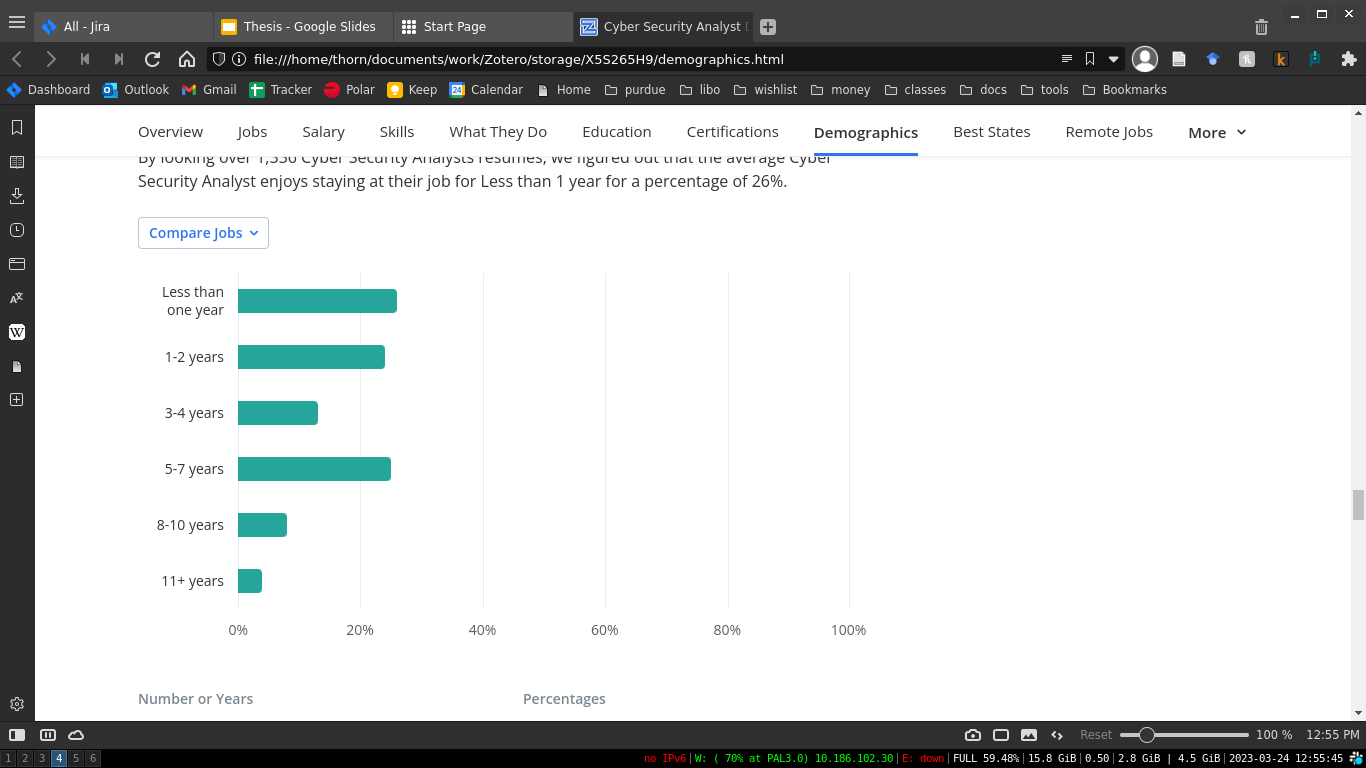 Source: Cyber Security Analyst Demographics And Statistics In The US. [Online]. Available: https://www.zippia.com/cyber-security-analyst-jobs/demographics/ .
‹#›
Research Questions
‹#›
Theme #1: Process
RQ1.1: What processes are currently used by government TH teams?
RQ1.2: What shortcomings exist with current government TH processes and what can be done to alleviate these shortcomings?
‹#›
Theme #2: New Members
RQ2.1: How do newer members fit into government TH processes?
RQ2.2: How could government TH process changes facilitate the integration of less expert members?
RQ2.3: What features indicate expertise to government TH team members?
‹#›
Methodology
‹#›
Methodology
Semi-structured interviews
‹#›
Methodology
Semi-structured interviews
Requested hand-drawn process diagrams
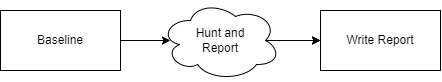 ‹#›
Methodology
Semi-structured interviews
Recruitment
‹#›
Methodology
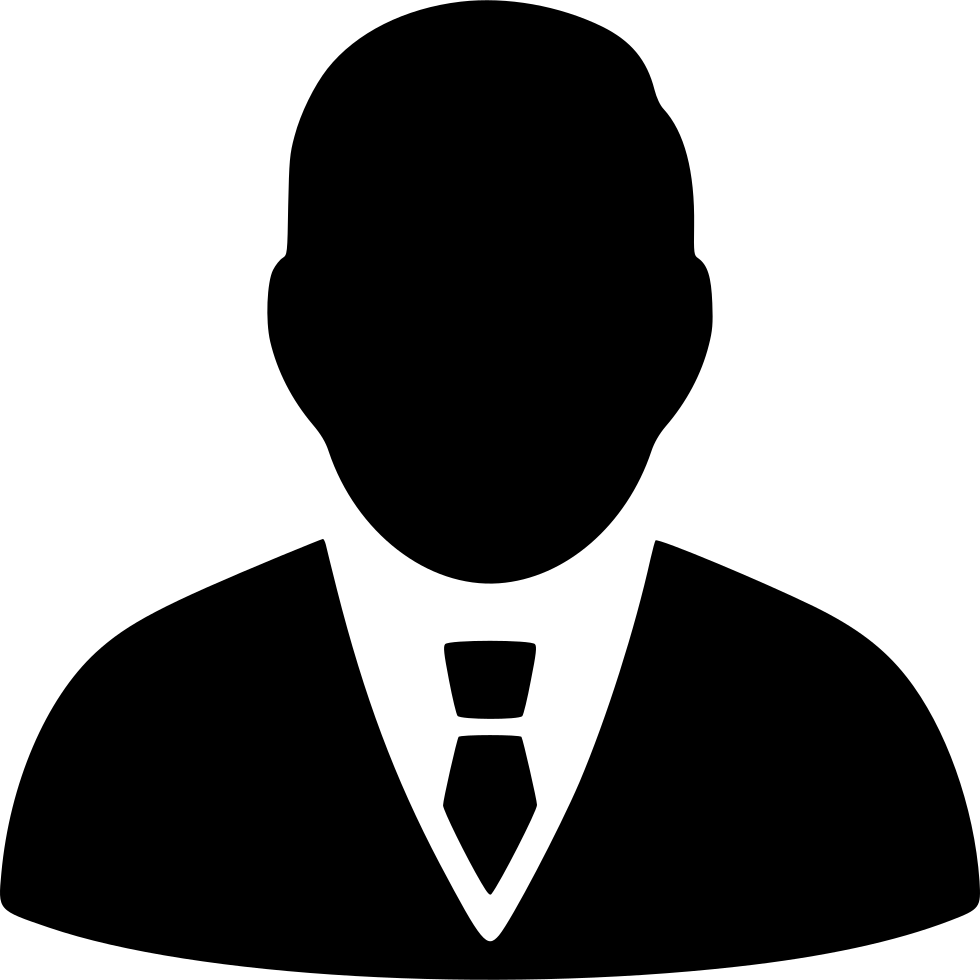 Semi-structured interviews
Recruitment 
12 subjects
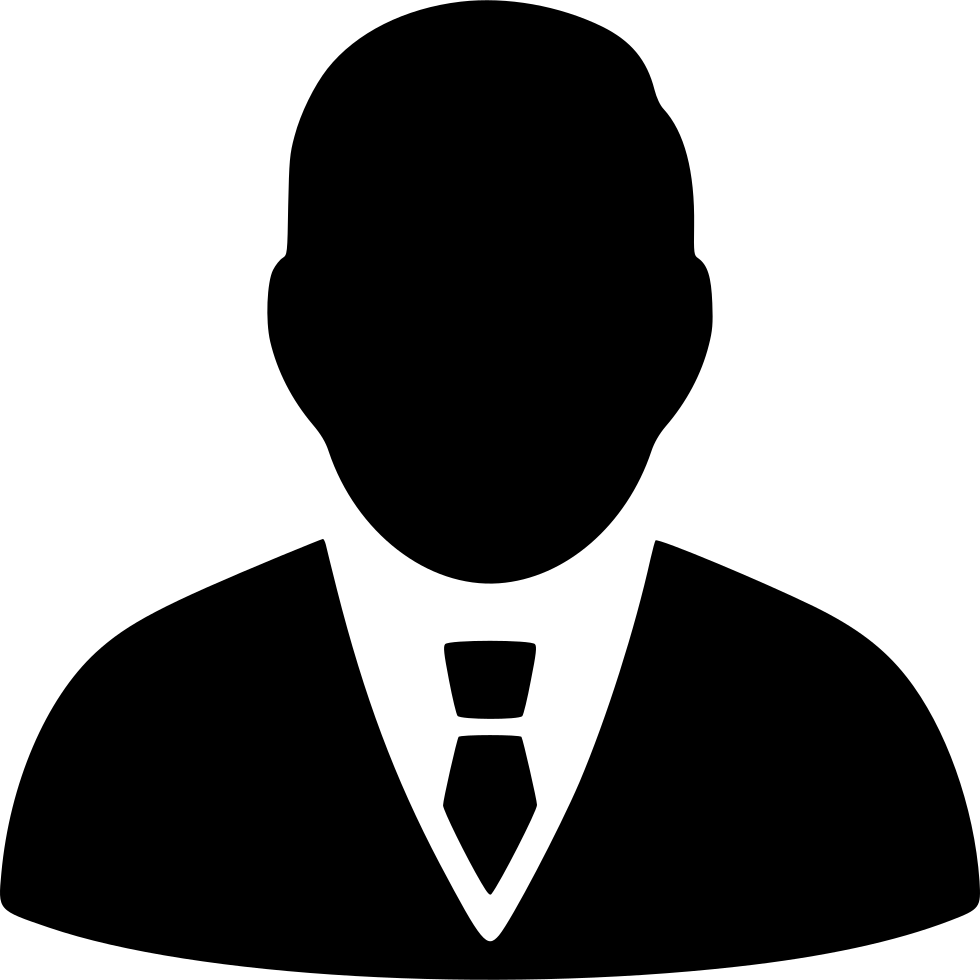 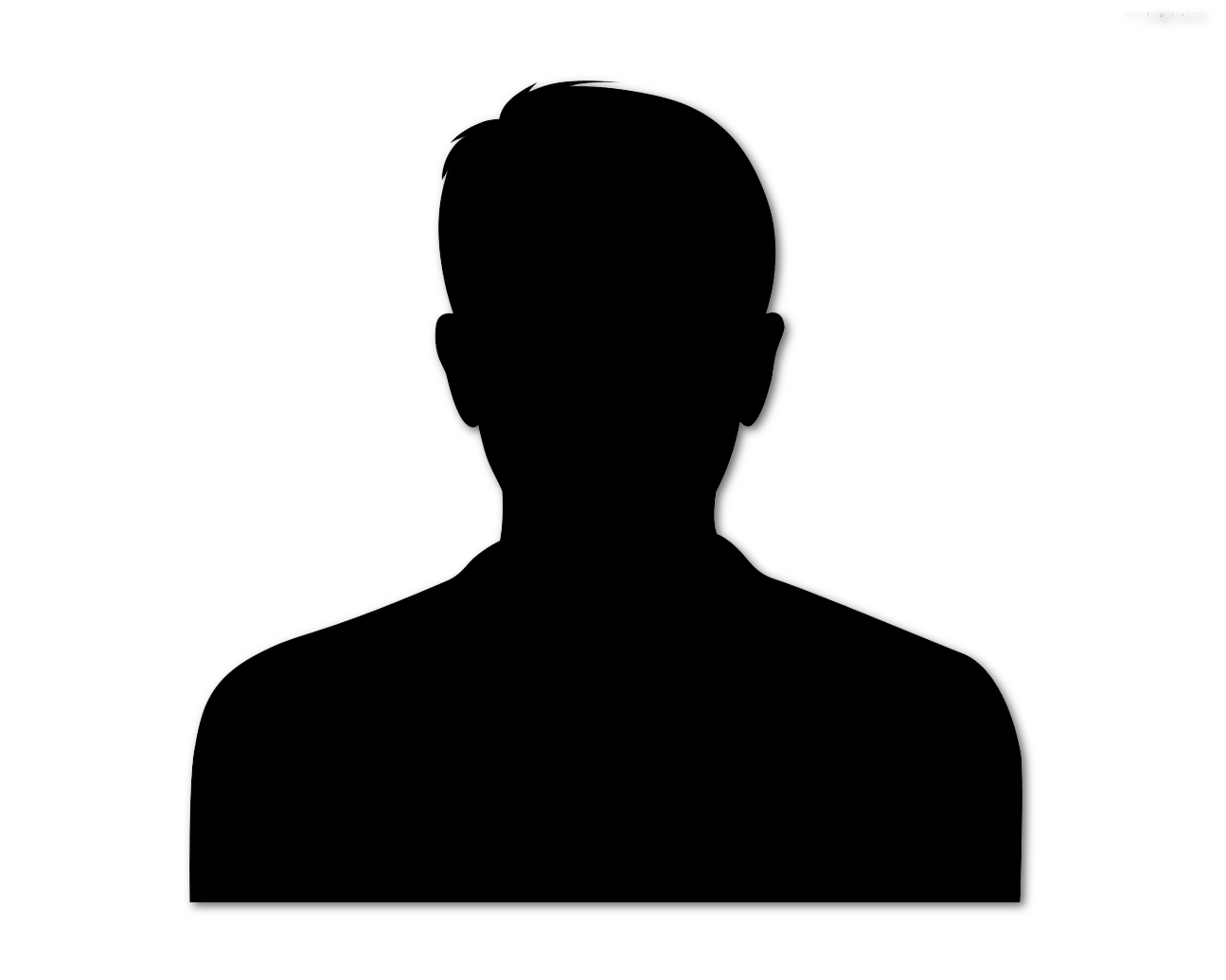 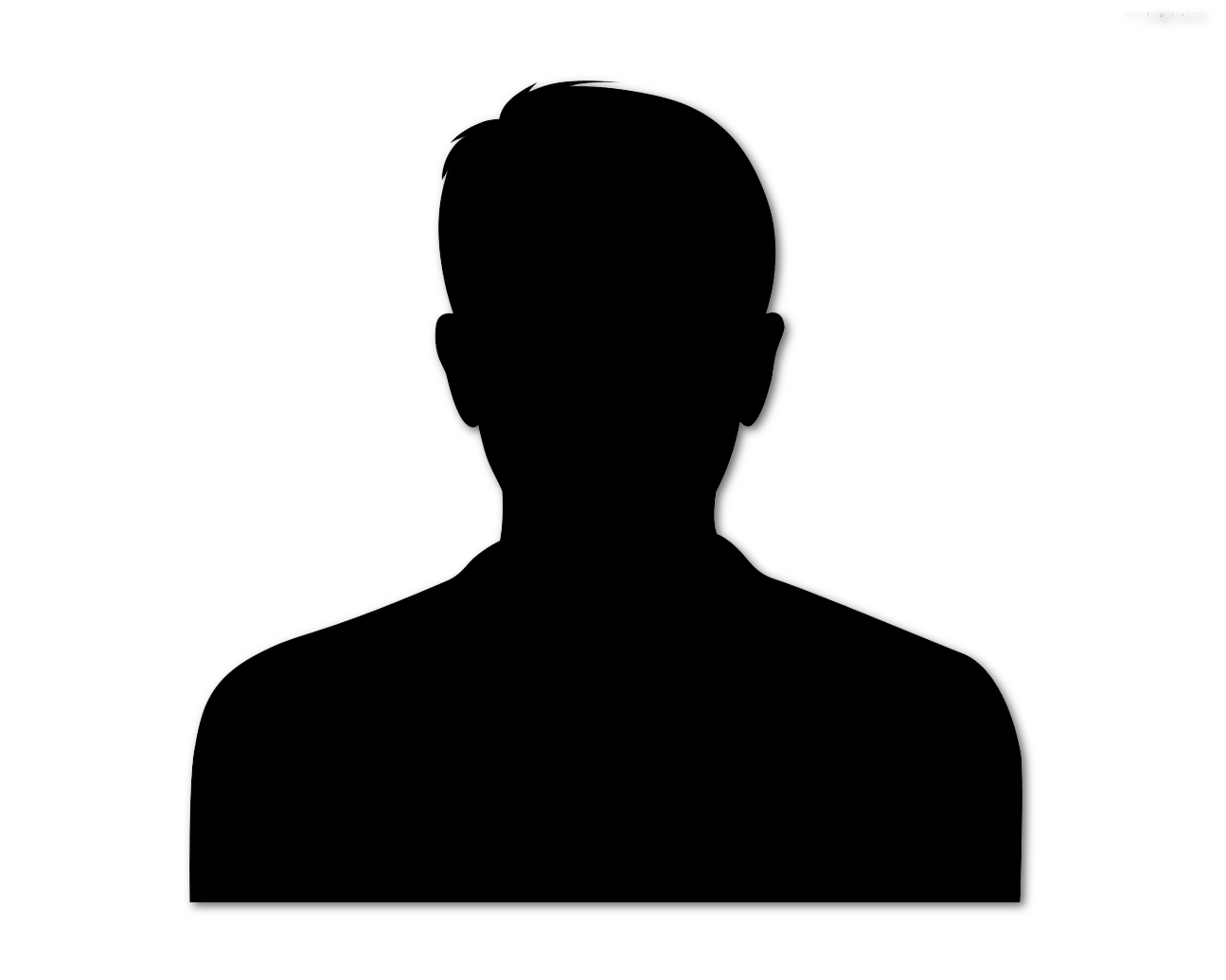 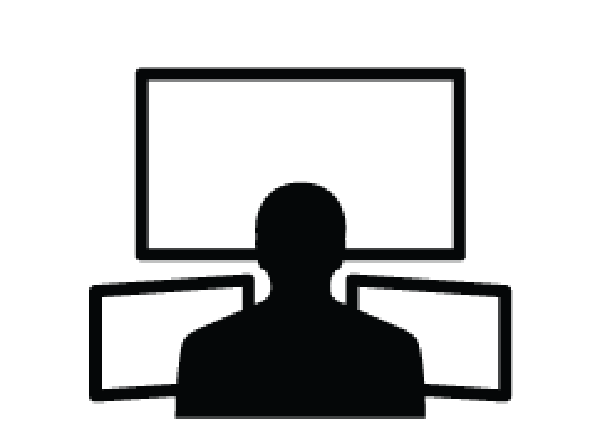 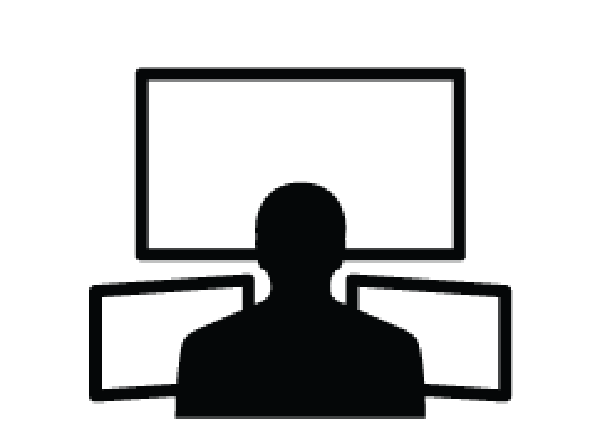 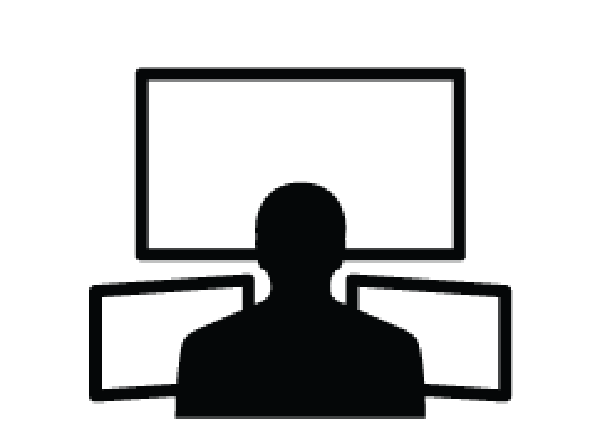 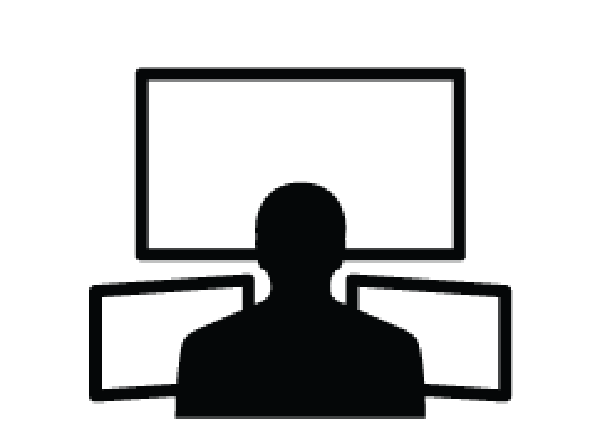 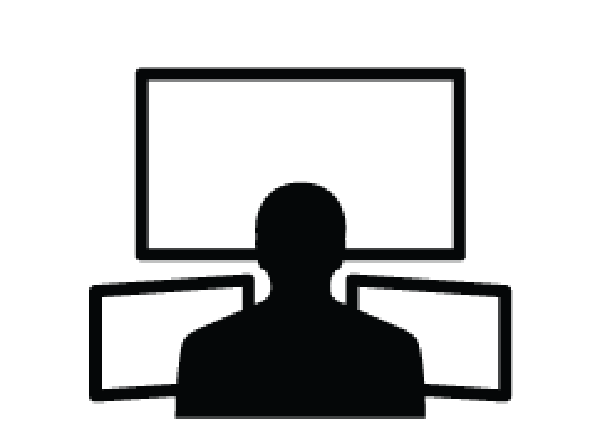 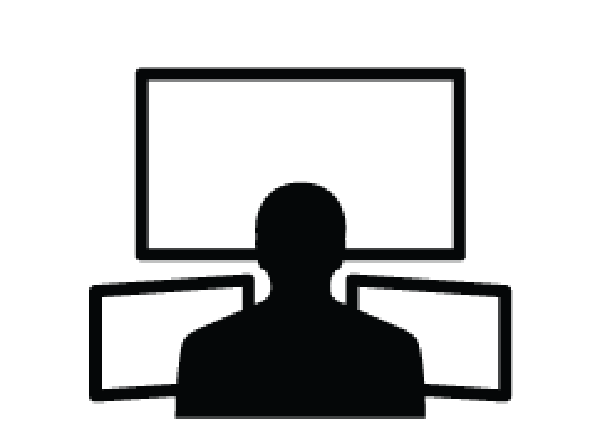 ‹#›
Methodology
Semi-structured interviews
Recruitment 
12 subjects
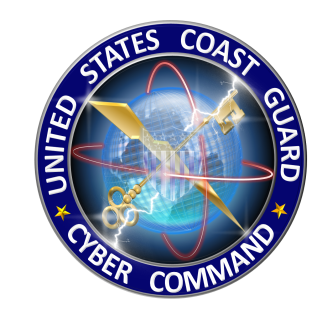 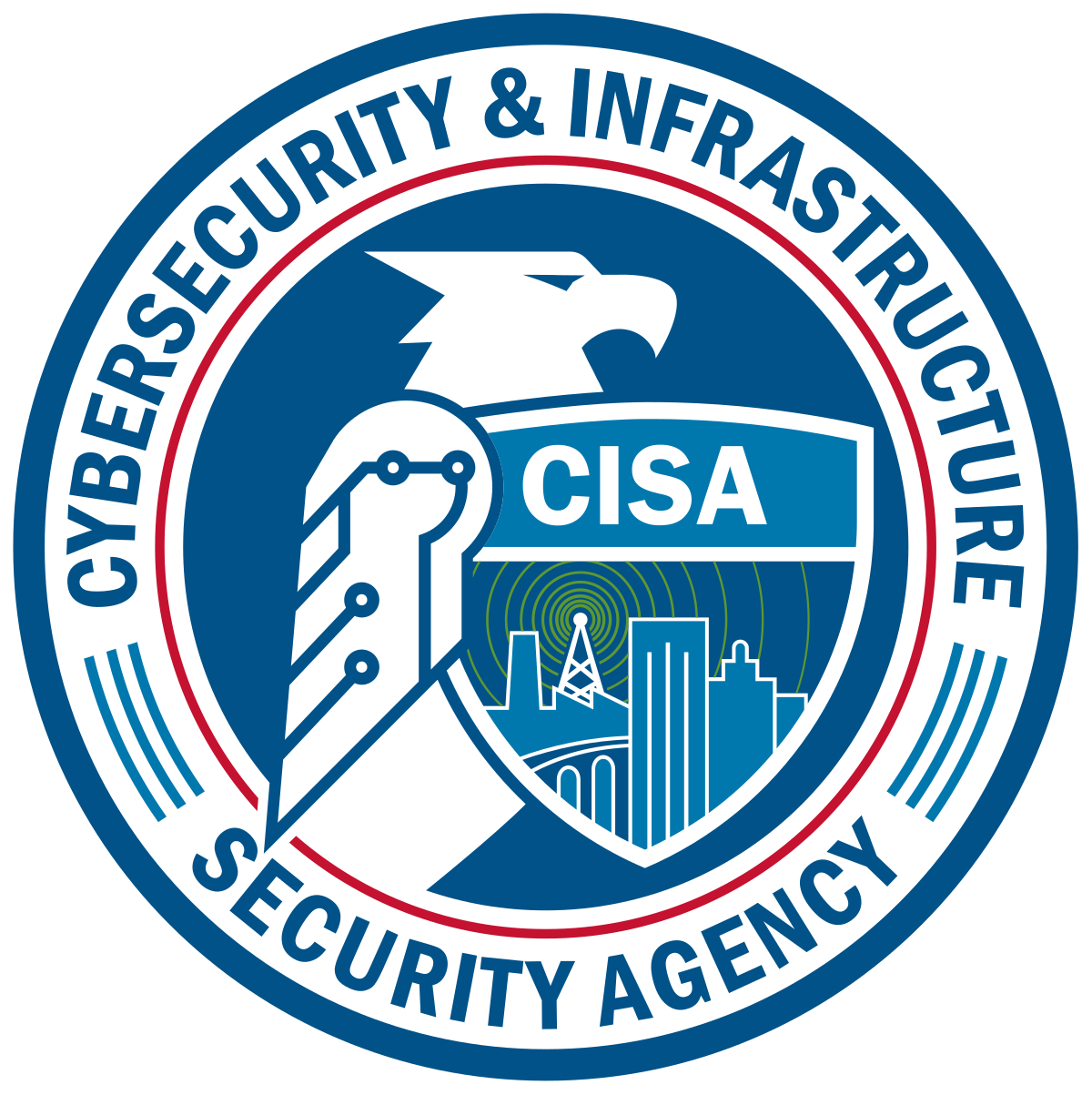 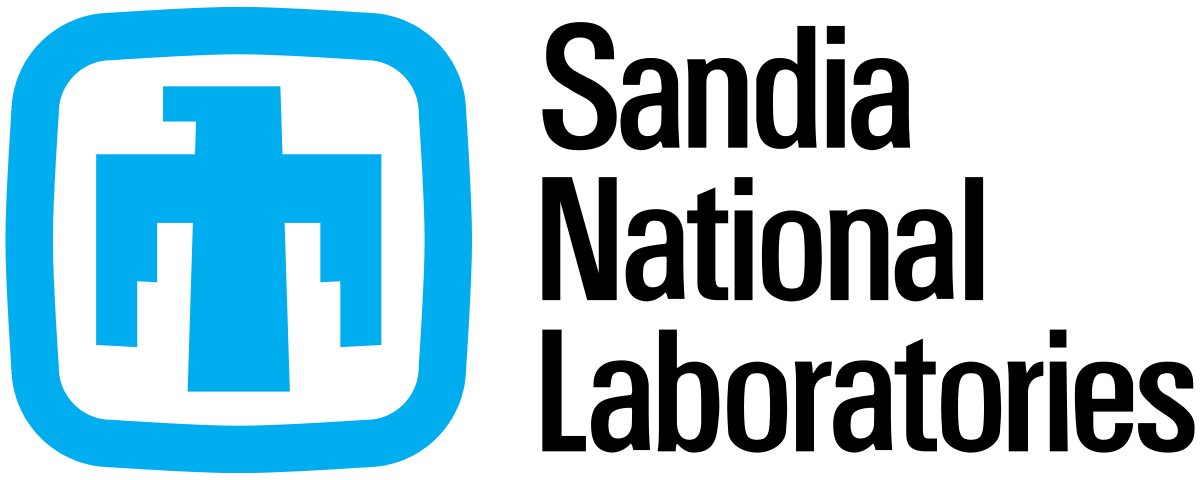 ‹#›
Methodology
Semi-structured interviews
Recruitment 
12 subjects
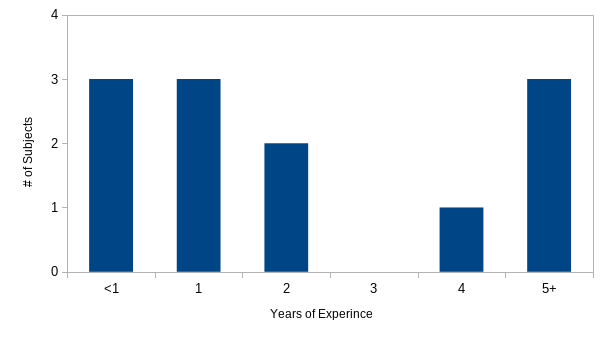 ‹#›
Methodology
Semi-structured interviews
Recruitment 
Interview instrument
‹#›
Methodology
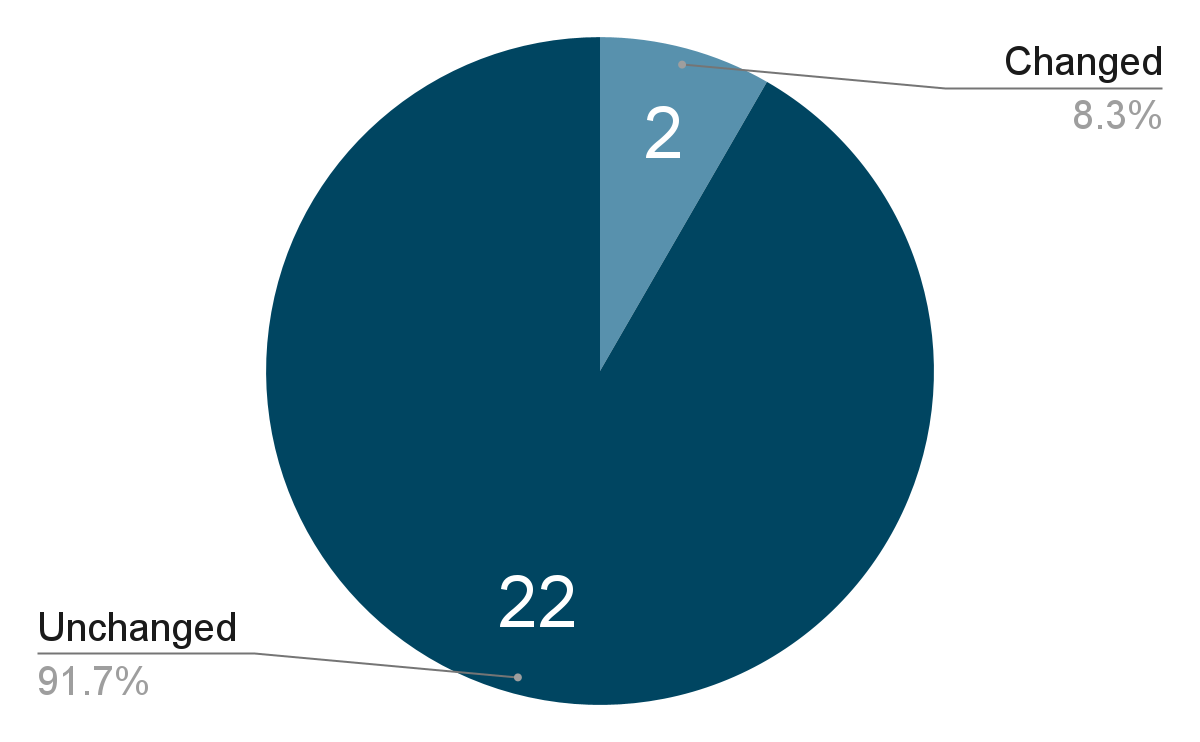 Semi-structured interviews
Recruitment 
Interview instrument
2 internal pilots
Iteratively developed
‹#›
Methodology
Semi-structured interviews
Recruitment 
Interview instrument creation
2 internal pilots
Iteratively developed
9 follow up questions added
What is a good measure of a member’s expertise?
Experience?
Certifications?
Personality?
Willingness to put in own time?
Is this different for potential?
‹#›
Methodology
Semi-structured interviews
Recruitment 
Interview instrument creation
Conduct interviews
‹#›
Methodology
Sanitization
‹#›
Methodology
Sanitization
National Security/Classification
Anonymization
‹#›
Methodology
Sanitization
Thematic Coding
‹#›
Methodology
Interviewer: Question?
Anonymized Subject: Answer. Answer. Answer. Answer. Answer. Answer. Answer. Answer. Answer. 
Answer. Answer. Answer. Answer. Answer. Answer. Answer. Answer. Answer. Answer. 
Interviewer: Question?
Anonymized Subject: Answer. Answer. Answer. Answer. Answer. Answer. Answer. Answer. Answer. 
Answer. Answer. Answer. Answer. Answer. Answer. Answer. Answer.
Sanitization
Thematic Coding
‹#›
Methodology
Interviewer: Question?
Anonymized Subject: Answer. Answer. Answer. Answer. Answer. Answer. Answer. Answer. Answer. 
Answer. Answer. Answer. Answer. Answer. Answer. Answer. Answer. Answer. Answer. 
Interviewer: Question?
Anonymized Subject: Answer. Answer. Answer. Answer. Answer. Answer. Answer. Answer. Answer. 
Answer. Answer. Answer. Answer. Answer. Answer. Answer. Answer.
Sanitization
Thematic Coding
636 Memos
Memo: If there is Intel then the CPT has a focus when beginning the process
‹#›
Methodology
Interviewer: Question?
Anonymized Subject: Answer. Answer. Answer. Answer. Answer. Answer. Answer. Answer. Answer. 
Answer. Answer. Answer. Answer. Answer. Answer. Answer. Answer. Answer. Answer. 
Interviewer: Question?
Anonymized Subject: Answer. Answer. Answer. Answer. Answer. Answer. Answer. Answer. Answer. 
Answer. Answer. Answer. Answer. Answer. Answer. Answer. Answer.
Memo #1
Sanitization
Thematic Coding
636 Memos
Memo #2
Memo #3
‹#›
Methodology
Memo #1
Sanitization
Thematic Coding
636 Memos
58 Themes
Process Creation
Memo #2
Hypothesis Method
Memo #3
‹#›
Methodology
Interviewer: Question?
Anonymized Subject: Answer. Answer. Answer. Answer. Answer. Answer. Answer. Answer. Answer. 
Answer. Answer. Answer. Answer. Answer. Answer. Answer. Answer. Answer. Answer. 
Interviewer: Question?
Anonymized Subject: Answer. Answer. Answer. Answer. Answer. Answer. Answer. Answer. Answer. 
Answer. Answer. Answer. Answer. Answer. Answer. Answer. Answer.
Sanitization
Thematic Coding
636 Memos
58 Themes
Process Creation
Hypothesis Method
‹#›
Methodology
Interviewer: Question?
Anonymized Subject: Answer. Answer. Answer. Answer. Answer. Answer. Answer. Answer. Answer. 
Answer. Answer. Answer. Answer. Answer. Answer. Answer. Answer. Answer. Answer. 
Interviewer: Question?
Anonymized Subject: Answer. Answer. Answer. Answer. Answer. Answer. Answer. Answer. Answer. 
Answer. Answer. Answer. Answer. Answer. Answer. Answer. Answer.
Sanitization
Thematic Coding
636 Memos
58 Themes
Process Creation
Hypothesis Method
‹#›
Methodology
Sanitization
Thematic Coding
Interrater Agreement
‹#›
Methodology
Interviewer: Question?
Anonymized Subject: Answer. Answer. Answer. Answer. Answer. Answer. Answer. Answer. Answer. 
Answer. Answer. Answer. Answer. Answer. Answer. Answer. Answer. Answer. Answer. 
Interviewer: Question?
Anonymized Subject: Answer. Answer. Answer. Answer. Answer. Answer. Answer. Answer. Answer. 
Answer. Answer. Answer. Answer. Answer. Answer. Answer. Answer.
Sanitization
Thematic Coding
Interrater Agreement
Process Creation
Hypothesis Method
‹#›
Methodology
Interviewer: Question?
Anonymized Subject: Answer. Answer. Answer. Answer. Answer. Answer. Answer. Answer. Answer. 
Answer. Answer. Answer. Answer. Answer. Answer. Answer. Answer. Answer. Answer. 
Interviewer: Question?
Anonymized Subject: Answer. Answer. Answer. Answer. Answer. Answer. Answer. Answer. Answer. 
Answer. Answer. Answer. Answer. Answer. Answer. Answer. Answer.
Sanitization
Thematic Coding
Interrater Agreement
6 transcript sections
56 coded texts
Process Creation
?
Hypothesis Method
‹#›
Code #1
Methodology
Interviewer: Question?
Anonymized Subject: Answer. Answer. Answer. Answer. Answer. Answer. Answer. Answer. Answer. 
Answer. Answer. Answer. Answer. Answer. Answer. Answer. Answer. Answer. Answer. 
Interviewer: Question?
Anonymized Subject: Answer. Answer. Answer. Answer. Answer. Answer. Answer. Answer. Answer. 
Answer. Answer. Answer. Answer. Answer. Answer. Answer. Answer.
Code #2
Sanitization
Thematic Coding
Interrater Agreement
6 transcript sections
56 coded texts
Kappa .82
Code #3
Code #4
?
Code #5
Code #6
Code …
Code #58
‹#›
Methodology
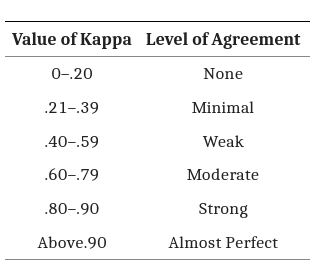 Sanitization
Thematic Coding
Interrater Agreement
6 transcript sections
56 coded texts
Kappa .82
Source: McHugh ML. Interrater reliability: the kappa statistic. Biochem Med (Zagreb). 2012;22(3):276-82. PMID: 23092060; PMCID: PMC3900052.
‹#›
Cumulative Number of Codes After Each Interview
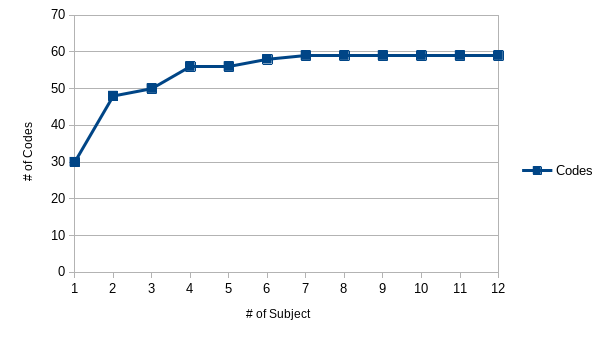 ‹#›
Unique codes observed at each interview
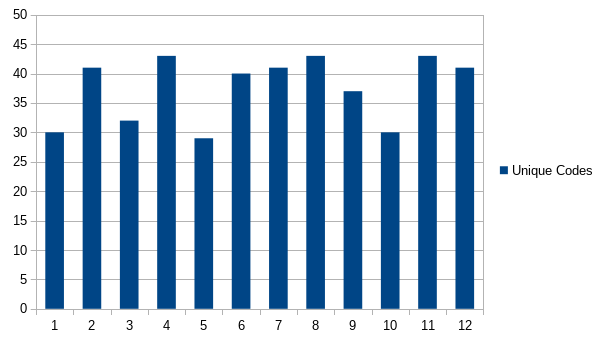 ‹#›
Limitations
A sample size of 12 is small
Not uncommon
Sufficiently large for homogenous populations
One researcher did most of the work
Kappa .82
Self reported 
Used best practices
Limited generalizability
Only seeking to describe what was observed within government teams
‹#›
Results
‹#›
Theme #1: Process
RQ1.1: What processes are currently used by government TH teams?
RQ1.2: What shortcomings exist with current government TH processes and what can be done to alleviate these shortcomings?
‹#›
RQ1.1: What processes are currently used by government TH teams?
‹#›
Drawn Diagrams
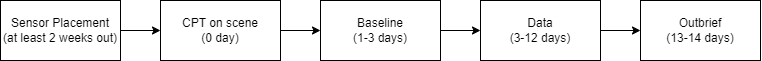 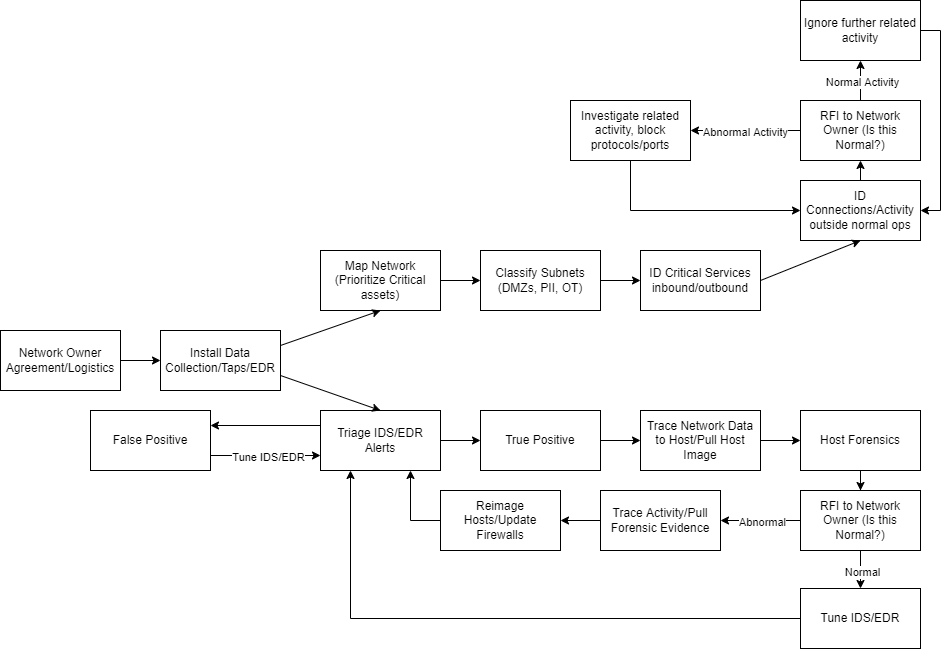 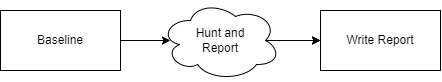 ‹#›
The Observed Process
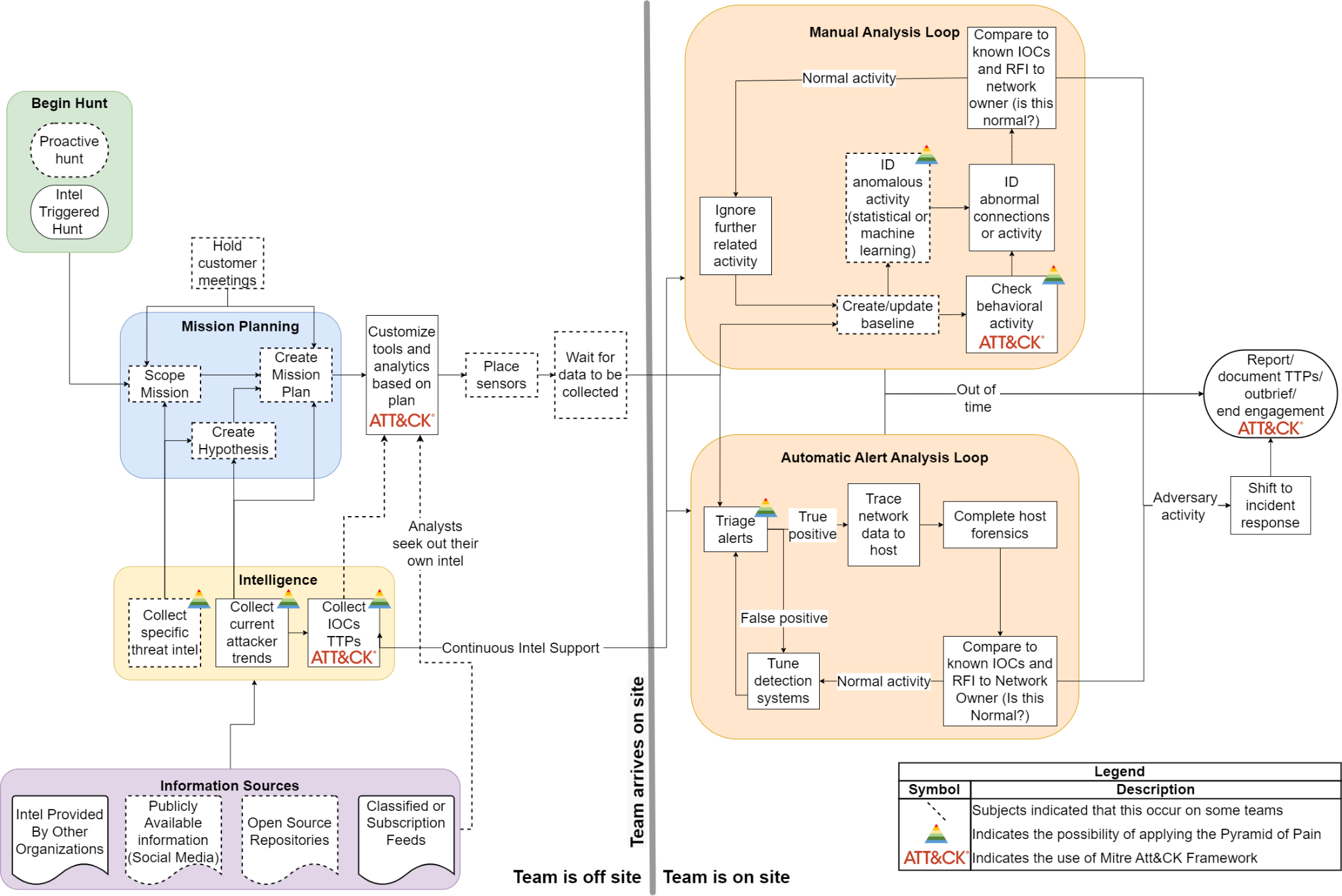 ‹#›
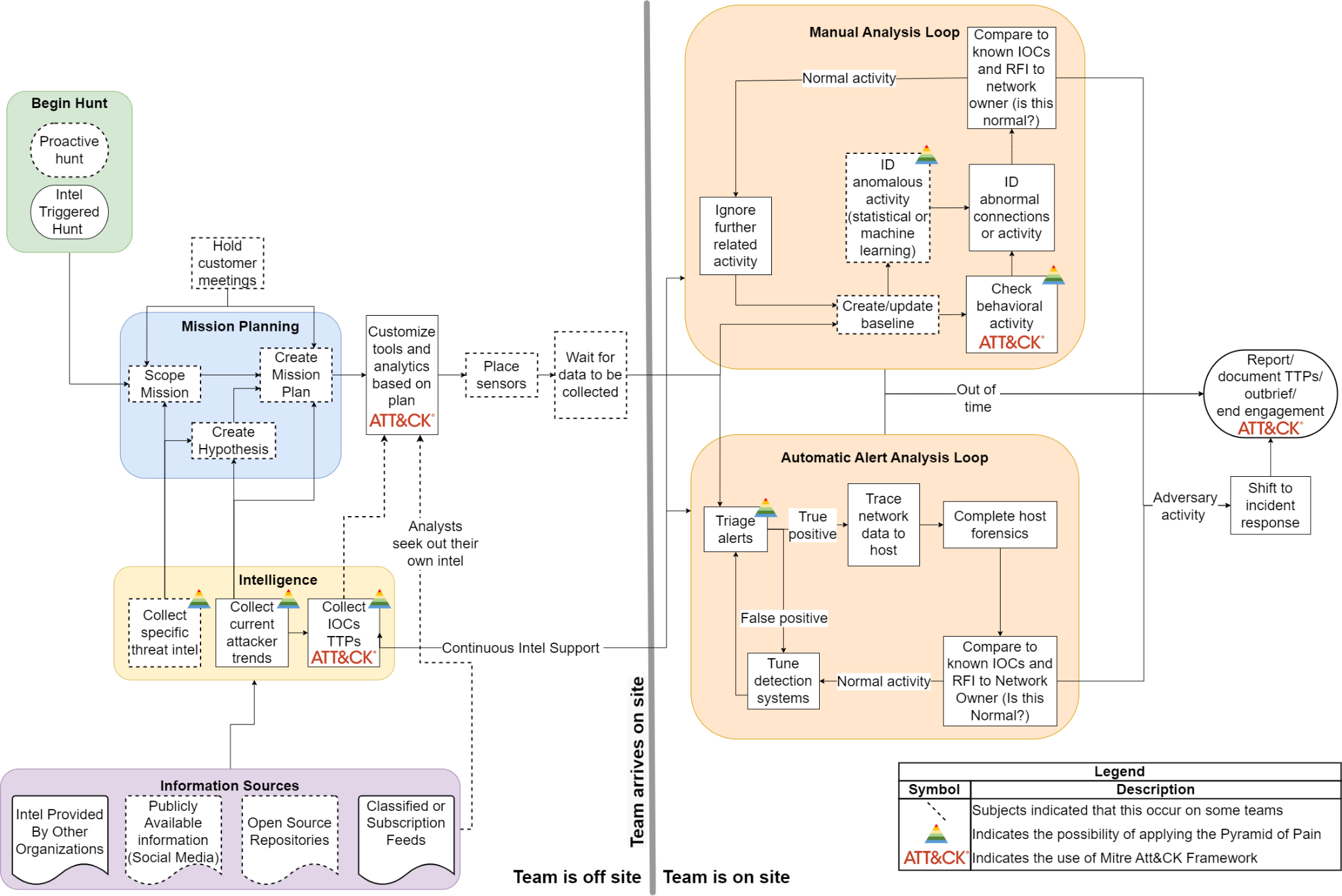 From Data to Process
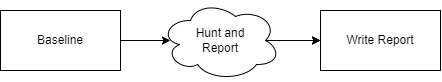 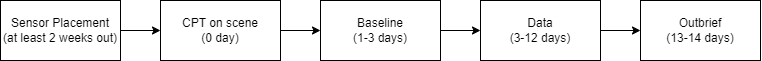 ‹#›
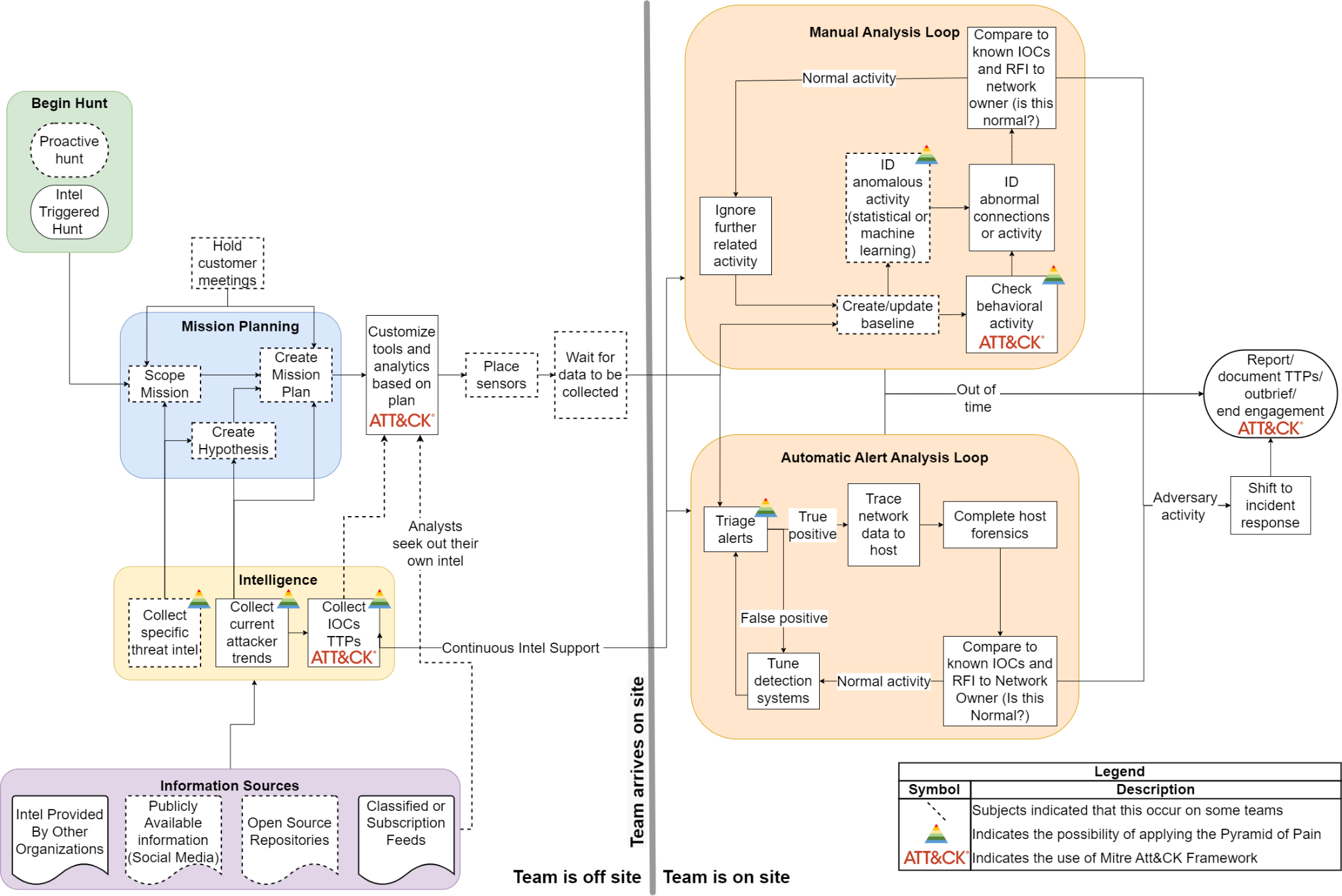 From Data to Process
We may have Intel … like current events, if there's like a current prevalent, exploit that's being used, that you're seeing in the news, something that everyone would know about.
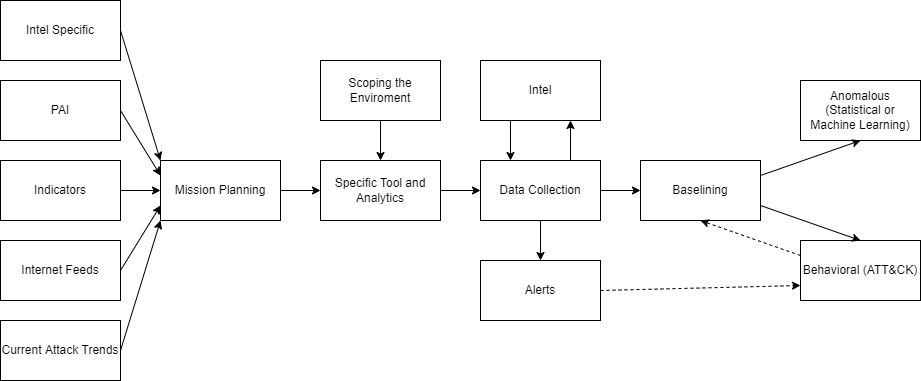 ‹#›
Comparison to TaHiTI and Trent et al.
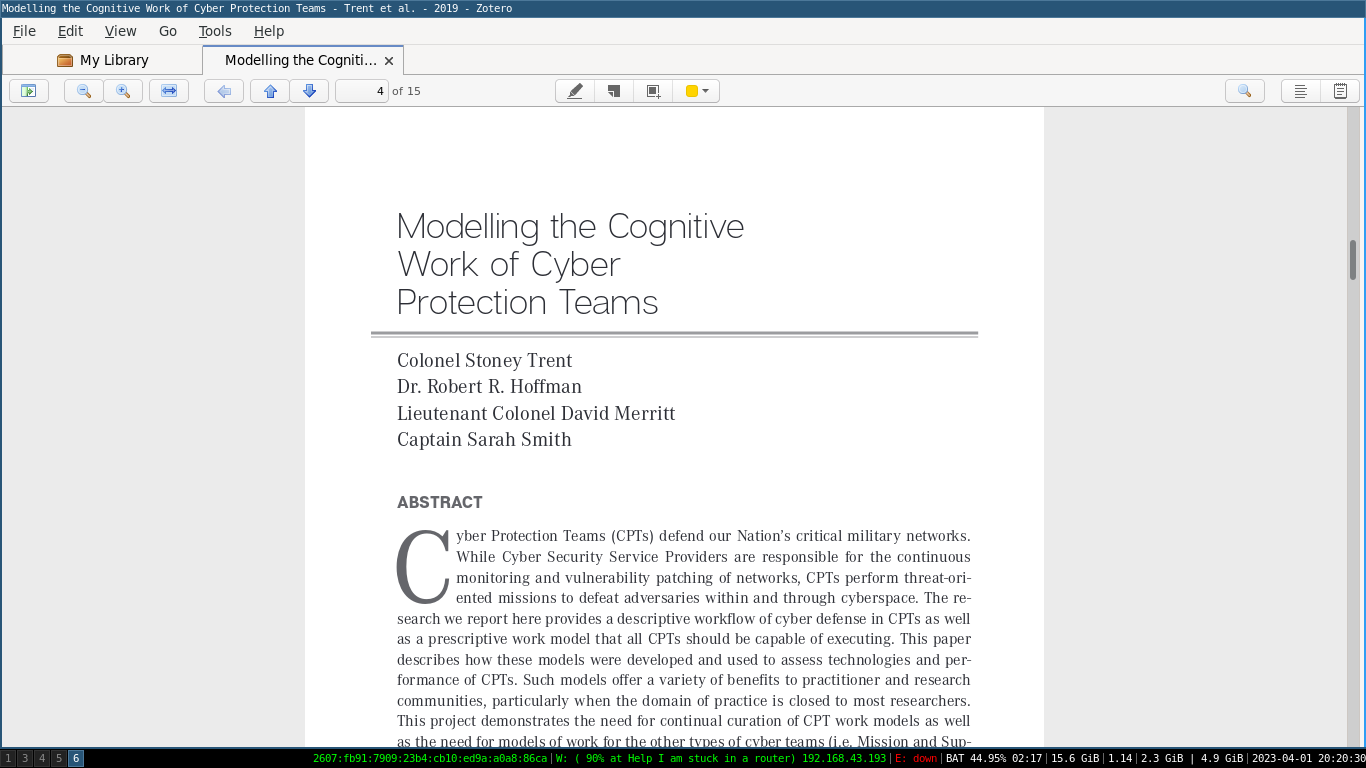 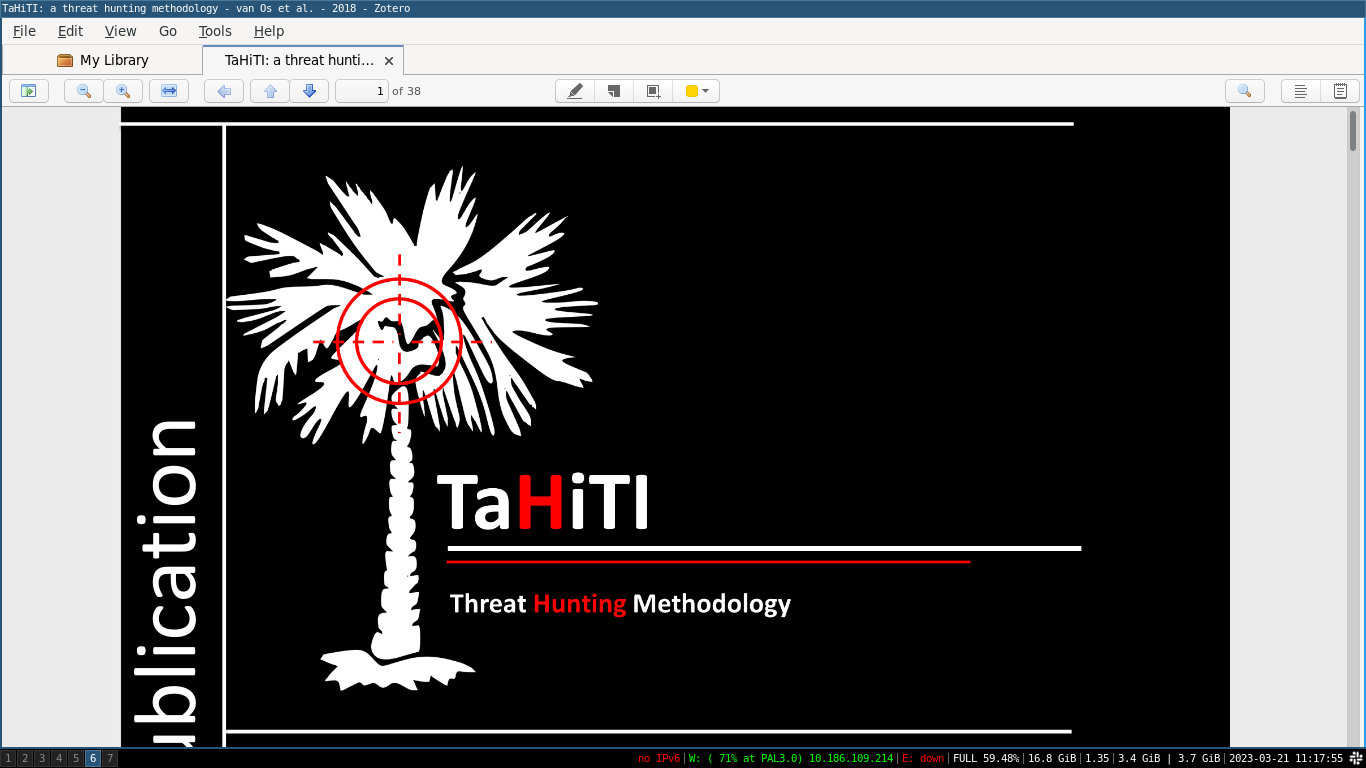 ‹#›
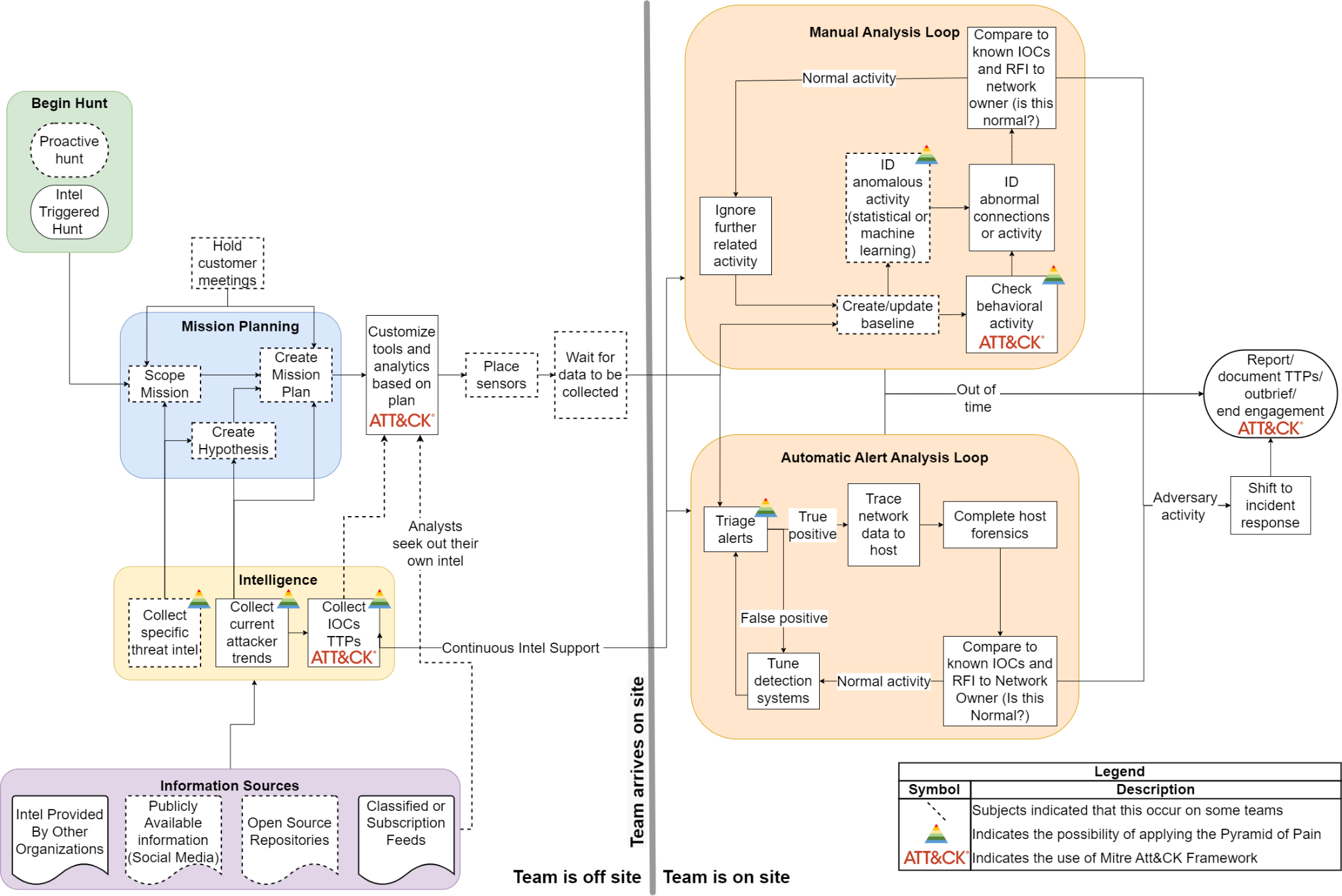 The Observed Process
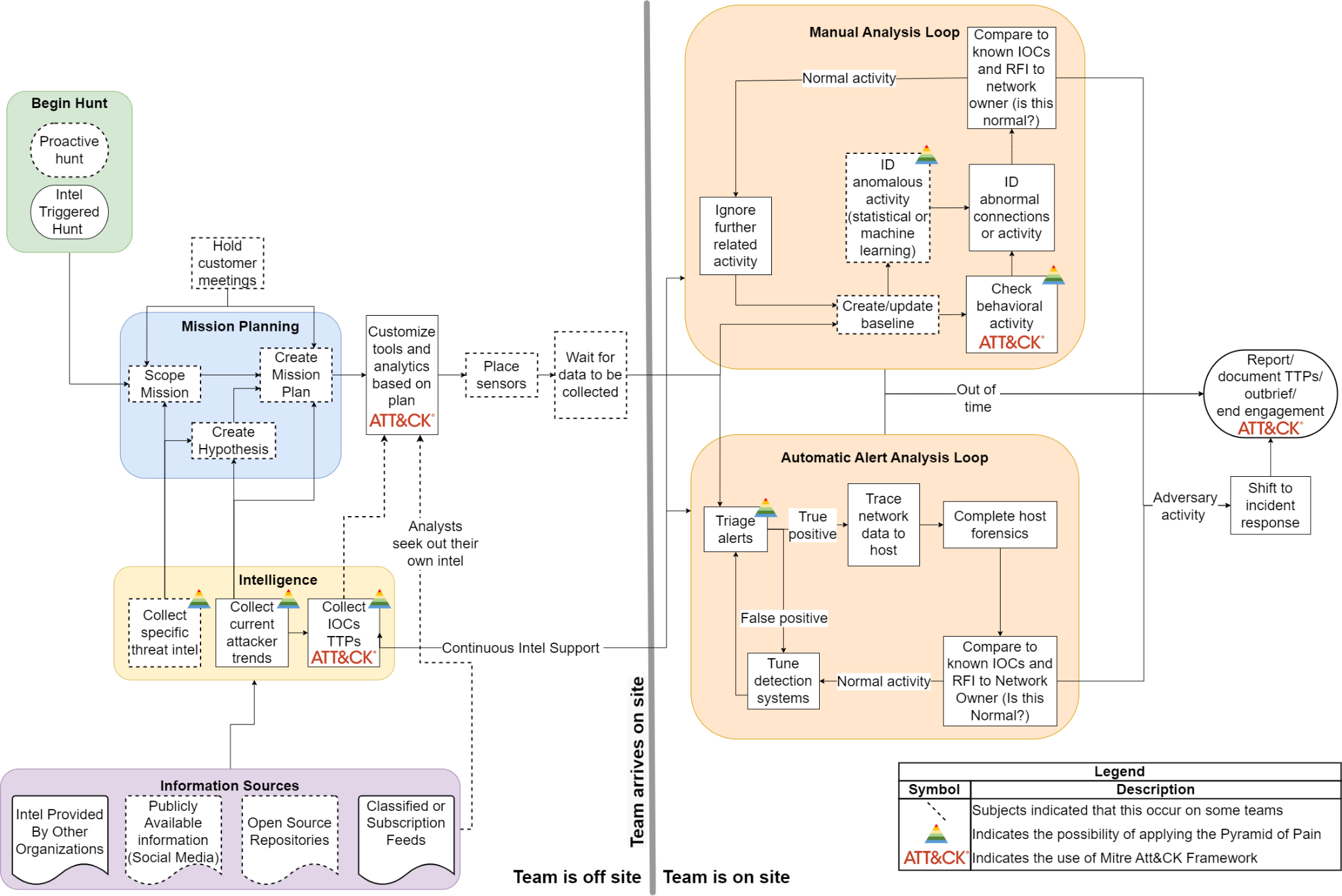 ‹#›
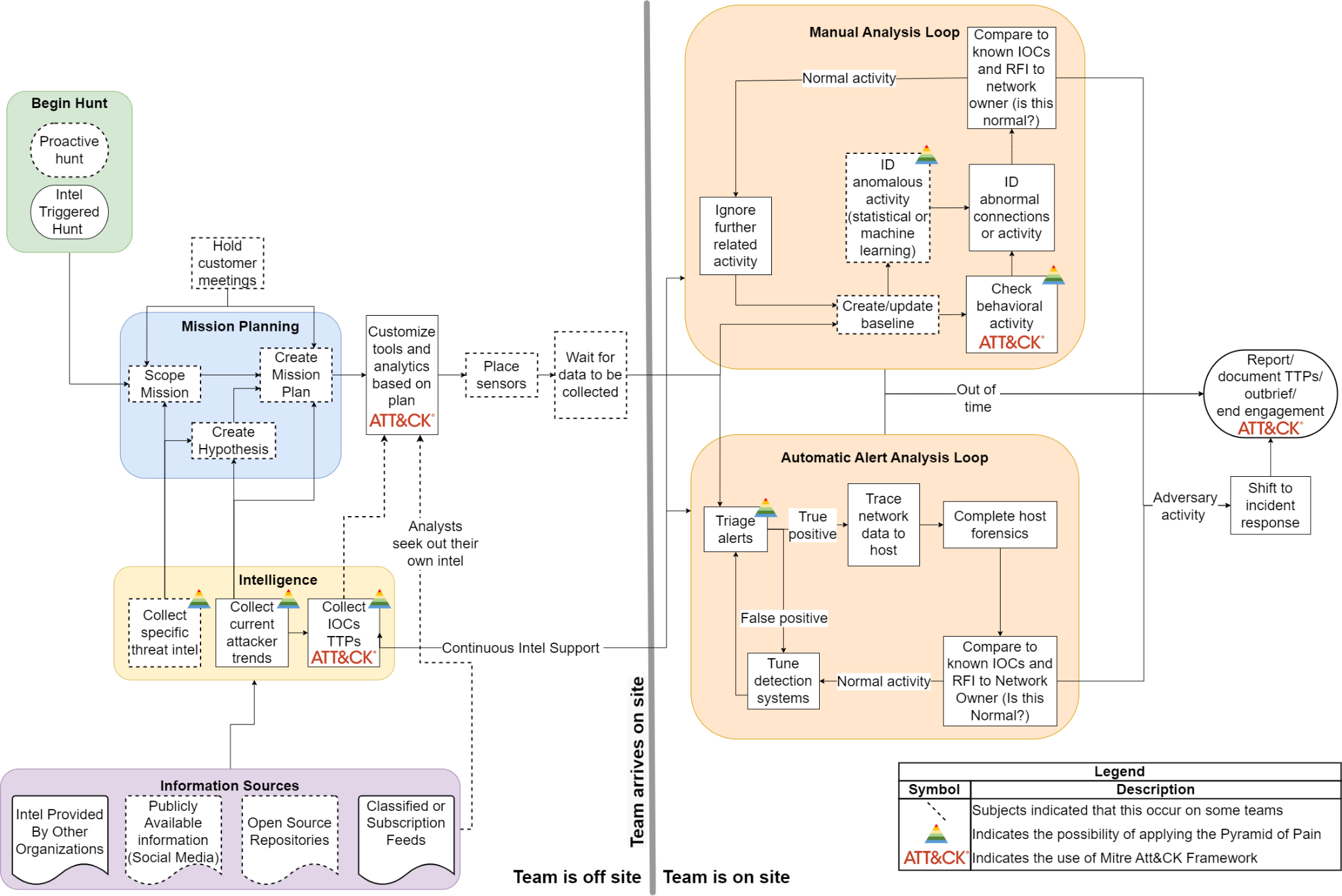 The Observed Process
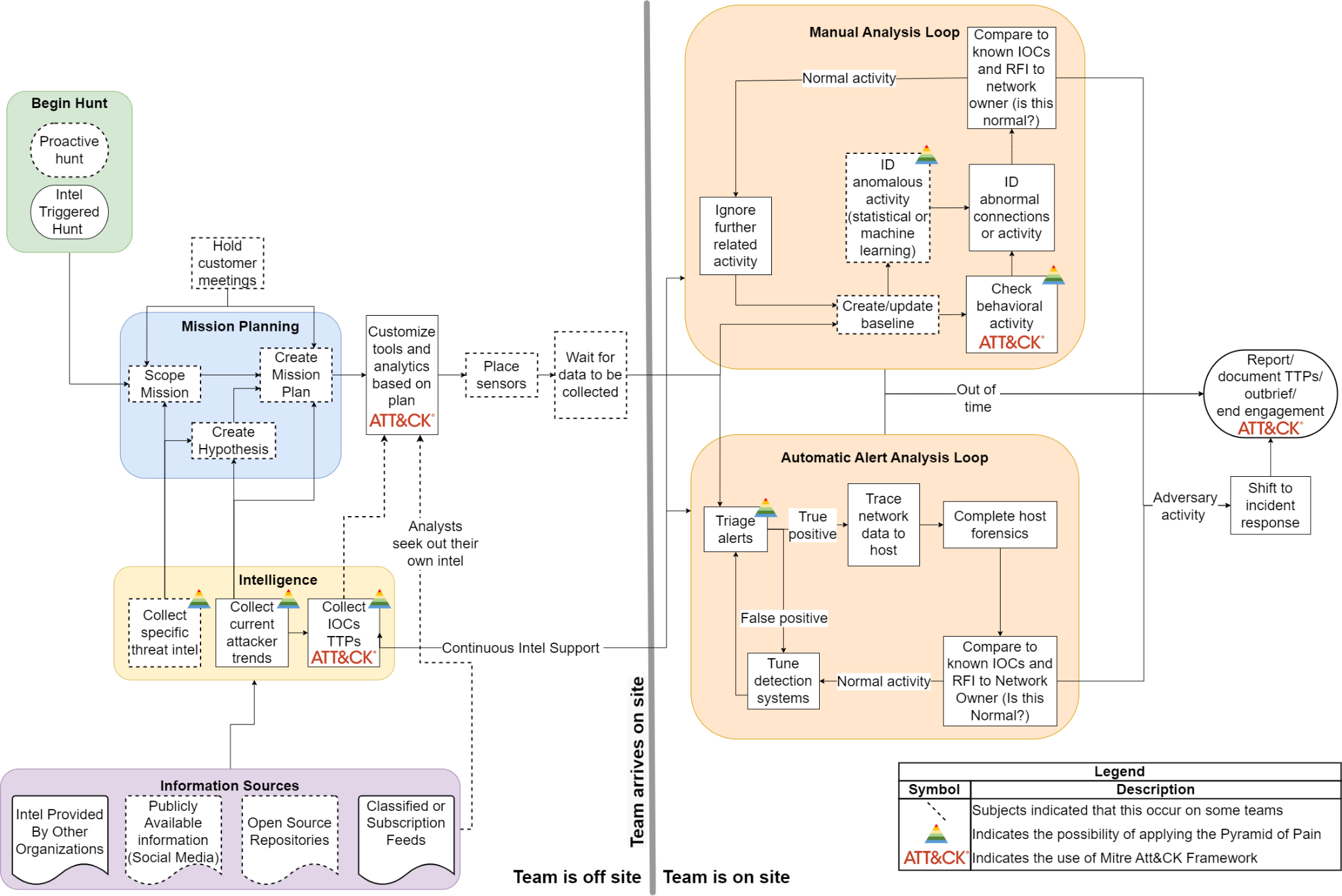 ‹#›
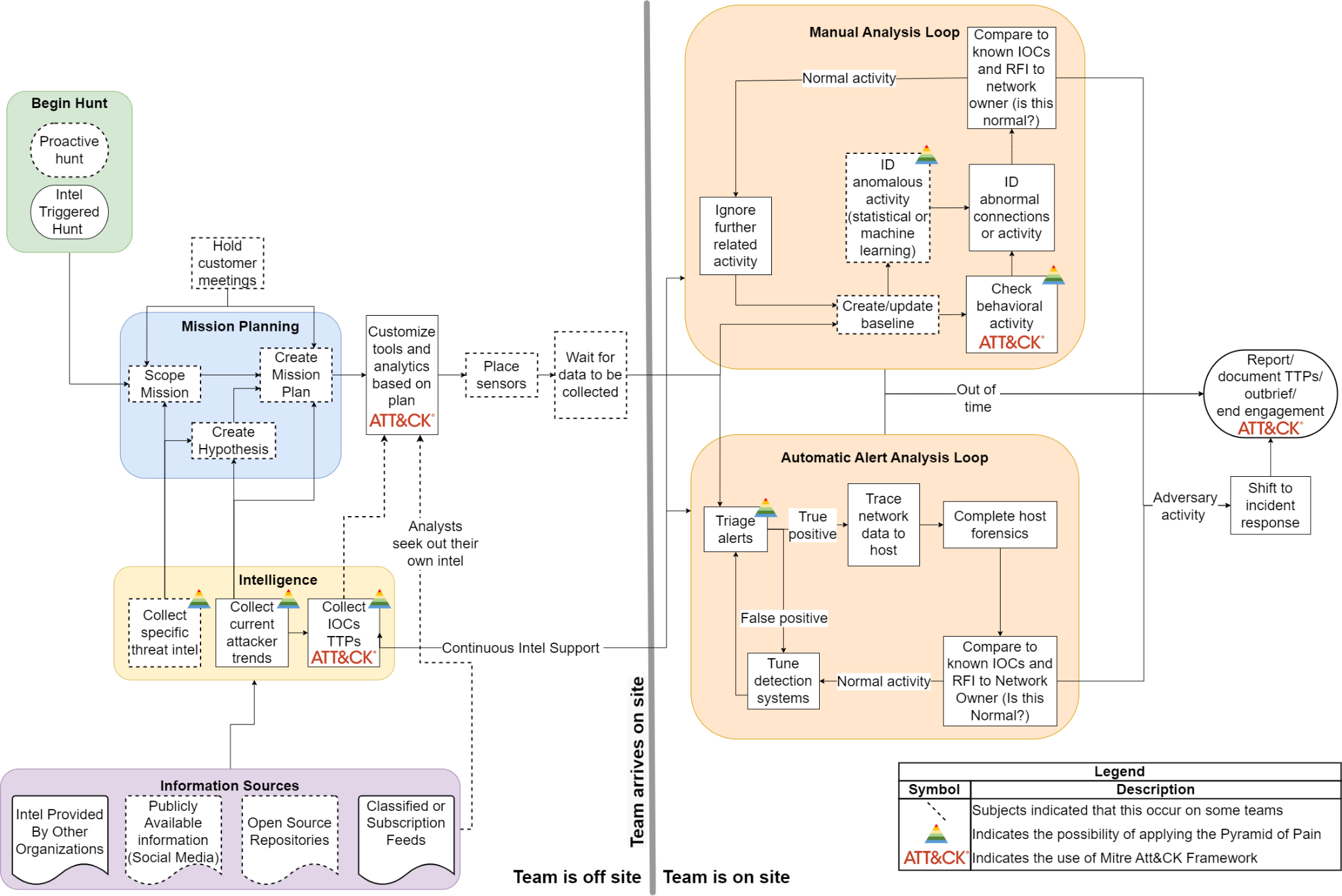 The Observed Process
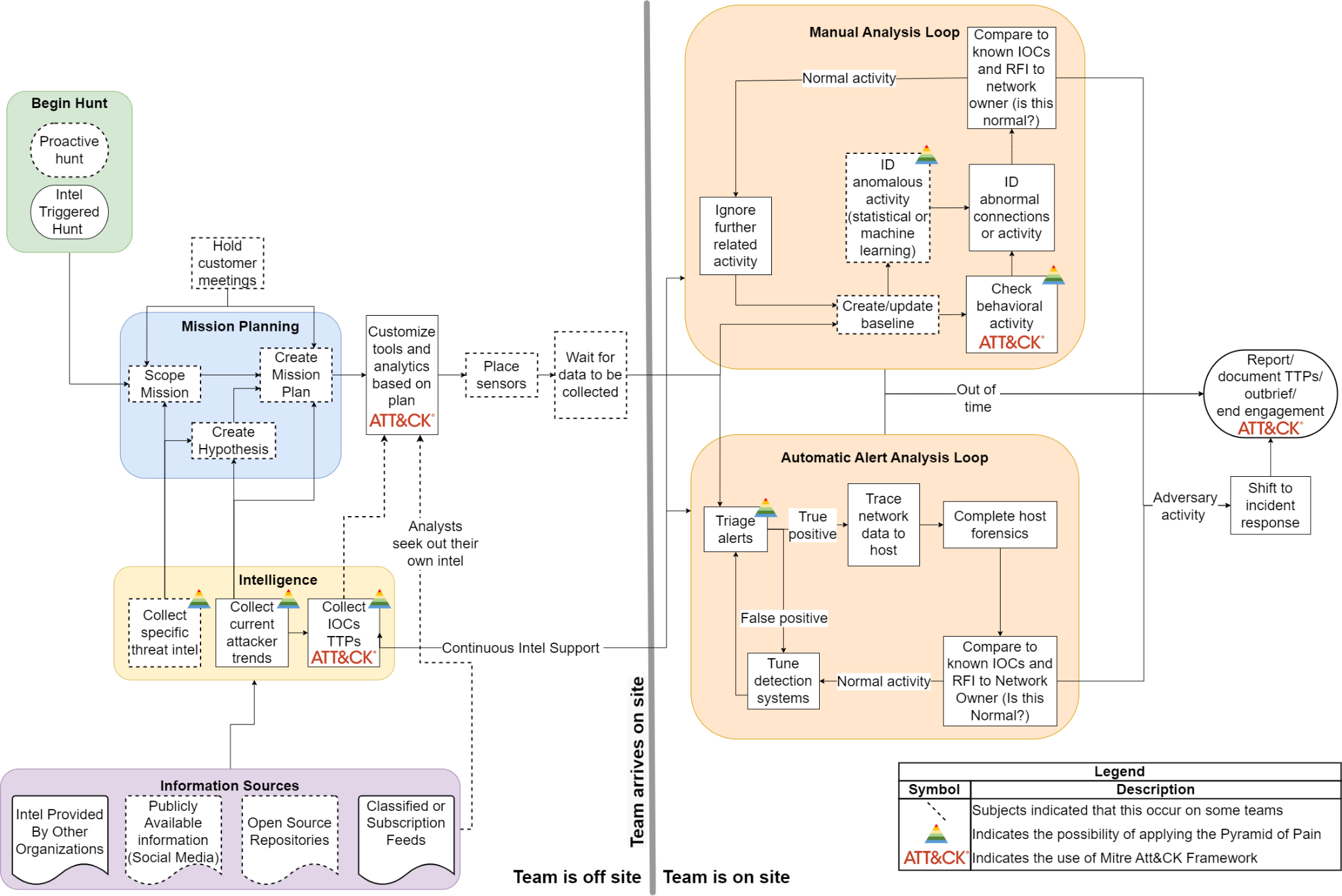 ‹#›
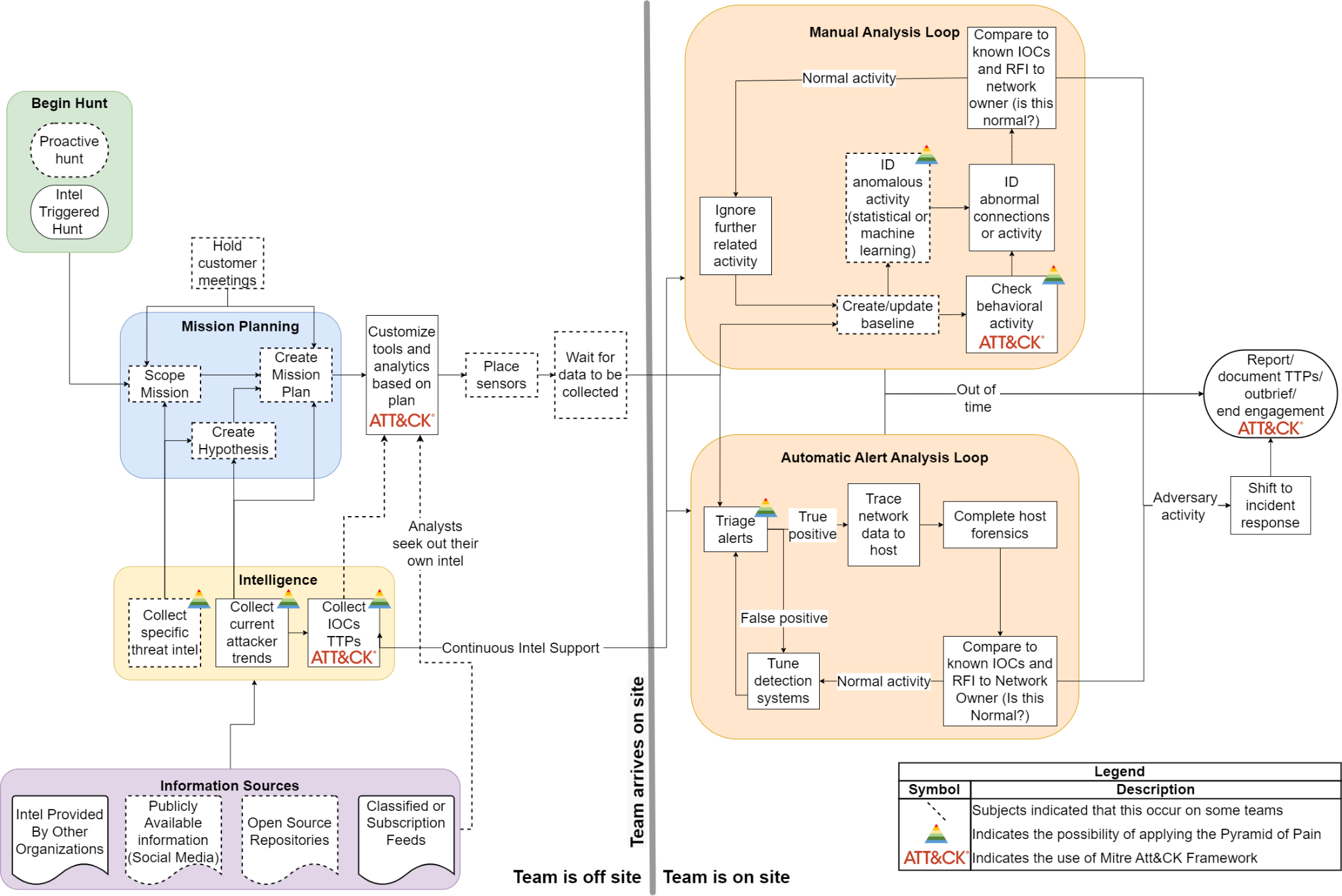 The Observed Process
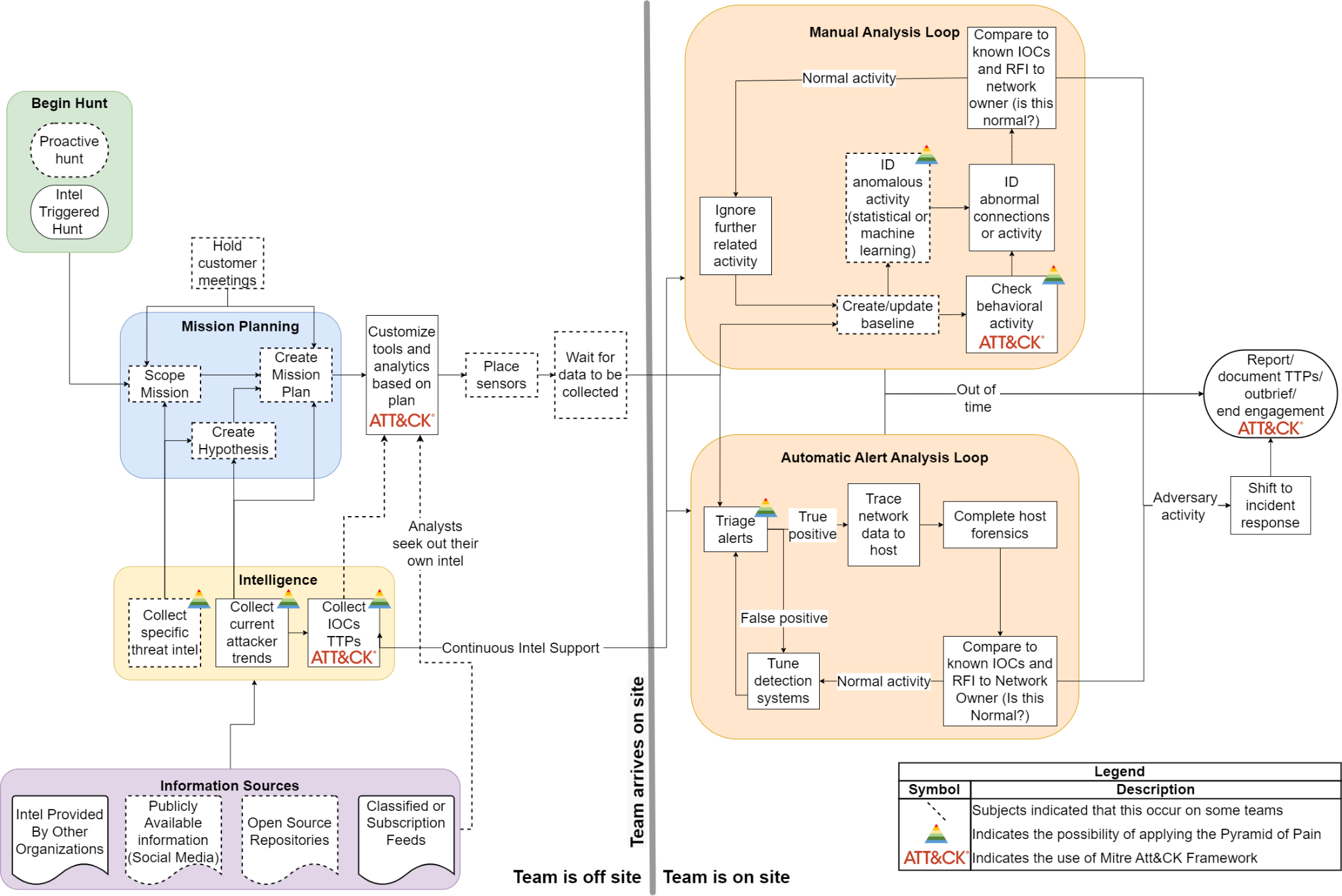 ‹#›
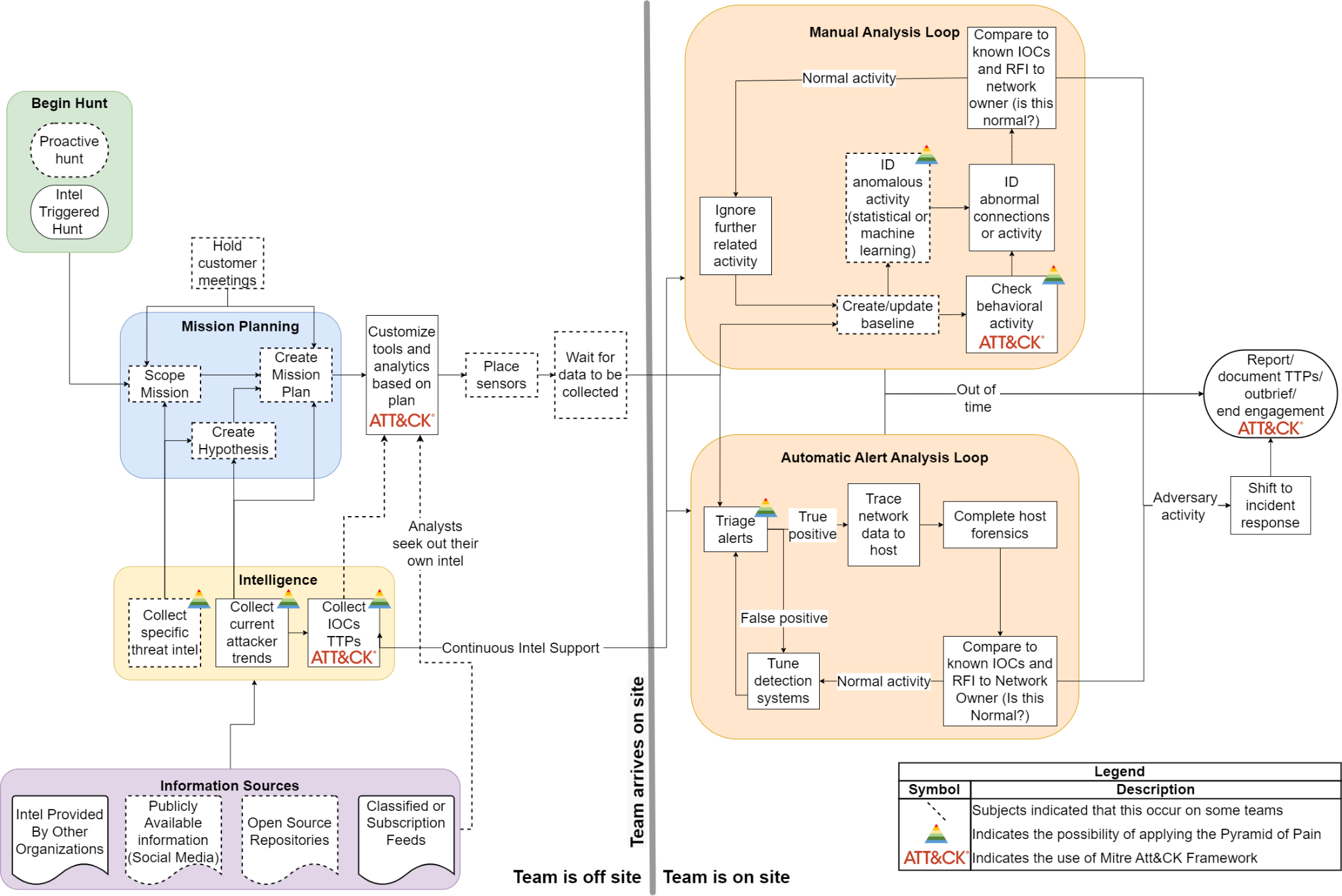 The Observed Process
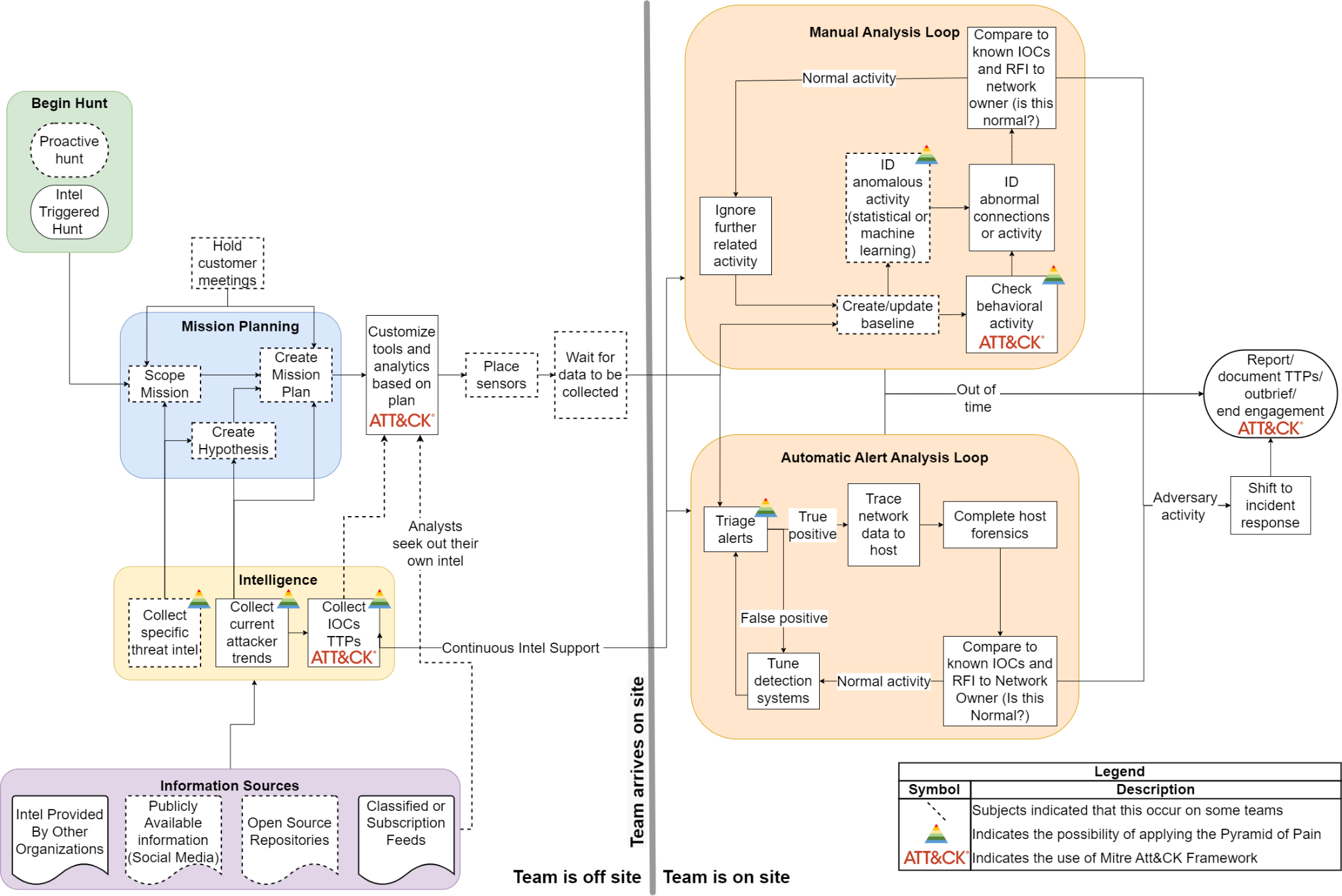 ‹#›
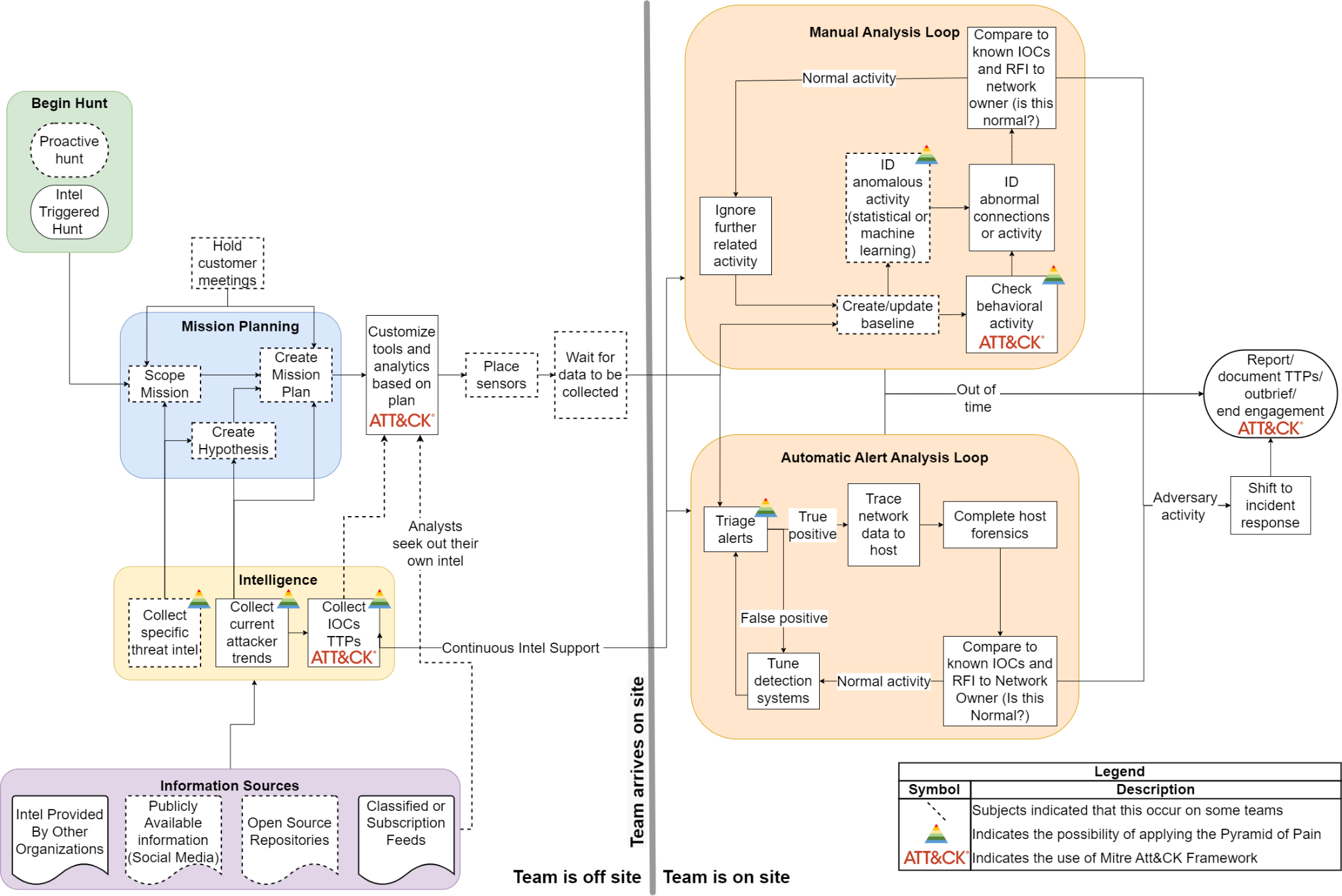 The Observed Process
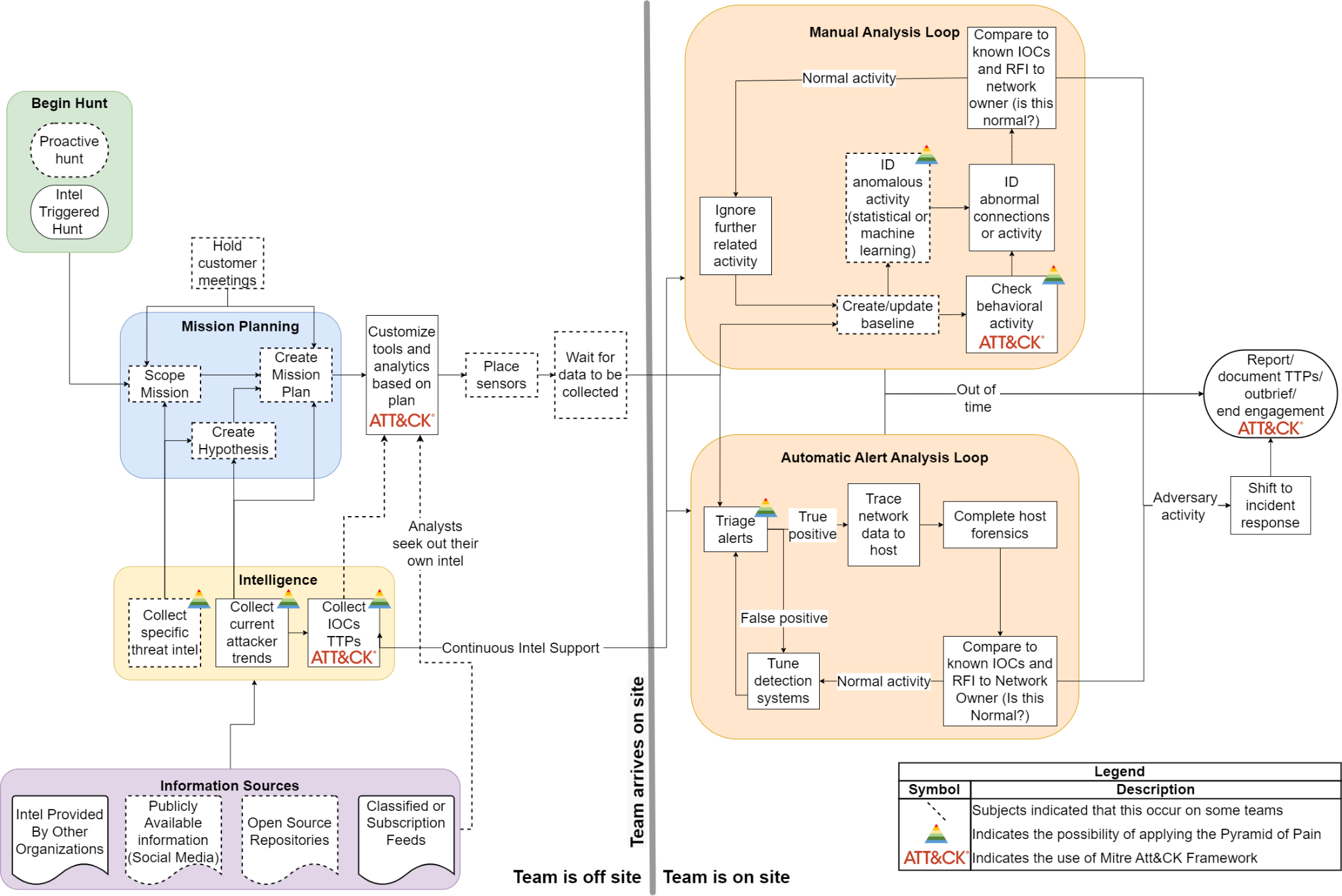 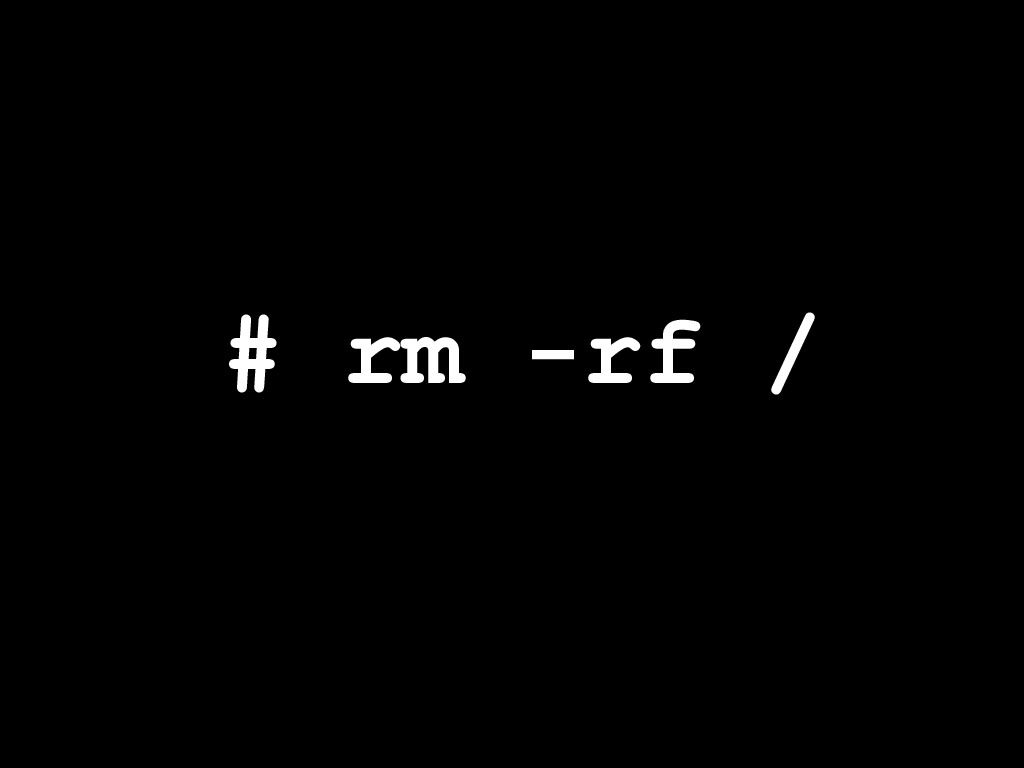 ‹#›
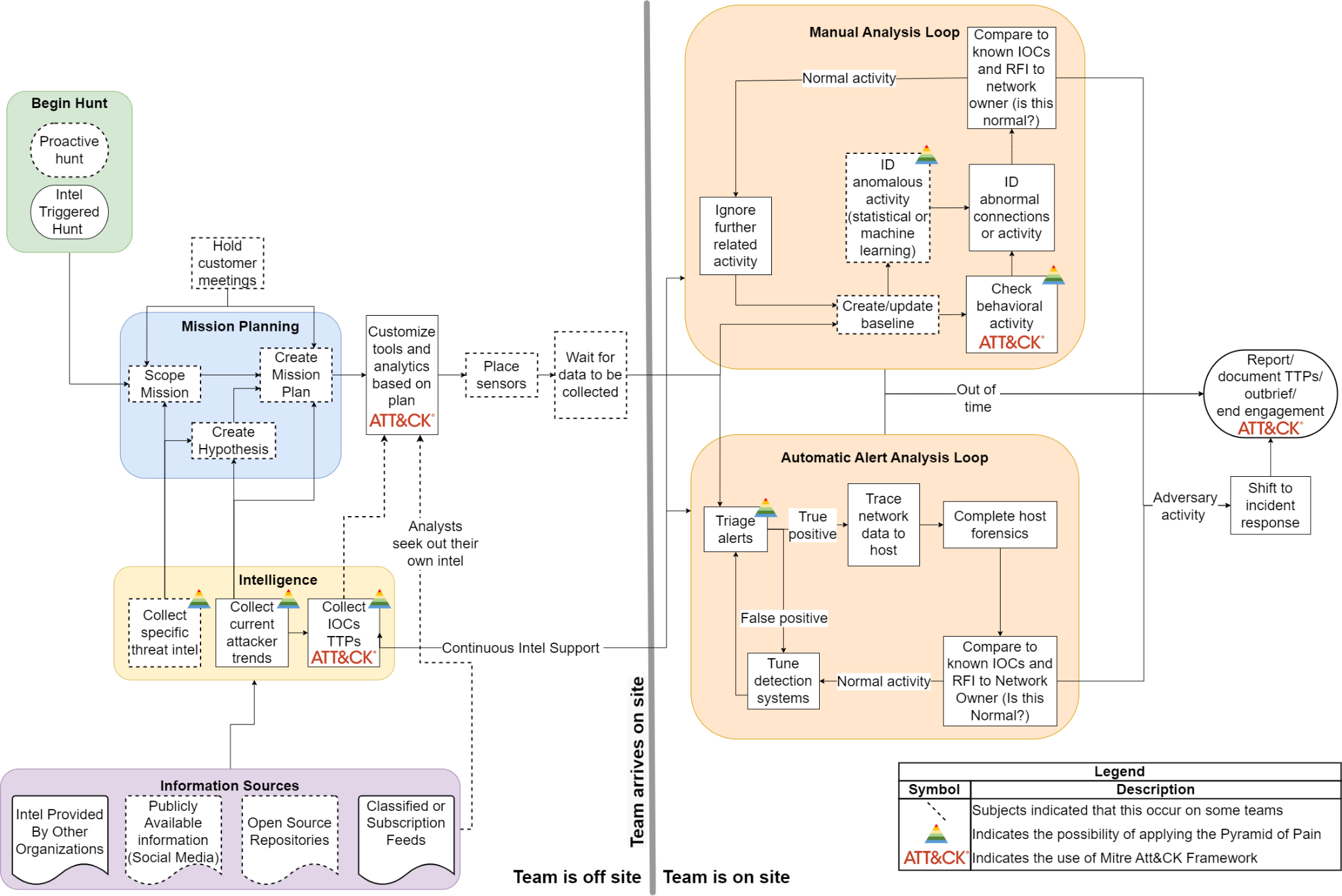 The Observed Process
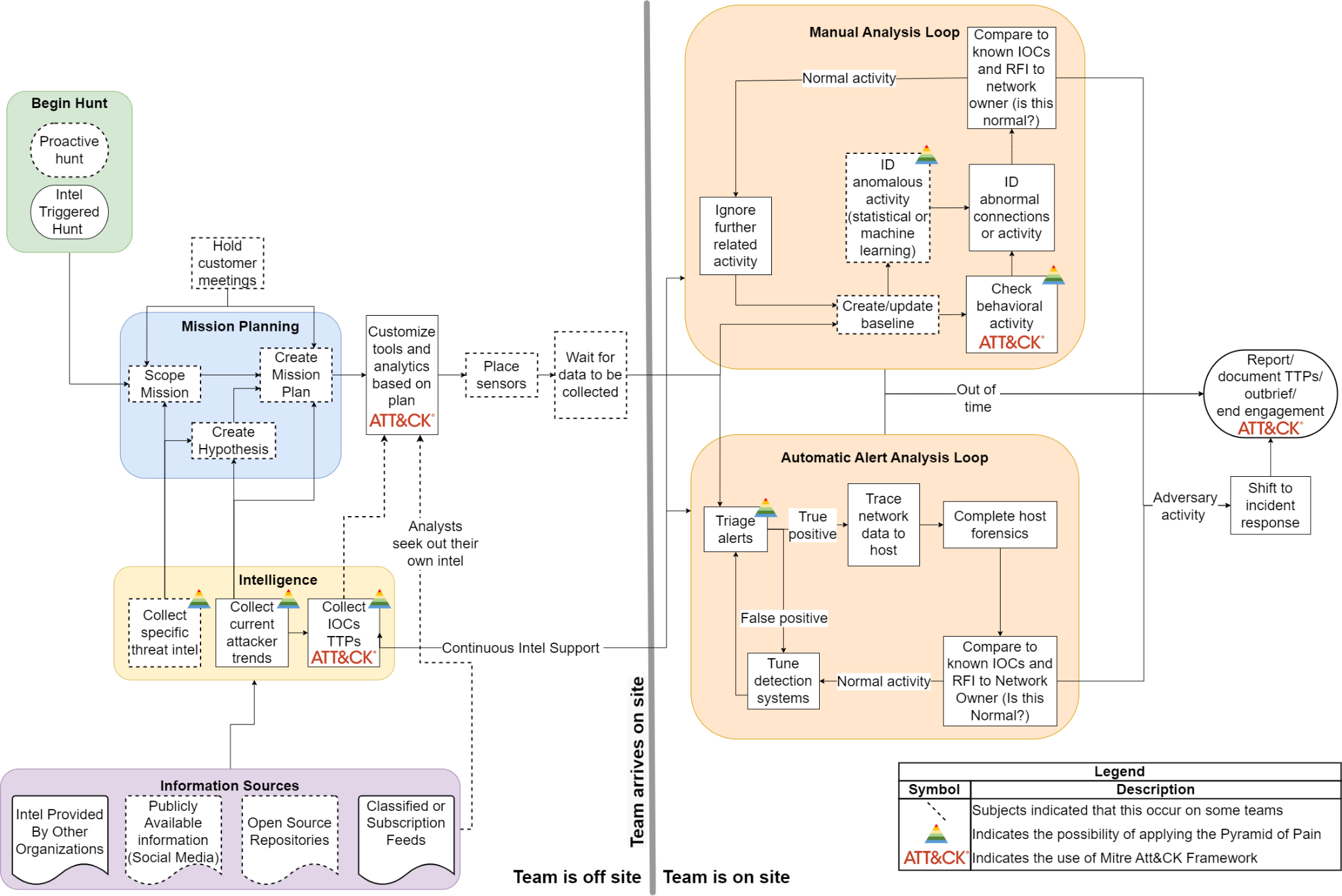 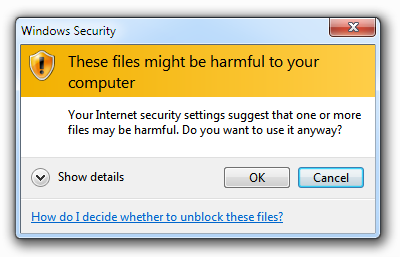 ‹#›
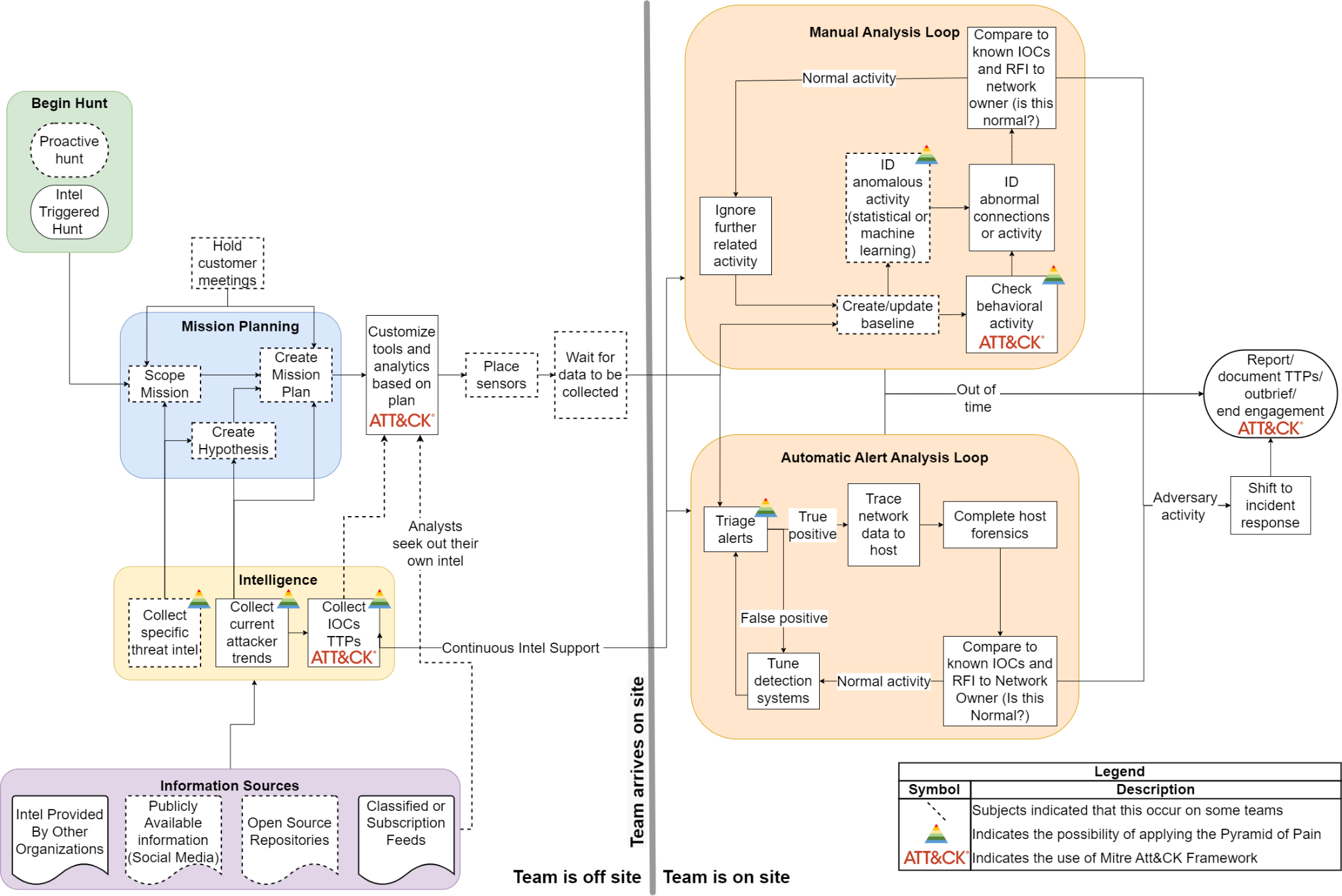 The Observed Process
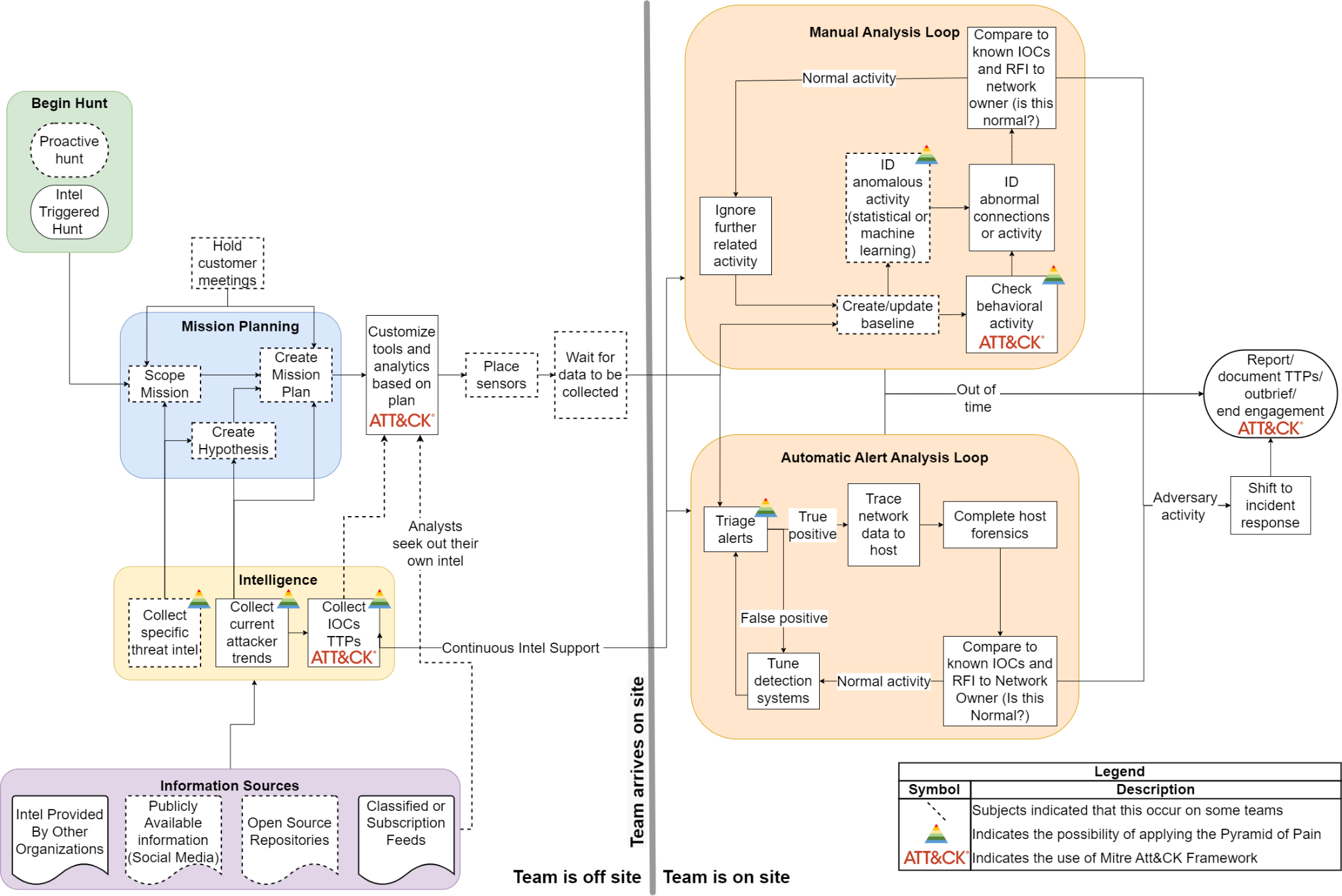 ‹#›
Maturity of interviewed organizations
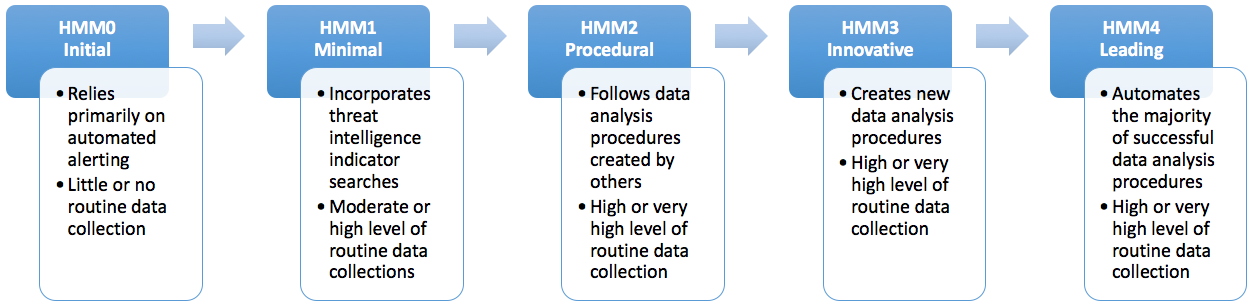 “Organizations at HMM2 are able to learn and apply procedures developed by others”
Source: D. Bianco, A Simple Hunting Maturity Model, en, Blog. [Online]. Available: http://detect-respond.blogspot.com/2015/10/a-simple-hunting-maturity-model.html .
‹#›
Frameworks incorporated
‹#›
RQ1.2: What shortcomings exist with current government TH processes and what can be done to alleviate these shortcomings?
‹#›
RQ1.2: Process shortcomings
‹#›
Too little automation
7 subjects had this complaint
Not enough time (3 subjects)
Lack of personnel (3 subjects)
Lack of expertise (2 subjects) 
2 subjects were hesitant

“We’re fairly new to all of this so having that baseline knowledge ... from a mature organization is isn’t there. We will grow into it, but having people thrown in from all over the place with very little knowledge kind of hinders the whole process [of automation].”
‹#›
Poor threat intelligence
5 subjects had this complaint 
Intel was not helpful (3 subjects)
Intel seemed random (2 subjects)
Intel personnel did not understand the mission (1 subject)
5 subjects mentioned intelligence and did not complain

“We have the [intelligence component] gather the Intel for us before we go on a mission. Usually, I honestly don’t know how they do it because it doesn’t make sense. ... It seems like they just randomly pick out APTs [Advanced Persistent Threats] to go after.”
‹#›
Theme #2: New Members
RQ2.1: How do newer members fit into government TH processes?
RQ2.2: How could government TH process changes facilitate the integration of less expert members?
RQ2.3: What features indicate expertise to government TH team members?
‹#›
RQ2.1: How do newer members fit into government TH processes?
‹#›
RQ2.1: How new members fit into the process
Simple tasks (3 subjects)
Used for feedback (3 subjects)
Sometimes a hindrance (1 subject)
‹#›
RQ2.1: How new members fit into the process
Simple tasks (3 subjects)
Used for feedback (3 subjects)
Sometimes a hindrance (1 subject)
‹#›
RQ2.2: How could government TH process changes facilitate the integration of less expert members?
‹#›
RQ2.2: Facilitating the integration of less expert members
‹#›
Pairing Members
7 subjects recommended this practice
2 critical subjects
Slows down the process
Must be interactive
“One of the things we did ... that I thought was really useful is doing a threat hunt with fellow [team] member. They kind of had experience looking [at] a lot of the data and the host forensic side of things and so I was able to learn a lot from them ... I think like a lot of shoulder surfing kind of experiences, I think that would be useful.”
‹#›
Process Documentation
6 subjects recommended this practice 
Ensuring a standard quality of work (2 subjects)
Providing guidance (4 subjects)
1 critical subject
Concerned about coverage
“I think having the [documentation] will help them be more effective, faster, because it will give them a guideline of what to do. … So instead of sitting there: ‘I don’t even know where to start.’ It’s: ‘I’m looking for connections on odd ports. That’s my first thing. And that’s how I’m gonna learn to build my first queries.’”
‹#›
RQ2.3: What features indicate expertise to government TH team members?
‹#›
RQ2.3: Features that indicate expertise
‹#›
Experience and number of missions
6 subjects spoke positively of this as a metric for expertise
Spoke hesitantly - indicating a general rule not an unbreakable law
5 subjects were critical
Often gave examples of individuals
“You … have people who’ve been on a hundred missions and they just don’t have the aptitude or the thought ability. You also have people who have never been on a mission who have the aptitude and who are gonna outperform people who have been on 20 missions. … The biggest <hesitates> there is a correlation between number of missions and analyst success. I would say there’s very little correlation between … [lists other factors]“
‹#›
Certifications
2 subjects spoke positively of this as a metric for expertise
Should only be used as a baseline 
7 subjects were critical
Even as a baseline (1 subject)


“I don’t put personally a lot of weight into certifications because I think a lot of times those are very test based and I don’t know that they have a lot of application with the real world.”
‹#›
Doing cybersecurity work in personal time
7 subjects spoke positively of this as a metric for expertise
4 potential expertise
2 actualized expertise 
1 both potential and actual expertise
1 subject was critical of off the clock work as a measure for expertise

“Maybe this is more like a personal thing, but sometimes I like to see or hear, if they’re doing it on their own time. If they’re doing like any kind of CTFs [Capture the Flags] or something on their own time or researching stuff. ... Even if they may not be super proficient, they’re at least willing to learn and put some extra time into it. ... That’s definitely more of a potential thing.”
‹#›
Discussion and Future Work
‹#›
For Researchers: Process Evaluation
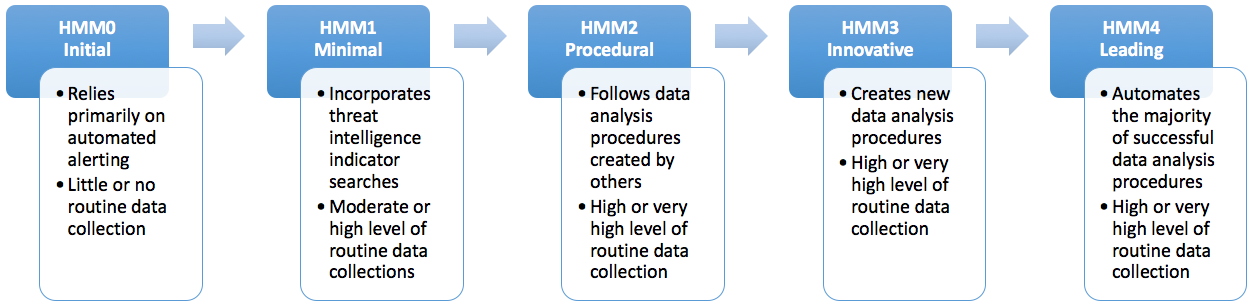 Source: D. Bianco, A Simple Hunting Maturity Model, en, Blog. [Online]. Available: http://detect-respond.blogspot.com/2015/10/a-simple-hunting-maturity-model.html .
‹#›
For Researchers: Cyber Threat Intelligence
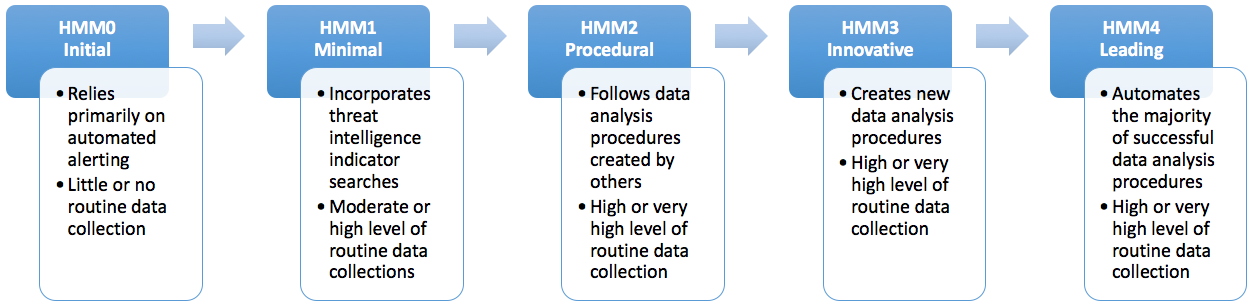 Source: D. Bianco, A Simple Hunting Maturity Model, en, Blog. [Online]. Available: http://detect-respond.blogspot.com/2015/10/a-simple-hunting-maturity-model.html .
‹#›
For Researchers: Cyber Threat Intelligence
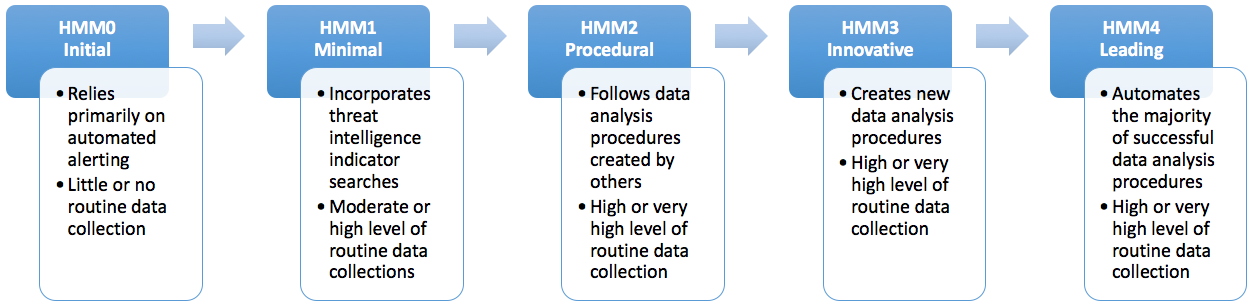 Source: D. Bianco, A Simple Hunting Maturity Model, en, Blog. [Online]. Available: http://detect-respond.blogspot.com/2015/10/a-simple-hunting-maturity-model.html .
‹#›
For Researchers: Develop Automation
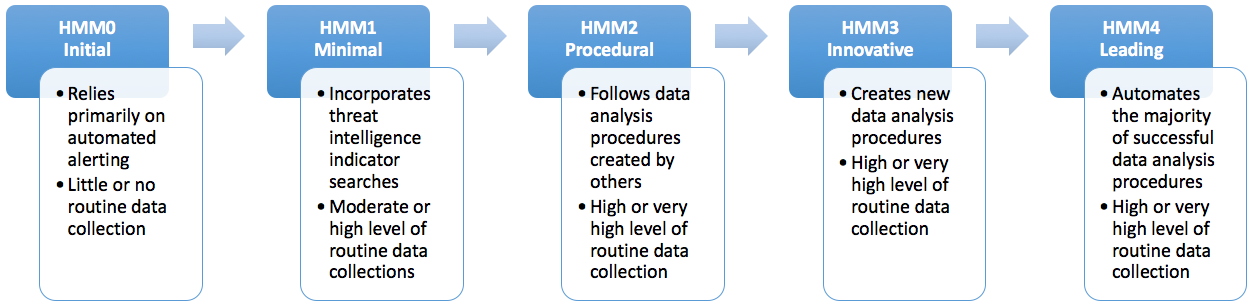 Source: D. Bianco, A Simple Hunting Maturity Model, en, Blog. [Online]. Available: http://detect-respond.blogspot.com/2015/10/a-simple-hunting-maturity-model.html .
‹#›
For Researchers: Develop Automation
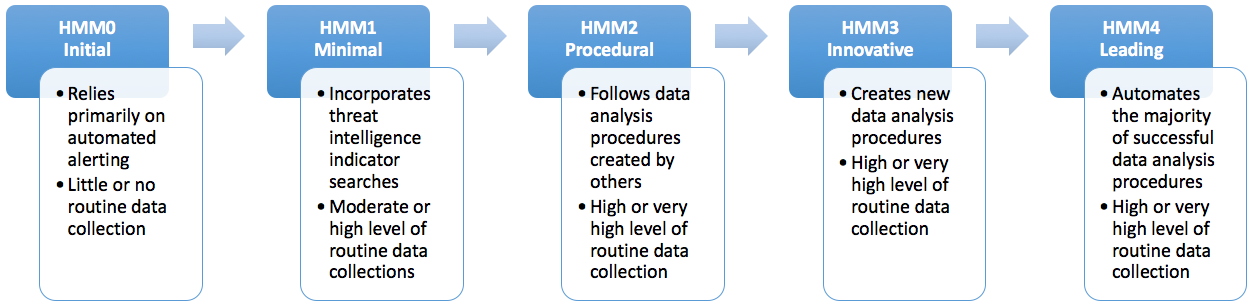 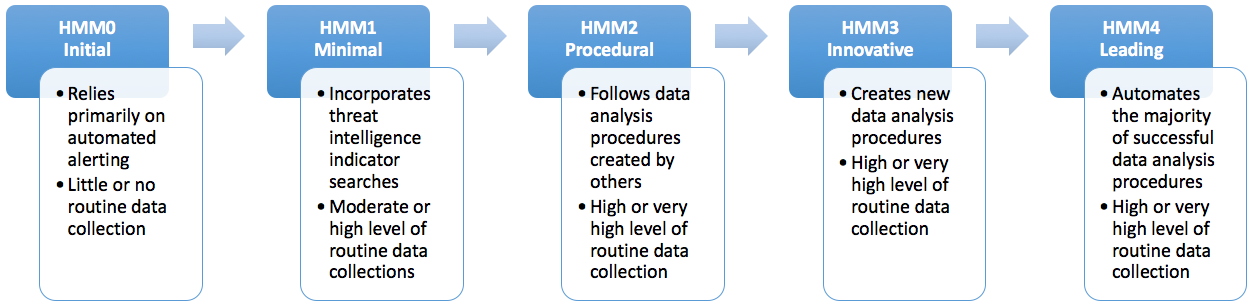 Source: D. Bianco, A Simple Hunting Maturity Model, en, Blog. [Online]. Available: http://detect-respond.blogspot.com/2015/10/a-simple-hunting-maturity-model.html .
‹#›
For Practitioners: Use TH Frameworks
‹#›
For Practitioners: Use TH Frameworks
‹#›
For Practitioners: Use TH Frameworks
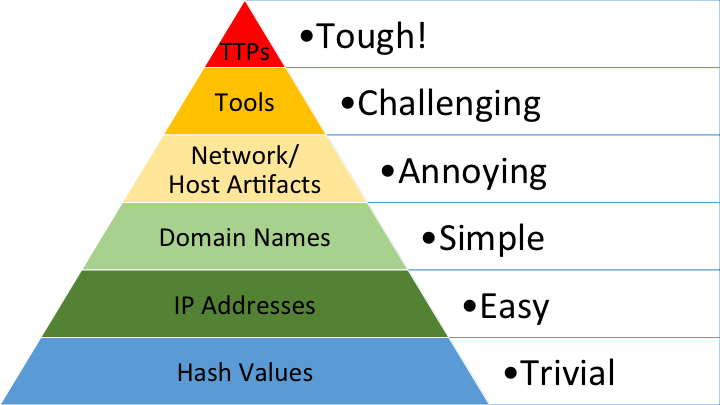 Source: Davidjbianco, Enterprise Detection & Response: The Pyramid of Pain, Mar. 2013. [Online]. Available: https://detect-respond.blogspot.com/2013/03/the-pyramid-of-pain.html .
‹#›
For Practitioners: Use TH Frameworks
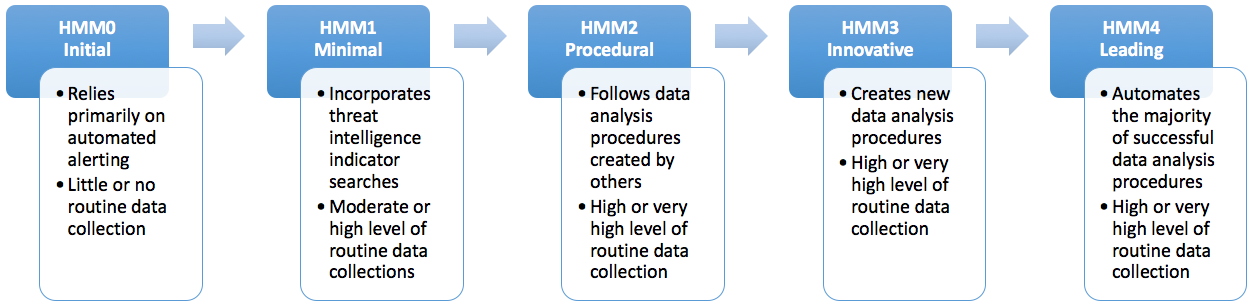 Source: D. Bianco, A Simple Hunting Maturity Model, en, Blog. [Online]. Available: http://detect-respond.blogspot.com/2015/10/a-simple-hunting-maturity-model.html .
‹#›
For Practitioners: Use TH Frameworks
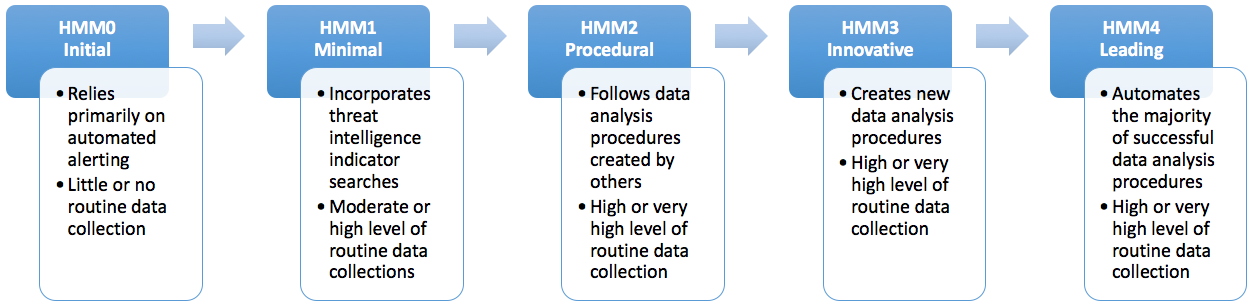 Source: D. Bianco, A Simple Hunting Maturity Model, en, Blog. [Online]. Available: http://detect-respond.blogspot.com/2015/10/a-simple-hunting-maturity-model.html .
‹#›
For Practitioners: Use TH Frameworks
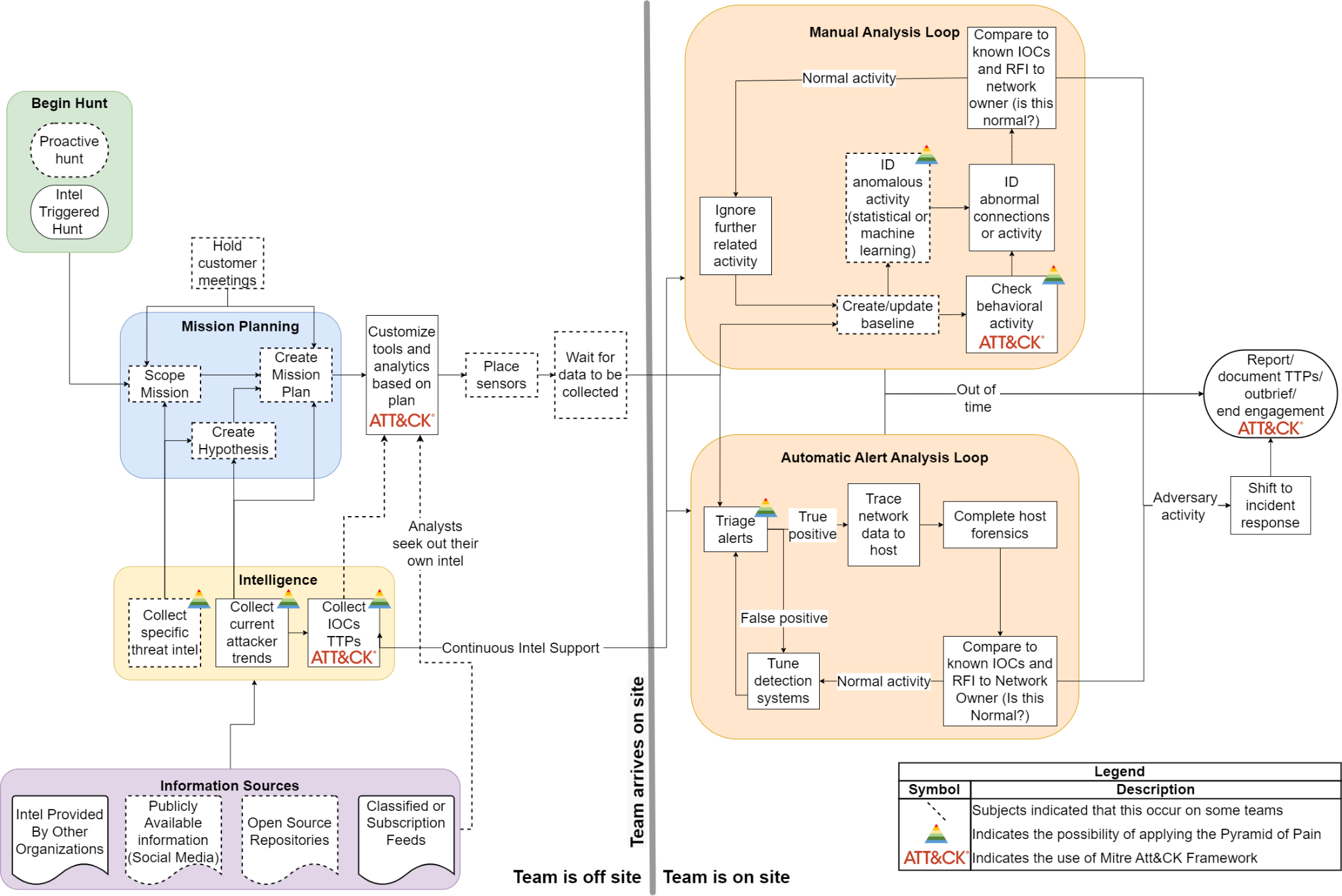 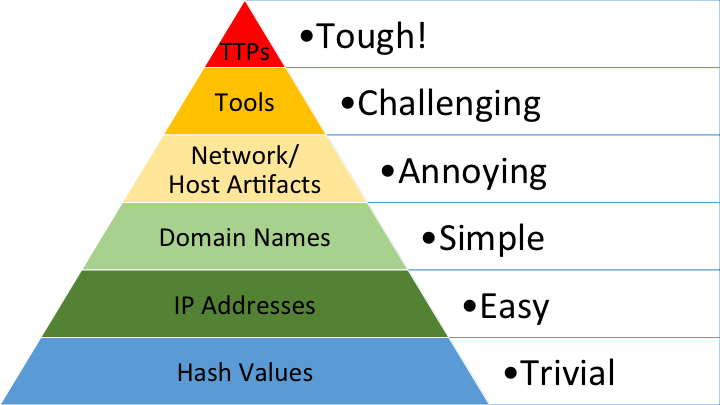 Source: Davidjbianco, Enterprise Detection & Response: The Pyramid of Pain, Mar. 2013. [Online]. Available: https://detect-respond.blogspot.com/2013/03/the-pyramid-of-pain.html .
‹#›
For Practitioners: Balance Resources
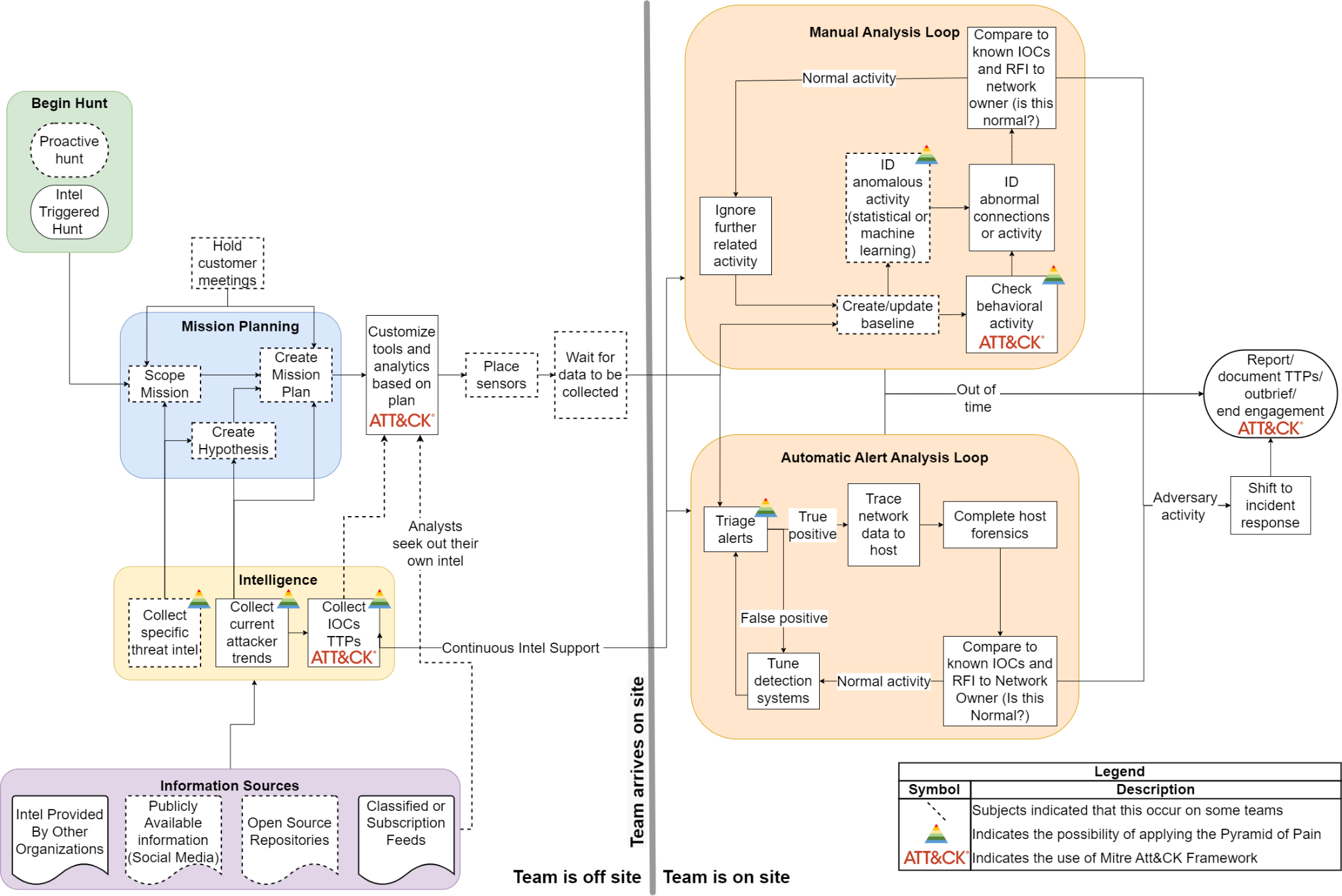 ‹#›
For Practitioners: Balance Resources
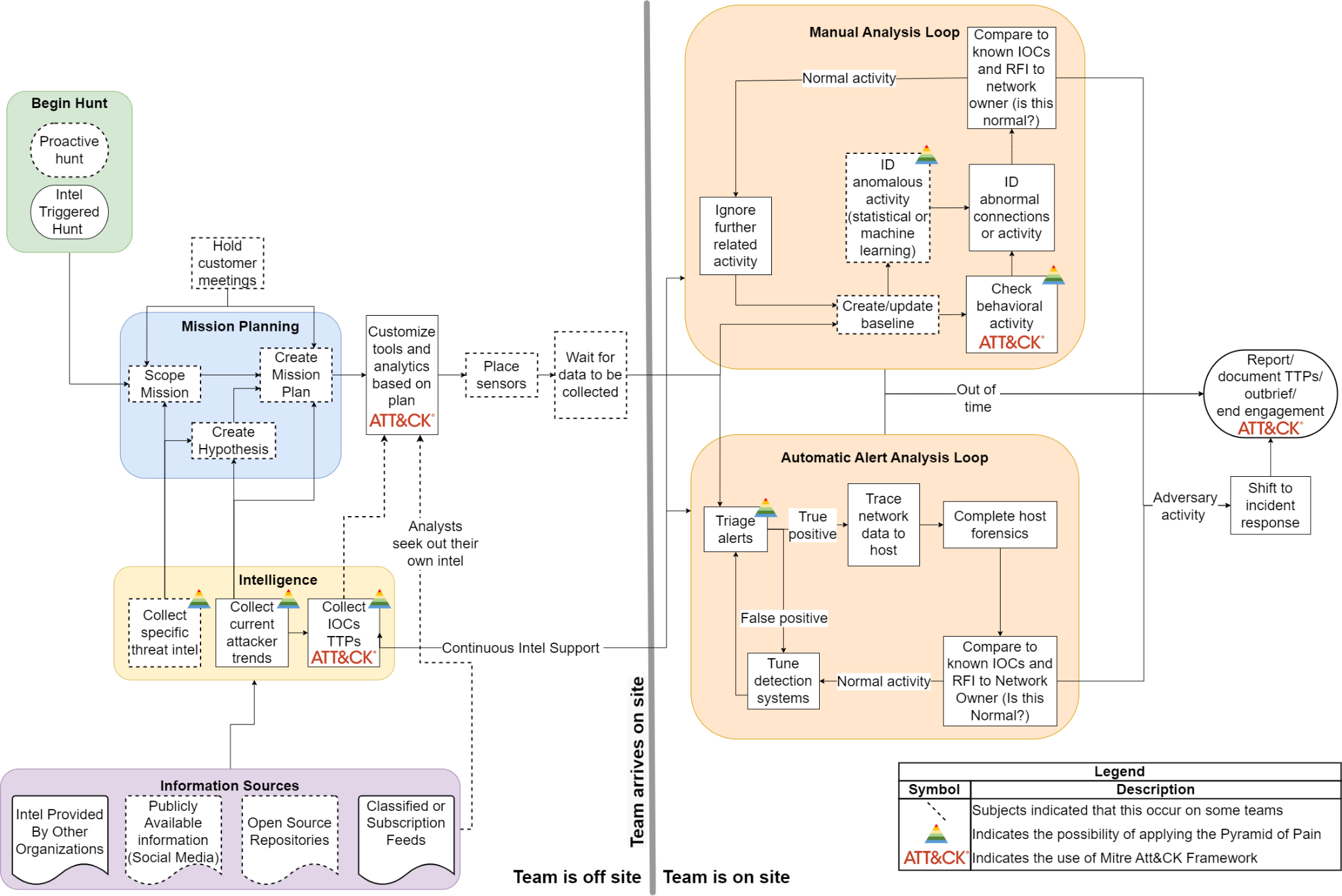 ‹#›
For Practitioners: Balance Resources
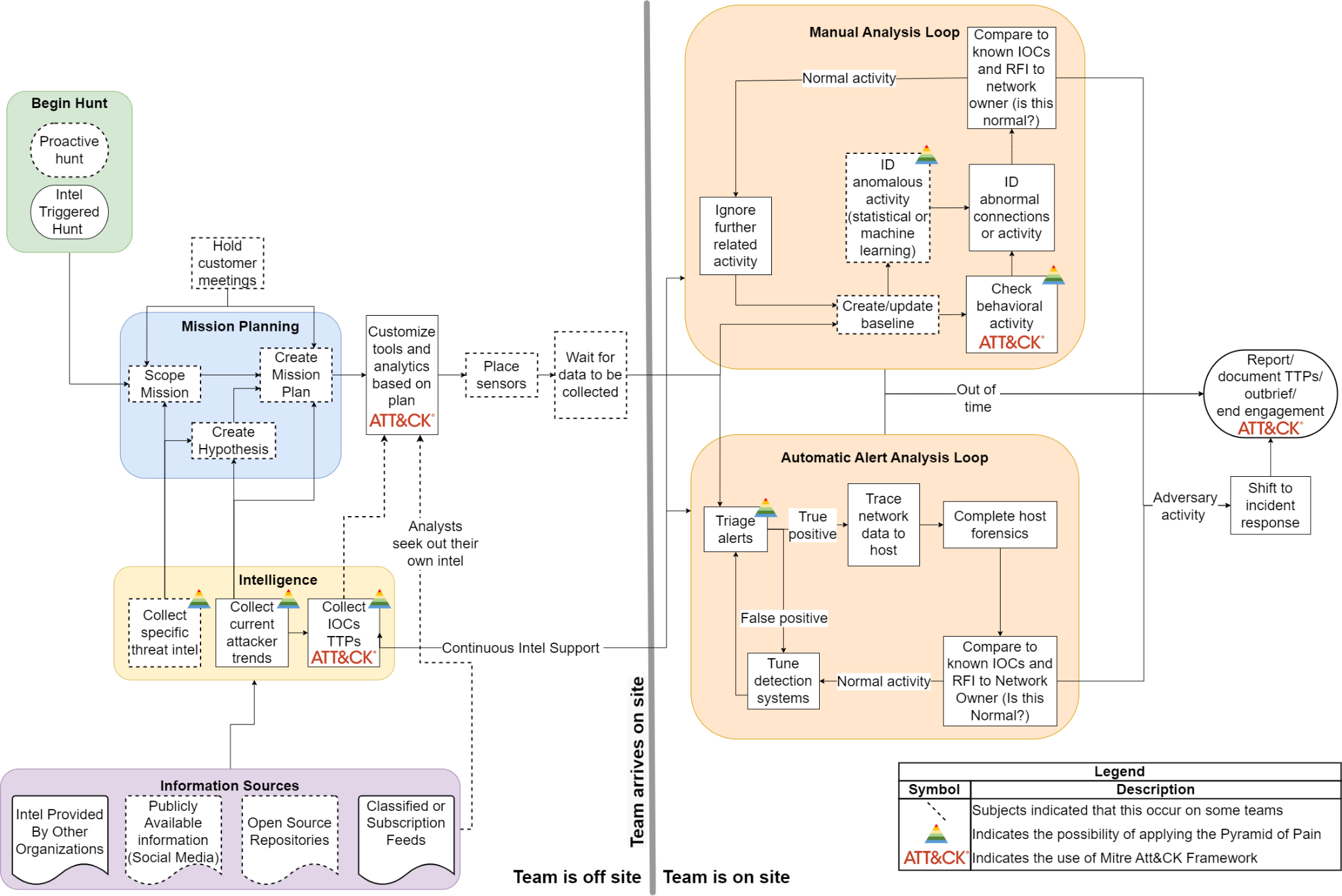 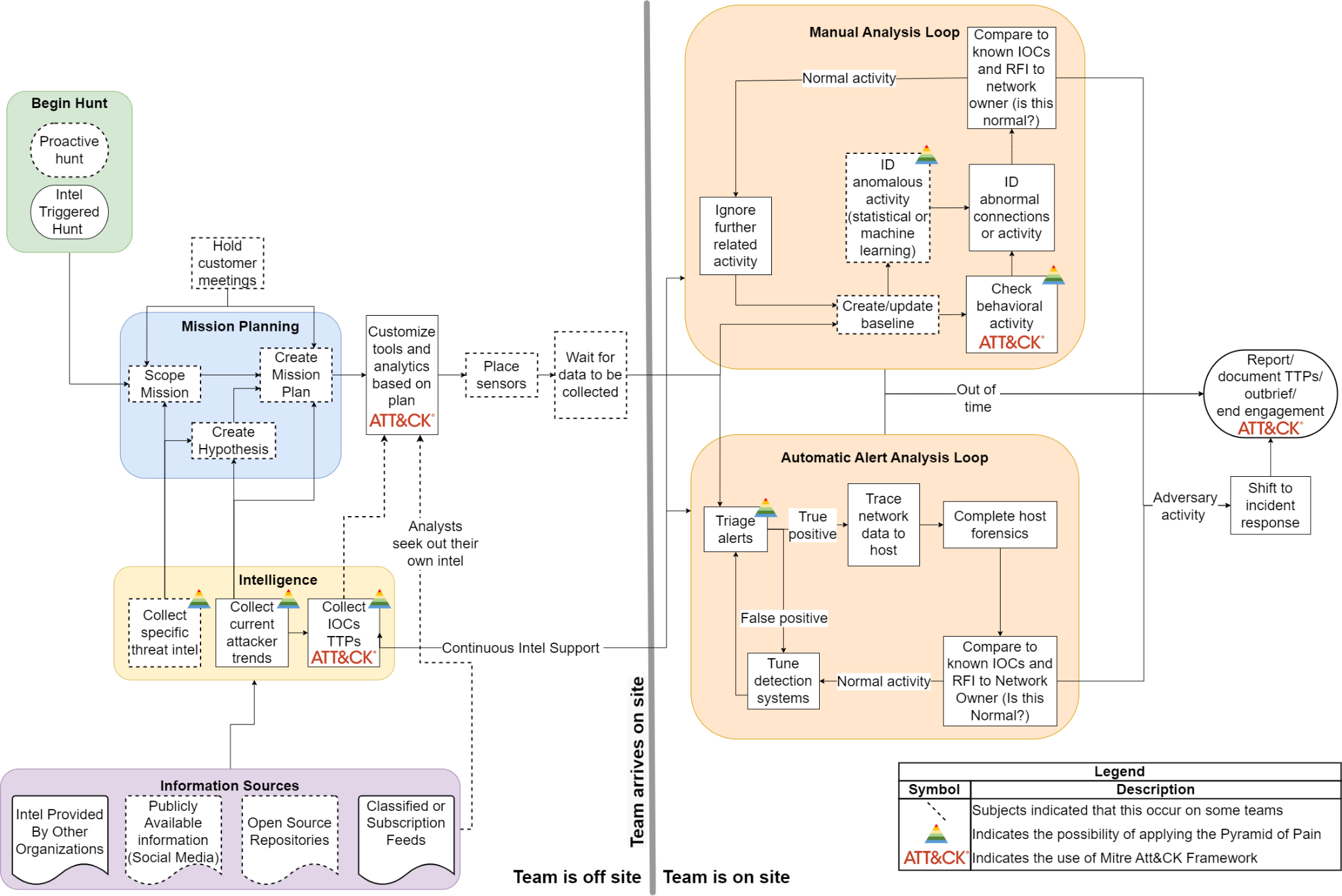 ‹#›
For Practitioners: Balance Resources
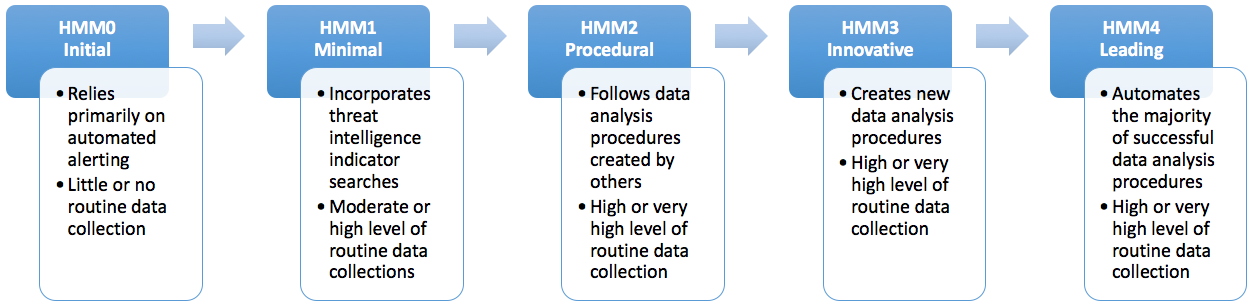 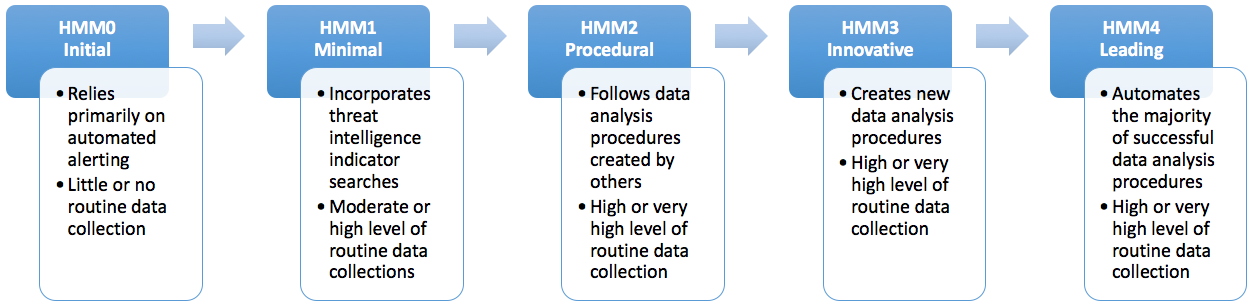 Source: D. Bianco, A Simple Hunting Maturity Model, en, Blog. [Online]. Available: http://detect-respond.blogspot.com/2015/10/a-simple-hunting-maturity-model.html .
‹#›
Questions?
Thank you for your attention
‹#›
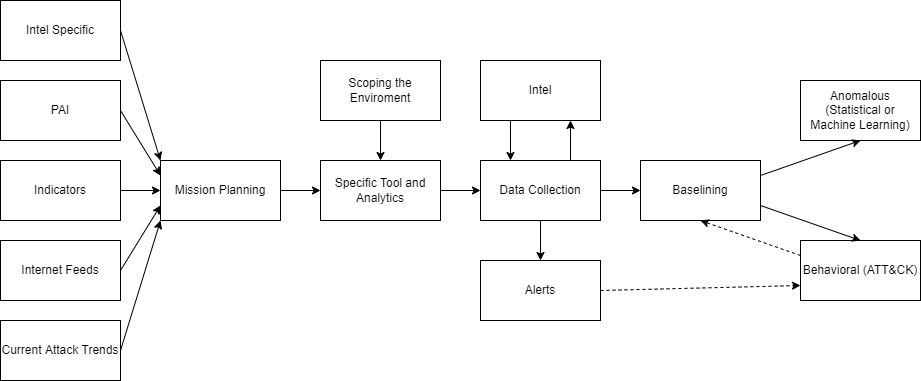 ‹#›
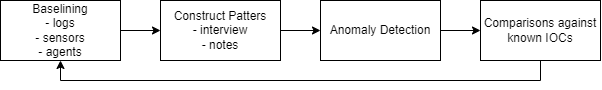 ‹#›
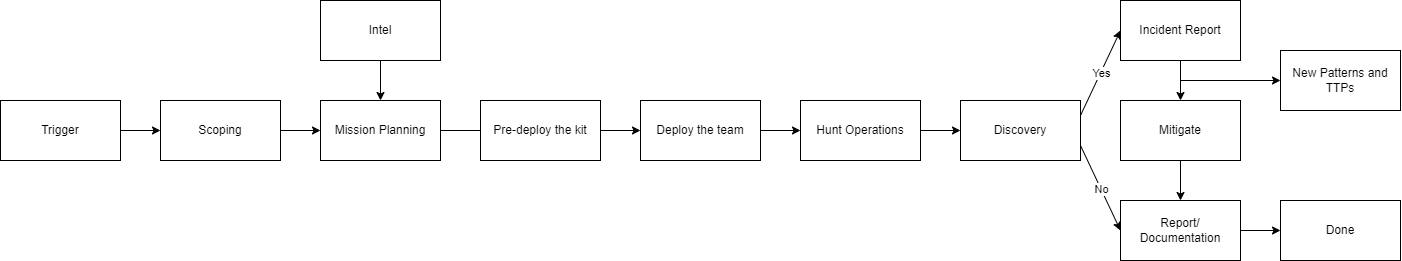 ‹#›
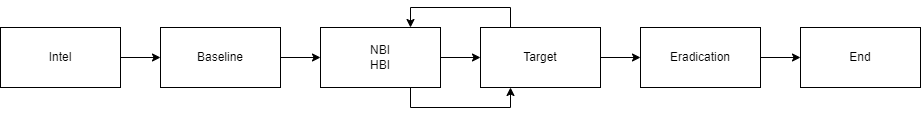 ‹#›
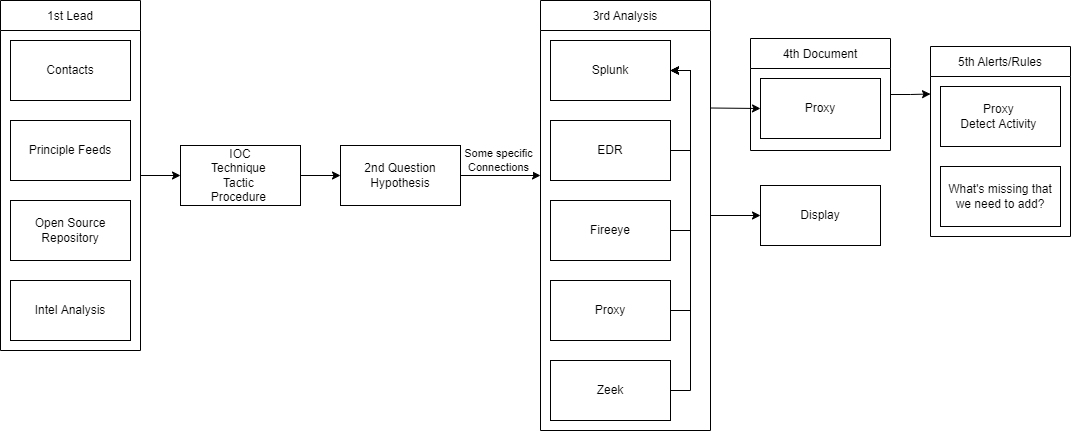 ‹#›
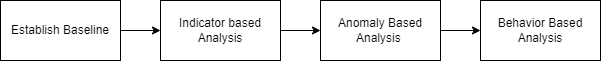 ‹#›
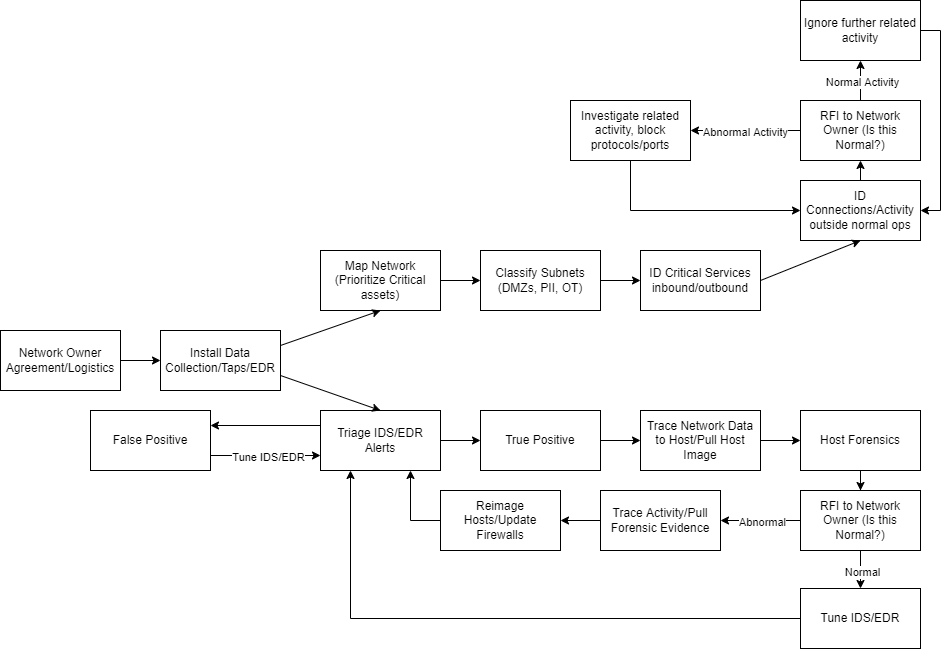 ‹#›
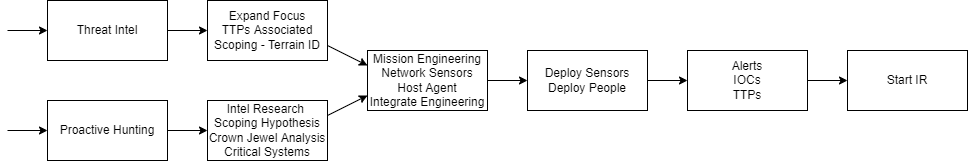 ‹#›
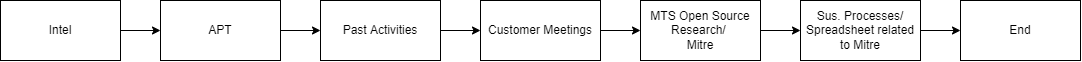 ‹#›
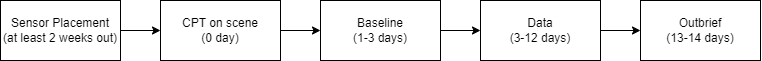 ‹#›
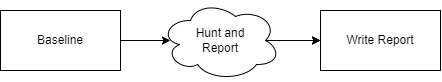 ‹#›
Methodology
Sanitization
Thematic Coding
Process Coding
‹#›
Methodology
Interviewer: Question?
Anonymized Subject: Answer. Answer. Answer. Answer. Answer. Answer. Answer. Answer. Answer. 
Answer. Answer. Answer. Answer. Answer. Answer. Answer. Answer. Answer. Answer. 
Interviewer: Question?
Anonymized Subject: Answer. Answer. Answer. Answer. Answer. Answer. Answer. Answer. Answer. 
Answer. Answer. Answer. Answer. Answer. Answer. Answer. Answer.
Sanitization
Thematic Coding
Process Coding
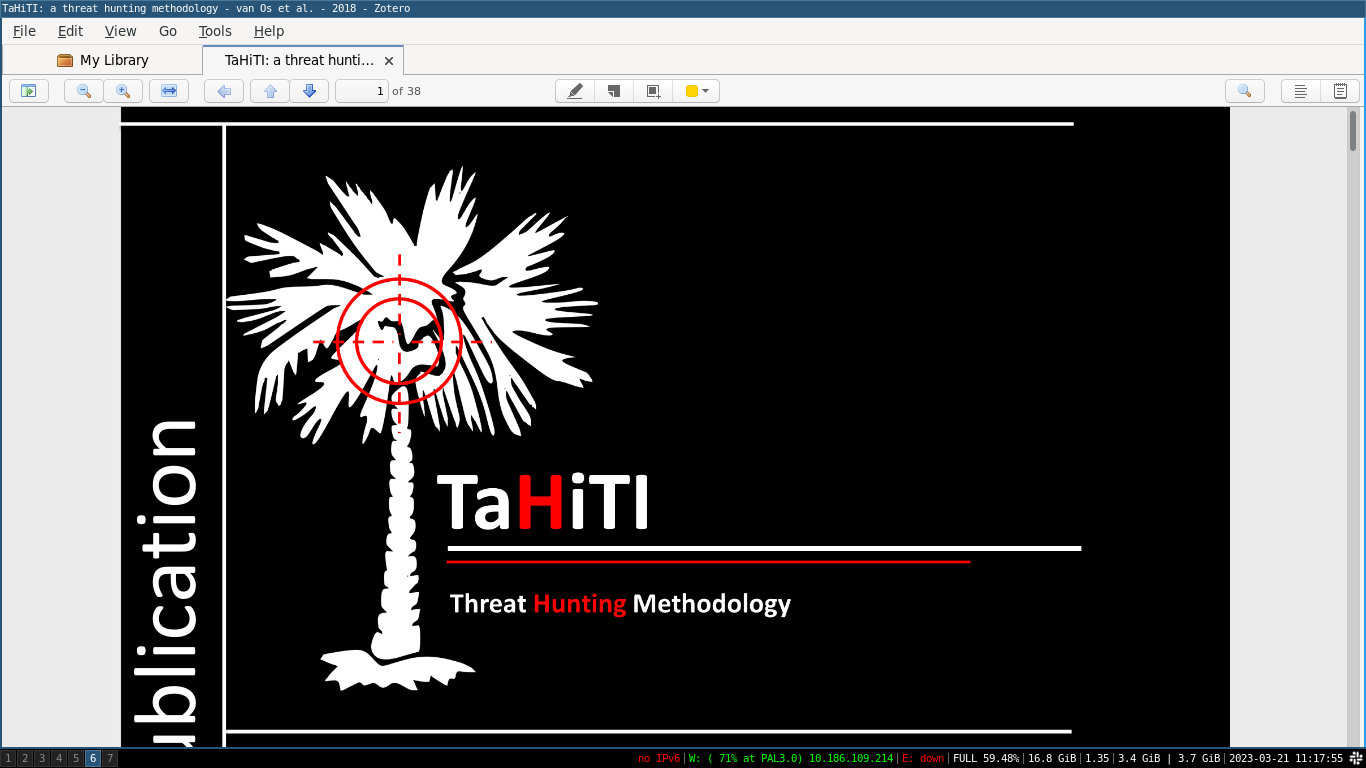 ‹#›
Methodology
Interviewer: Question?
Anonymized Subject: Answer. Answer. Answer. Answer. Answer. Answer. Answer. Answer. Answer. 
Answer. Answer. Answer. Answer. Answer. Answer. Answer. Answer. Answer. Answer. 
Interviewer: Question?
Anonymized Subject: Answer. Answer. Answer. Answer. Answer. Answer. Answer. Answer. Answer. 
Answer. Answer. Answer. Answer. Answer. Answer. Answer. Answer.
Sanitization
Thematic Coding
Process Coding
Code #1
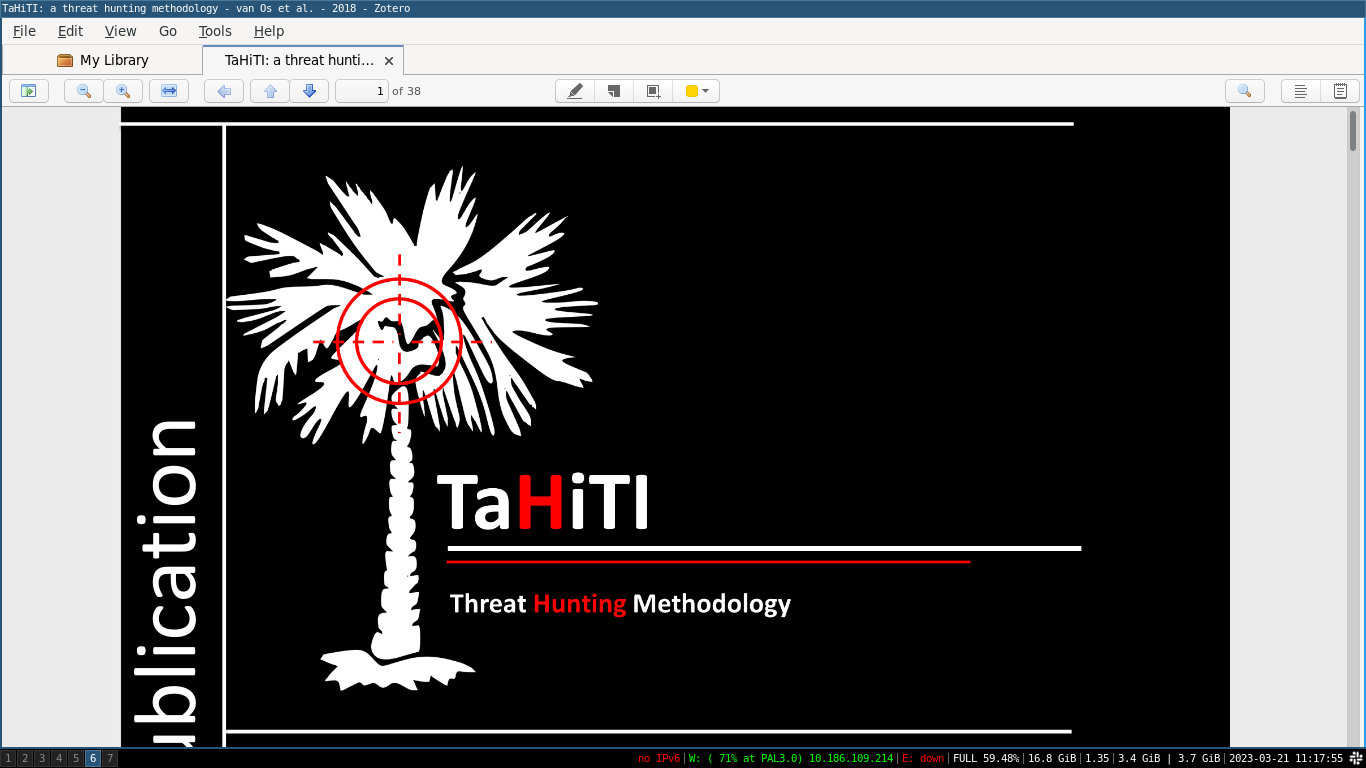 Code #2
Not in TaHiTI
‹#›
Methodology
Interviewer: Question?
Anonymized Subject: Answer. Answer. Answer. Answer. Answer. Answer. Answer. Answer. Answer. 
Answer. Answer. Answer. Answer. Answer. Answer. Answer. Answer. Answer. Answer. 
Interviewer: Question?
Anonymized Subject: Answer. Answer. Answer. Answer. Answer. Answer. Answer. Answer. Answer. 
Answer. Answer. Answer. Answer. Answer. Answer. Answer. Answer.
Sanitization
Thematic Coding
Process Coding
Code #1
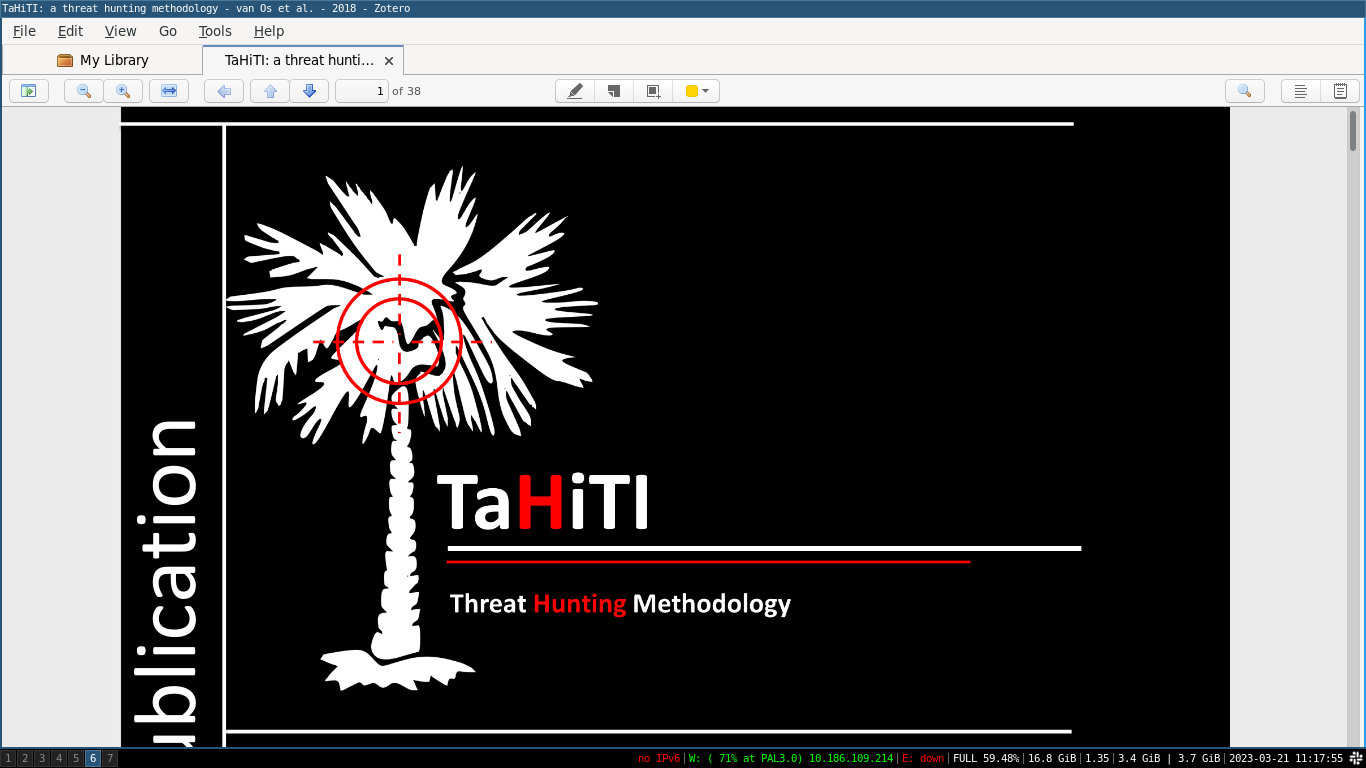 Code #2
Not in TaHiTI
‹#›
Days to Identify Data Breaches Remains Constant
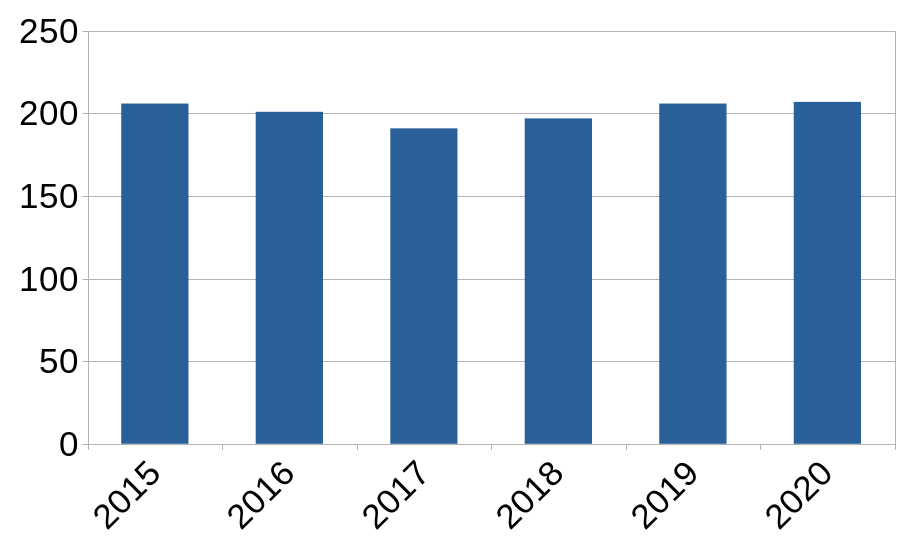 Source: “Cost of a Data Breach Report 2020,” en, IBM Security, Tech. Rep., Jul. 2020. [Online]. Available: https://www.ibm.com/security/digital-assets/cost-data-breach-report/1Cost%20of%20a%20Data%20Breach%20Report%202020.pdf .
‹#›